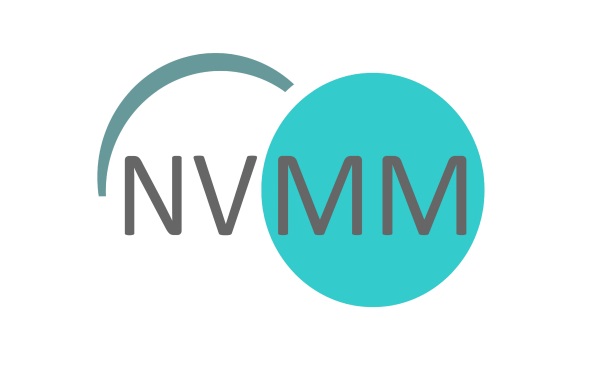 Nederlandse Vereniging voor Medische Microbiologie
AVC
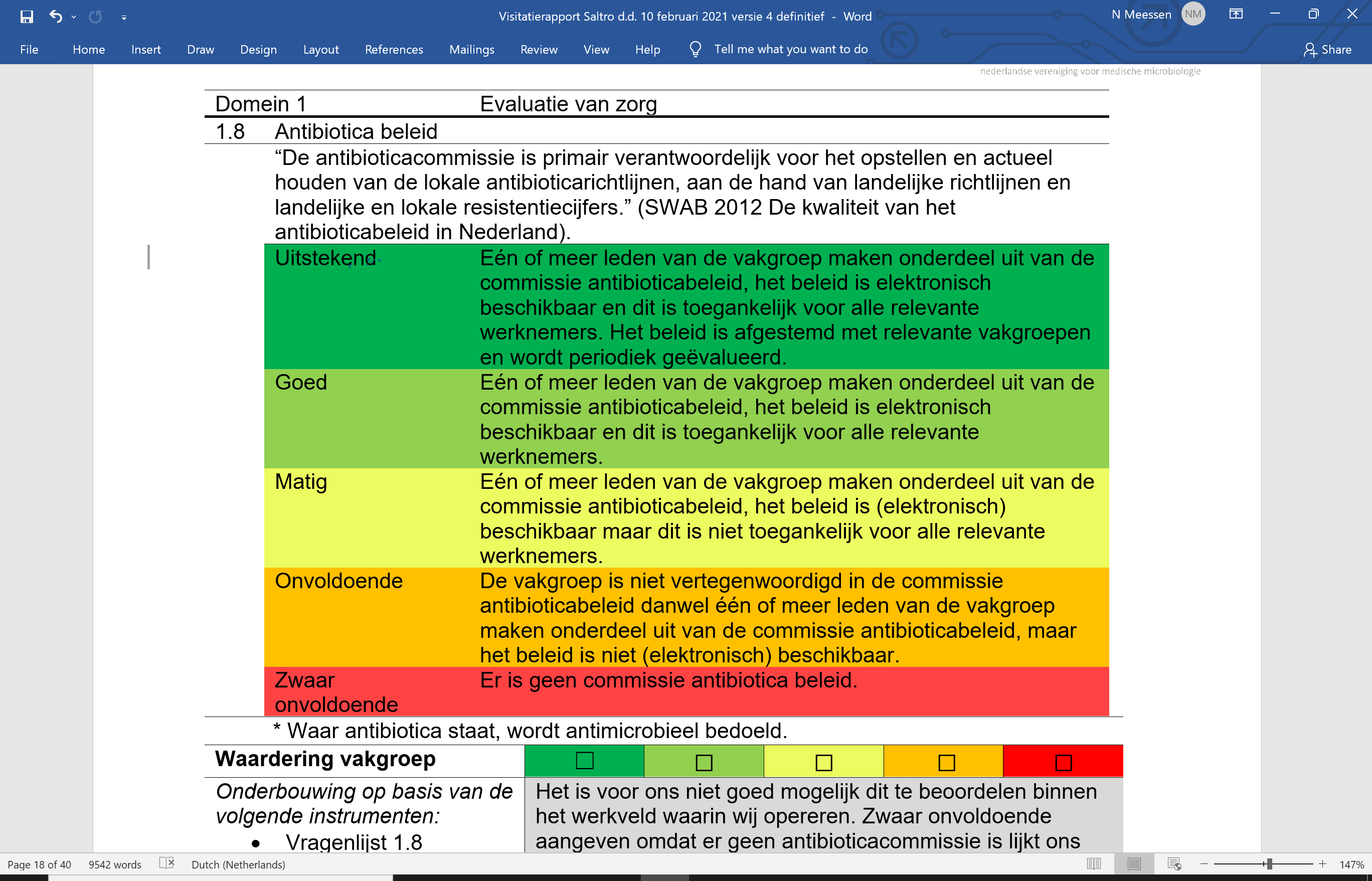 Analyse visitatierapporten
ALV NVMM 18 nov. 2021
Nico Meessen, arts-microbioloog UMCG

Namens de Algemene visitatie commissie (AVC)
Met dank aan Franny van Opstal, ambtelijk secretaris AVC
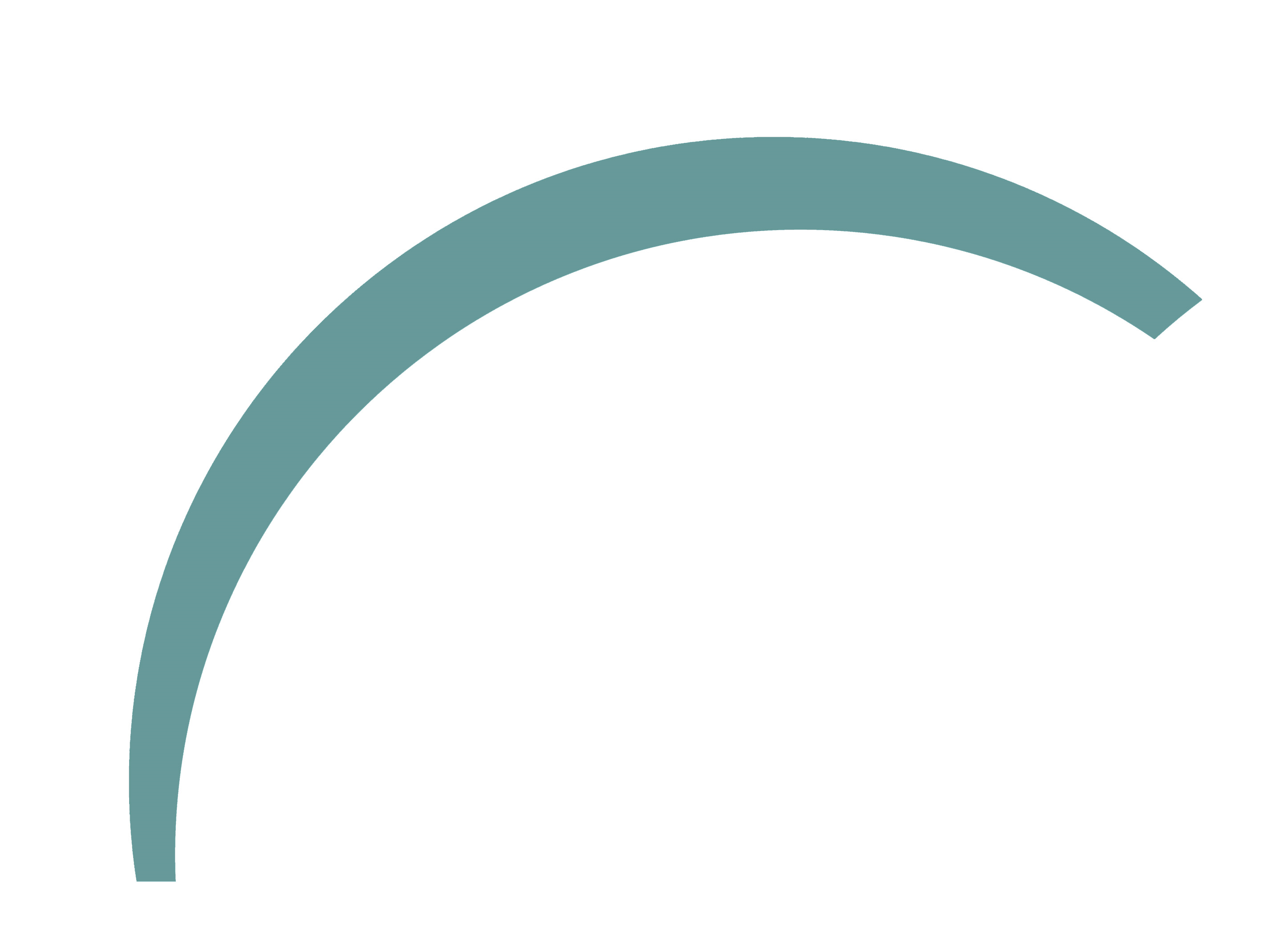 Inhoud
AVC
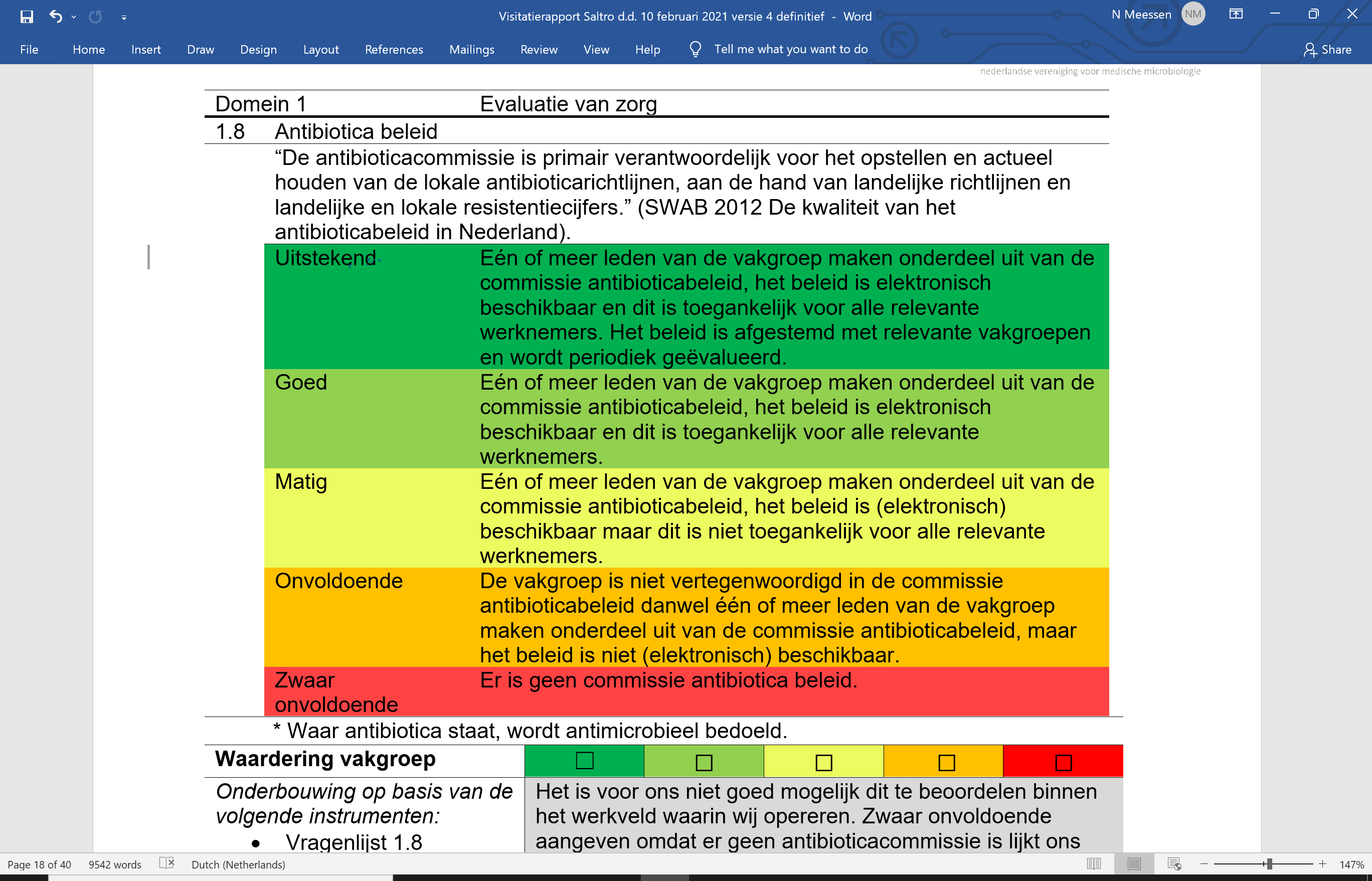 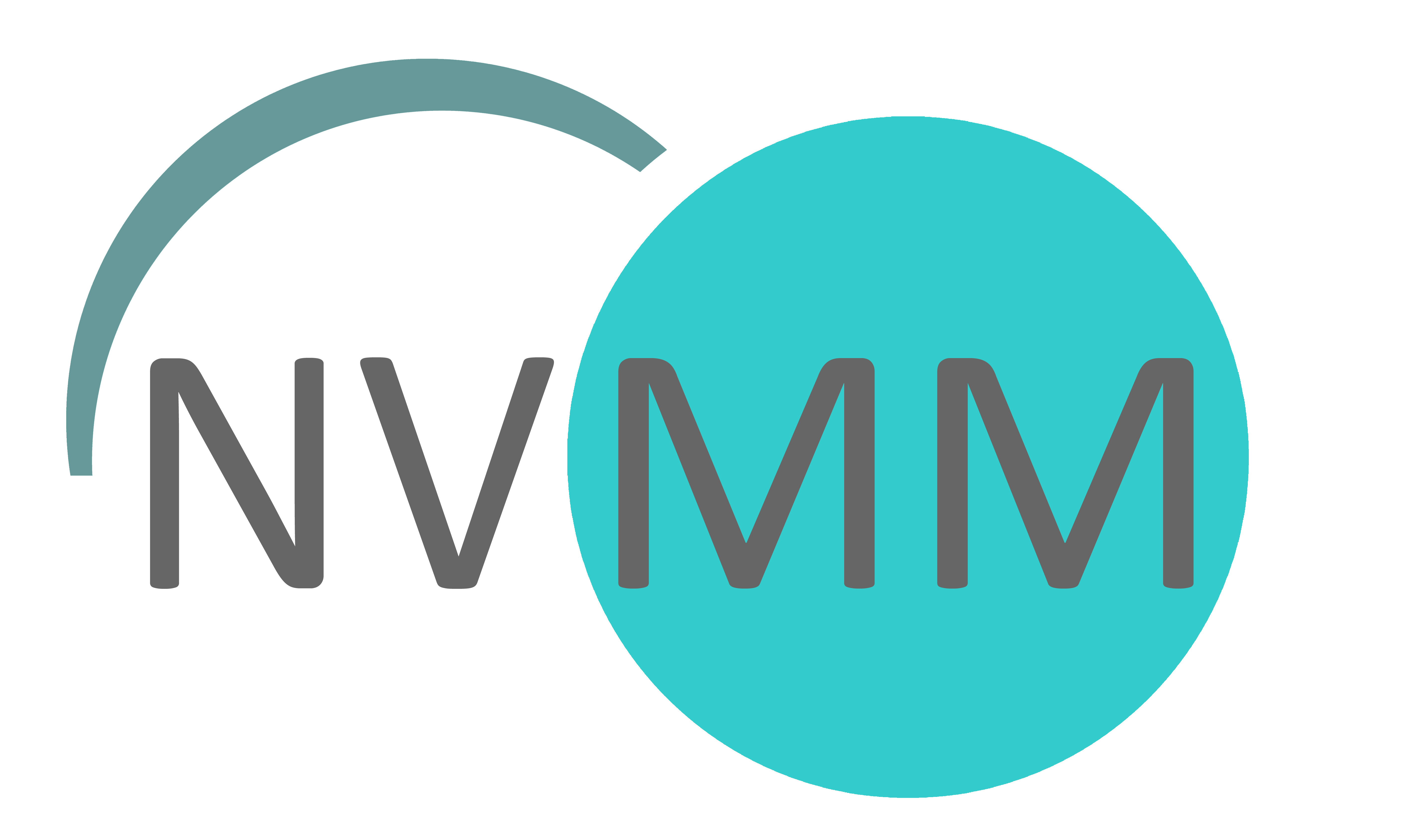 Voorgeschiedenis

Analyse

Beschouwing en conclusies
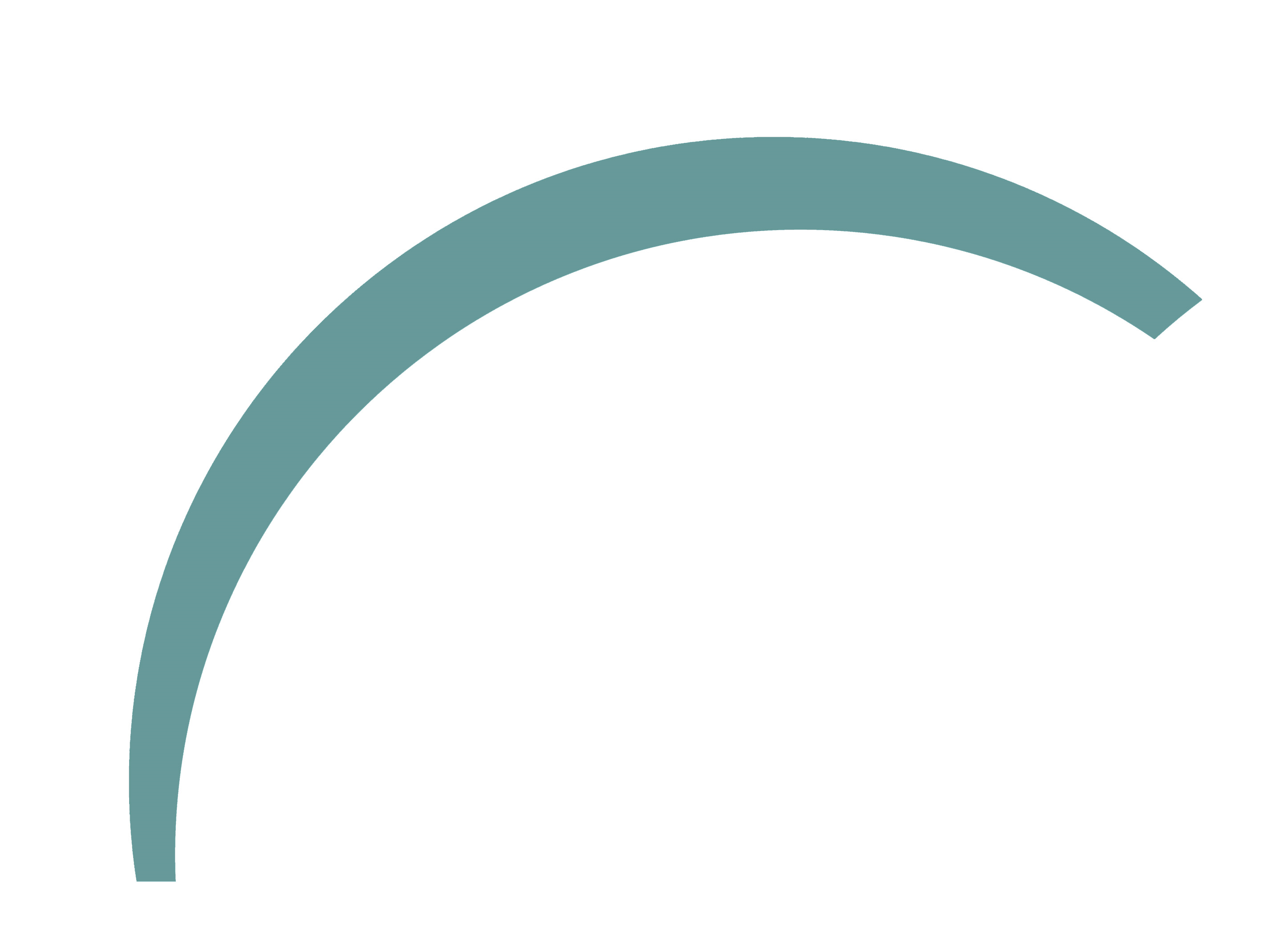 Voorgeschiedenis
AVC
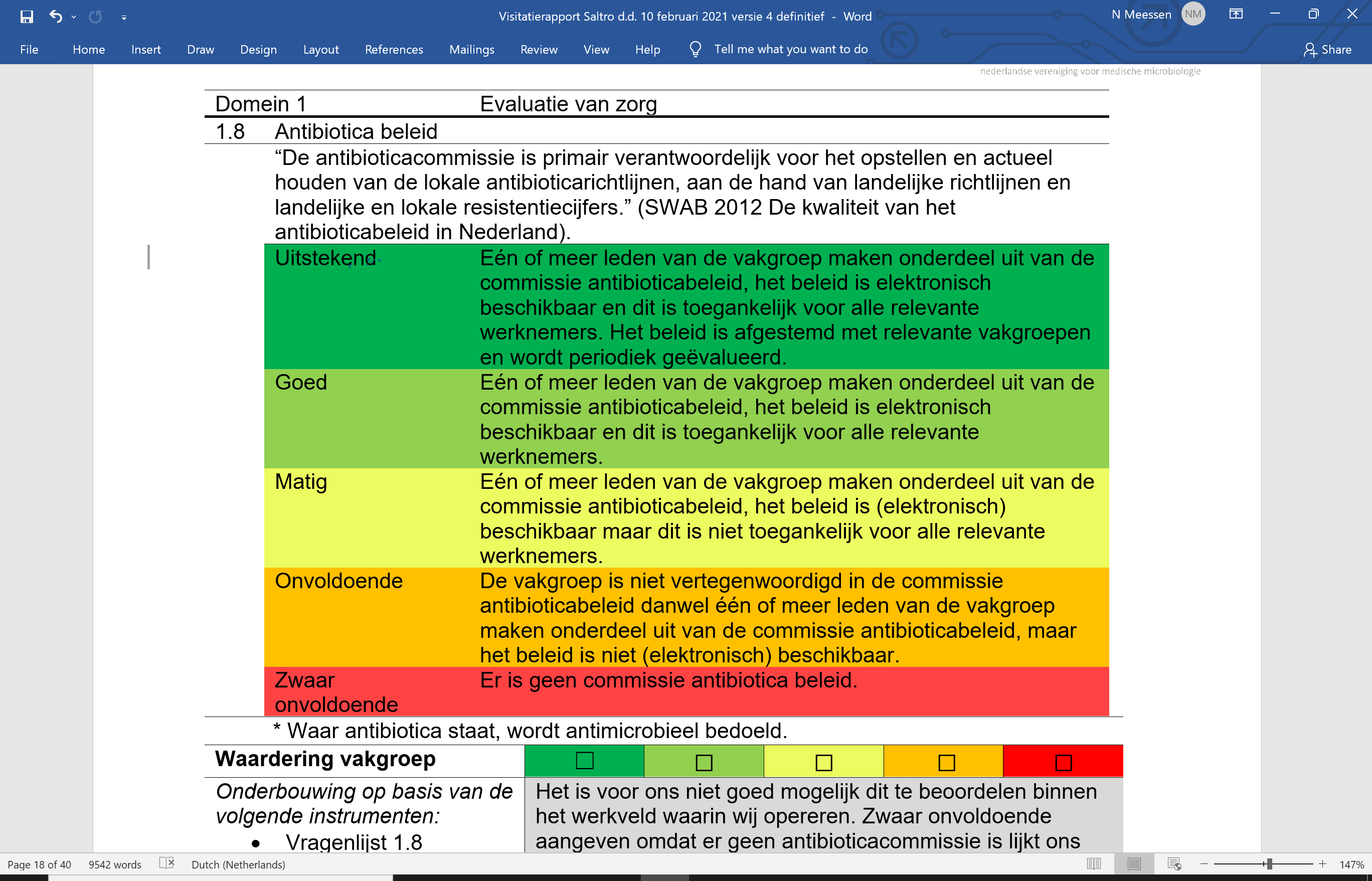 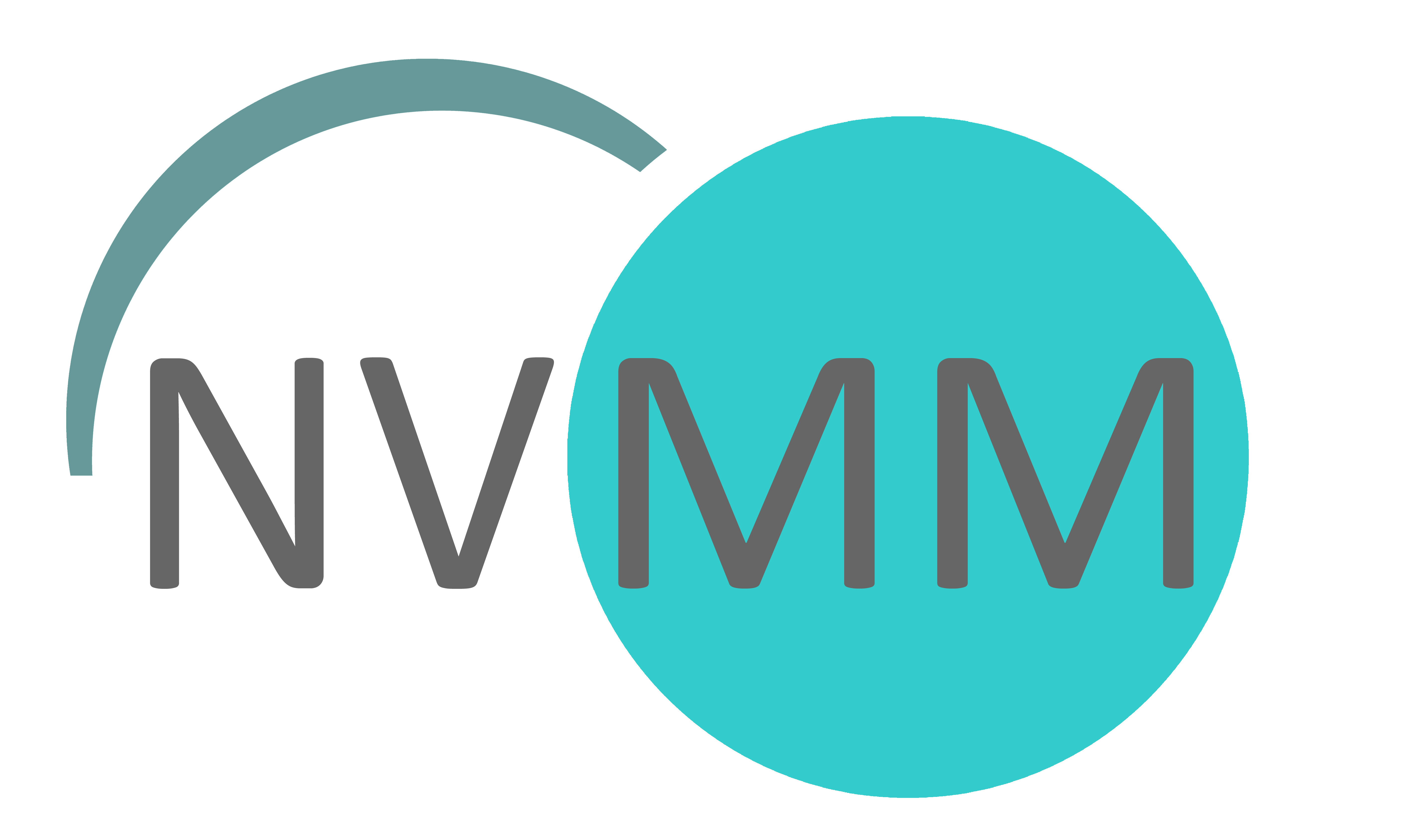 2012 Leidraad ‘Waarderingssystematiek voor de kwaliteitsvisitaties’ (Orde/ RvA)
Verbeteren – Vertrouwen – Verdiepen – Verbinden

Implementatie door WV’en heeft enige jaren geduurd

2017 NVMM visitatiemethode gebaseerd op de normen- en waarderingssystematiek vastgesteld door ALV
	- Efficiëntie, eenduidigheid en ‘benchmarking’


Vragen FMS: 
Hoe wordt de normen- en waarderingssystematiek onderhouden? 
Visitatie is een bron van informatie, maar wordt deze optimaal benut?

In 2017 start de FMS het project STeRK:
Structurele Terugkoppeling Resultaten Kwaliteitsvisitaties
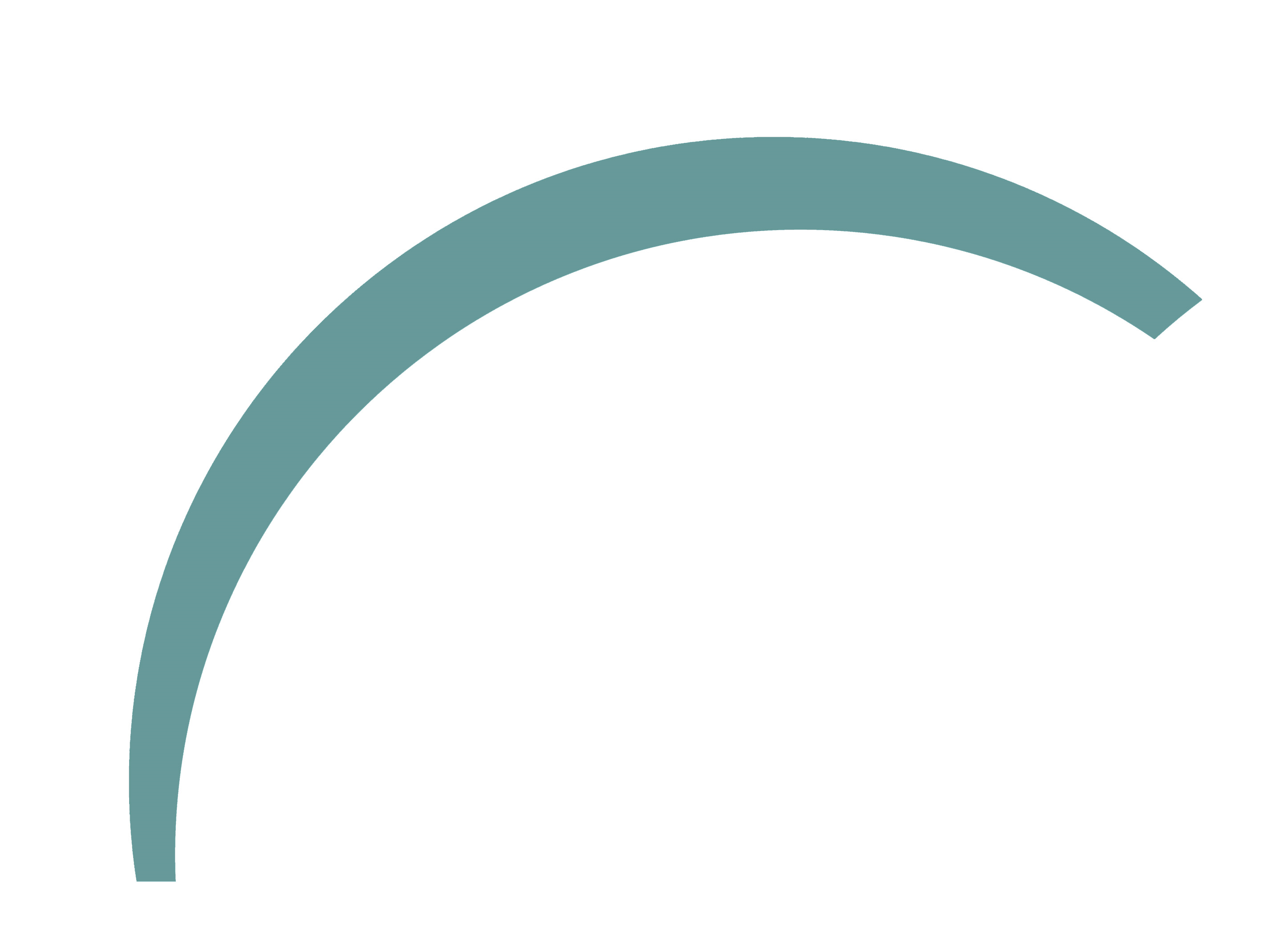 Voorgeschiedenis - STeRK
AVC
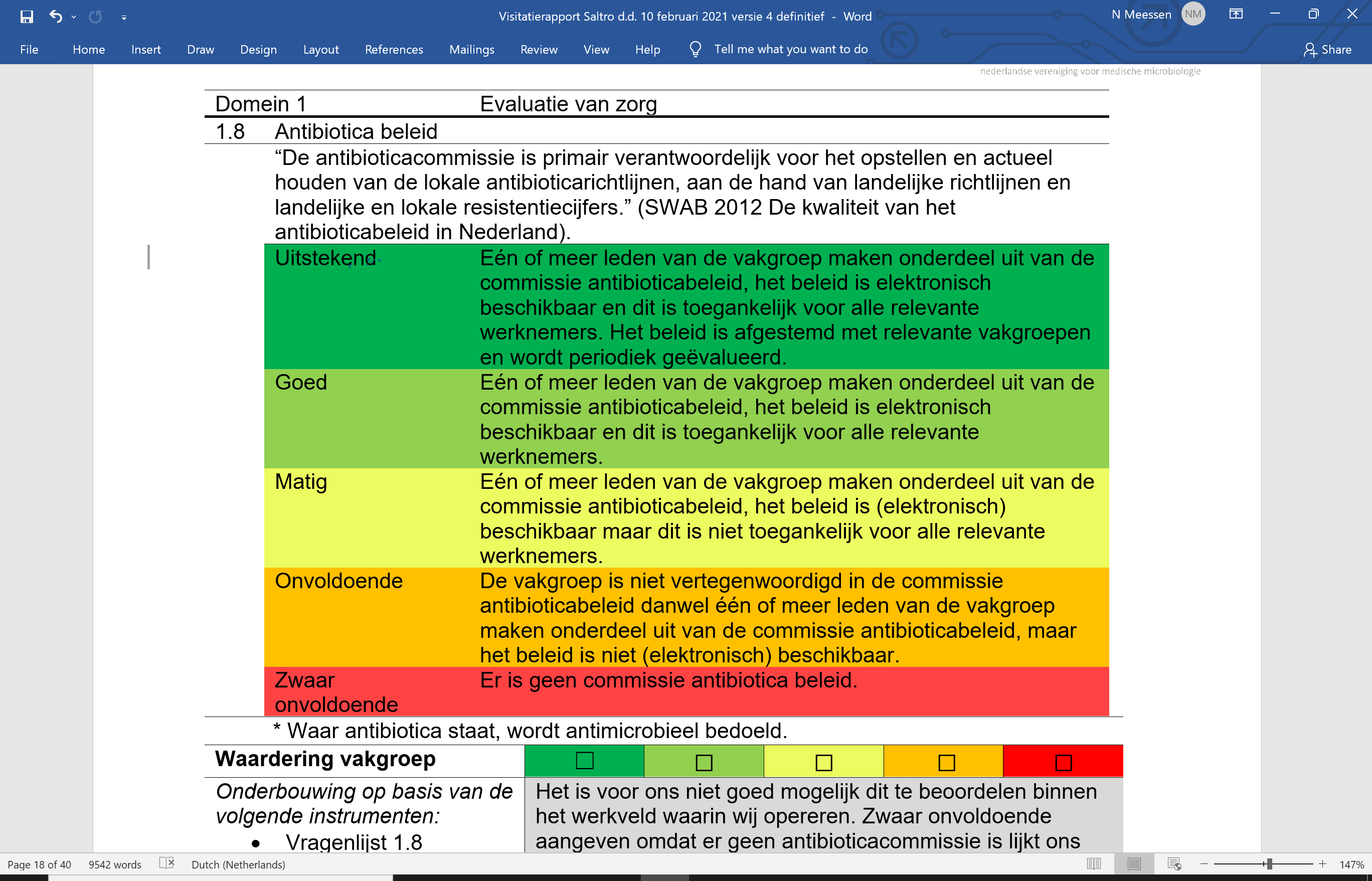 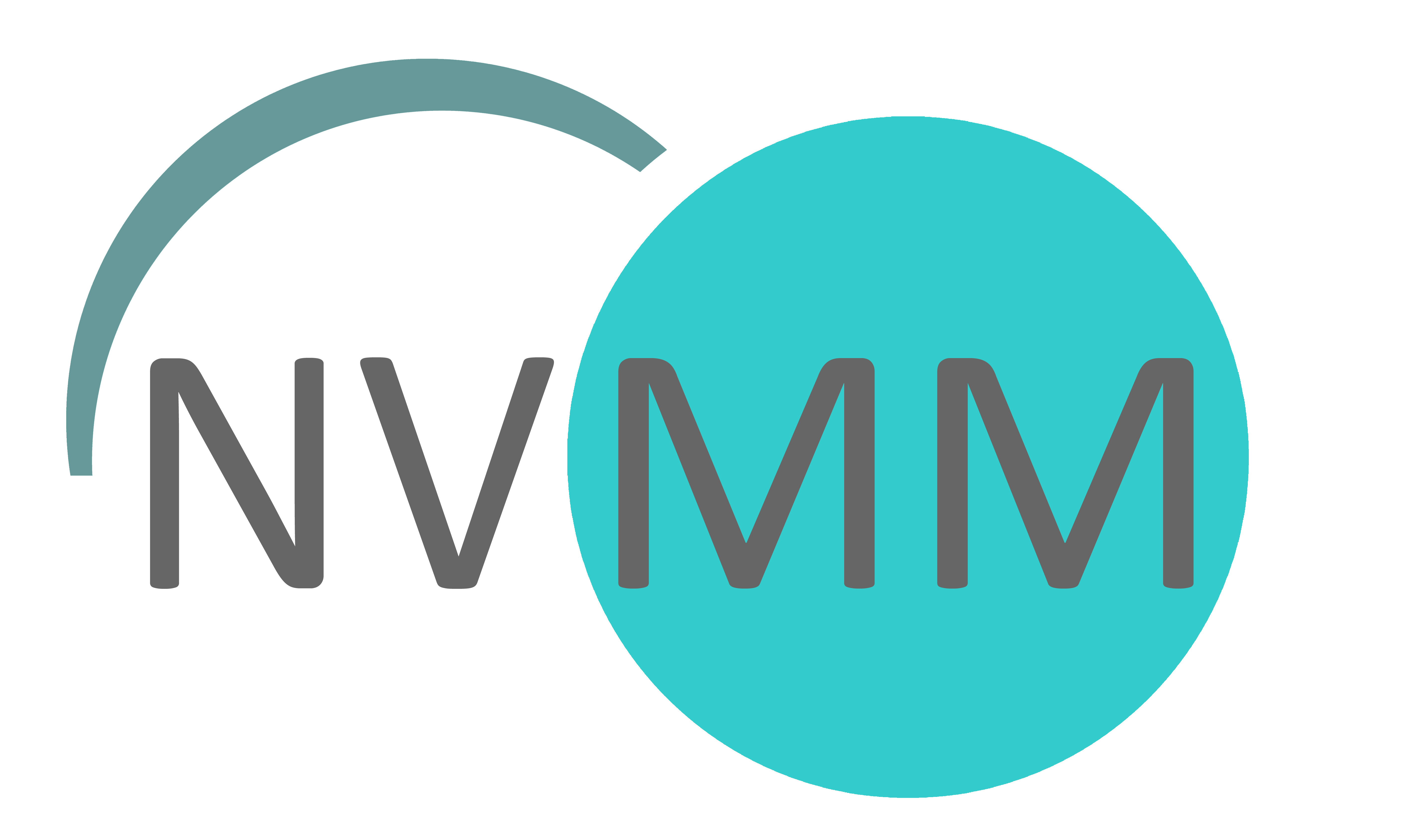 Project STeRK: 	18 WV’en, ondersteund door de organisatie Qualicura


Doel: 			Borgen kwaliteitsvisitaties m.b.v. kwaliteitscyclus
		
Eindproducten:	- Actuele normen- en waarderingslijst

				- Werkwijze voor onderhoud

				- Systeem voor systematisch terugkoppeling van de
				visitatiebevindingen
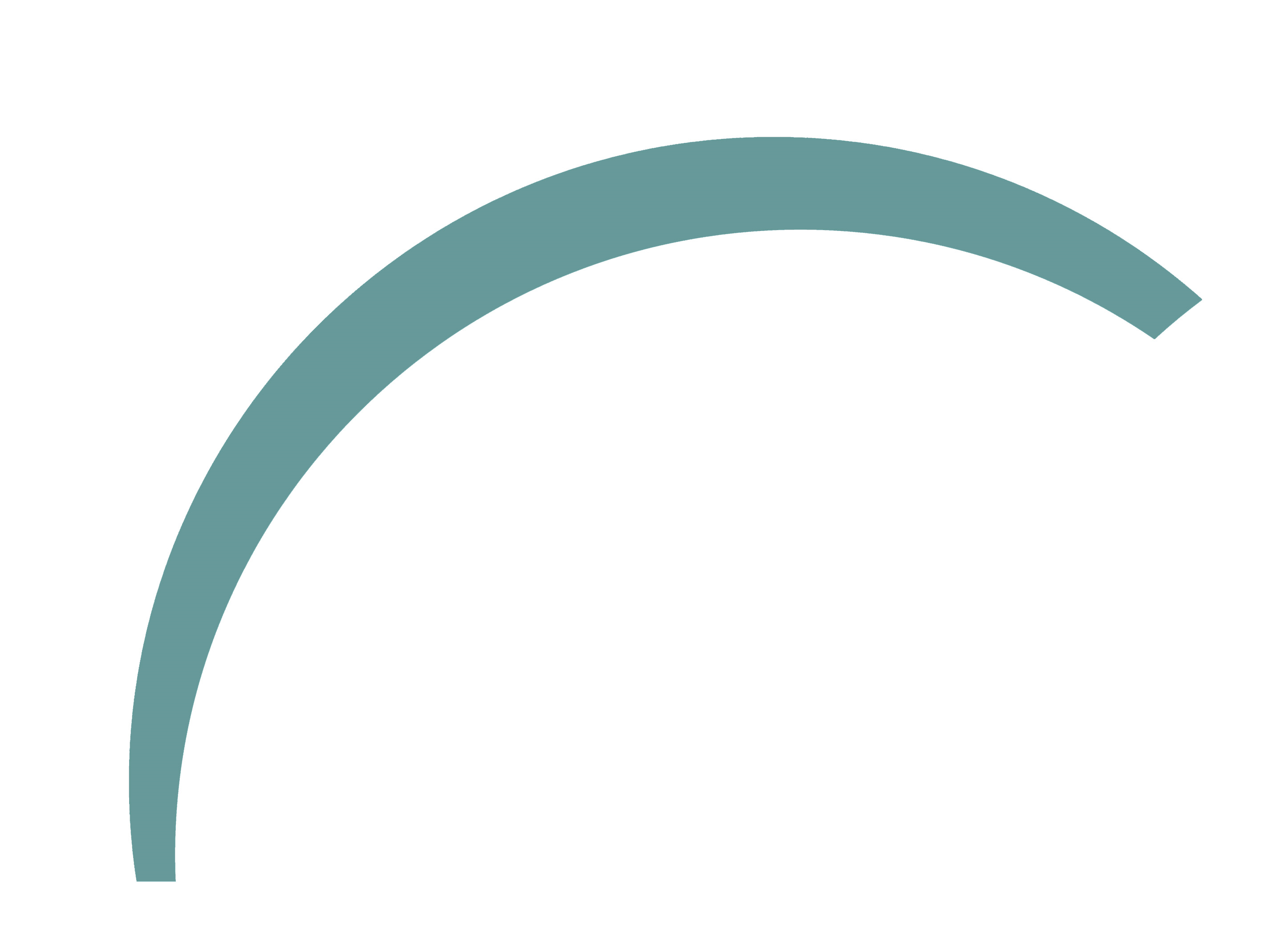 Kwaliteitscyclus visitaties
AVC
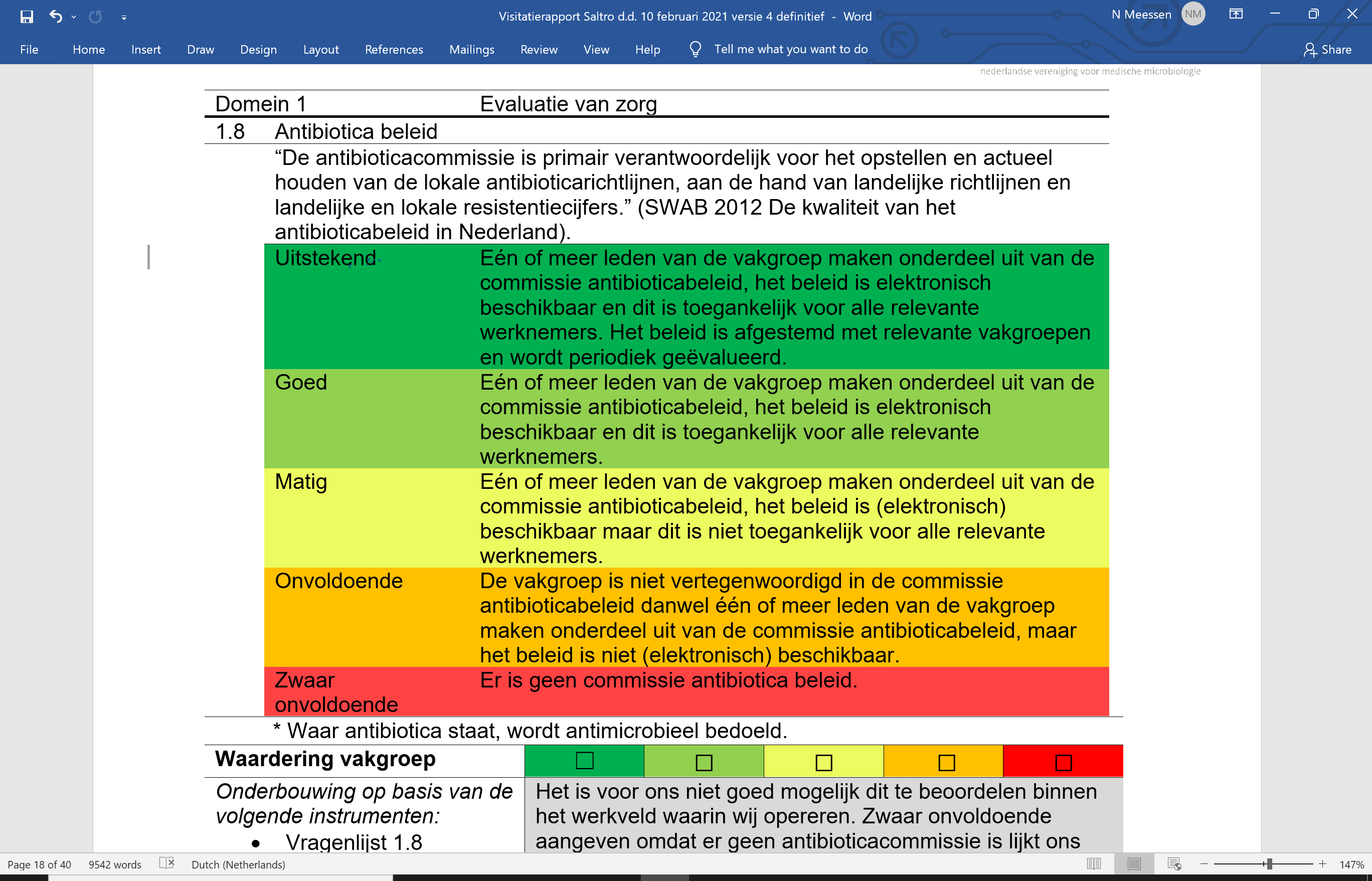 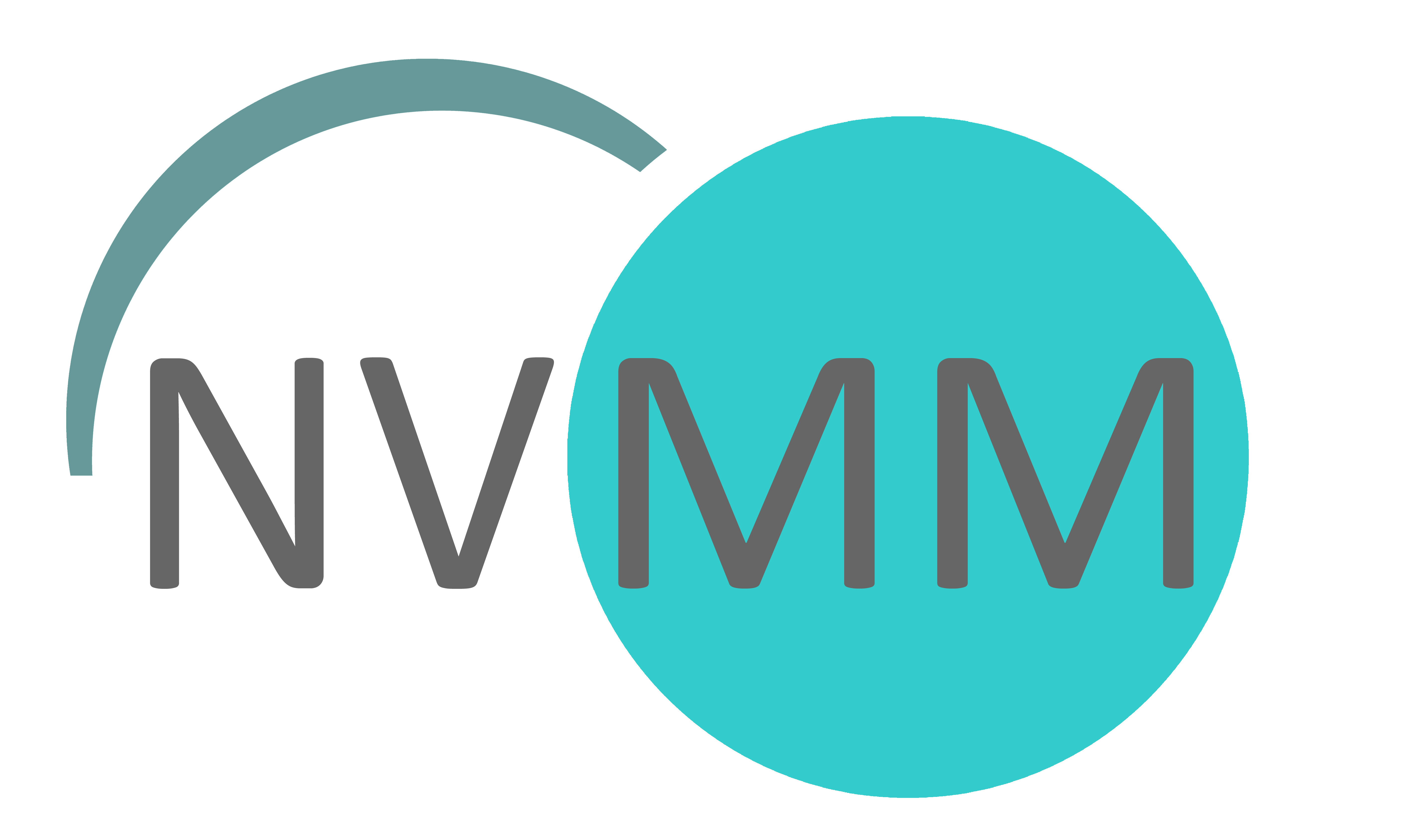 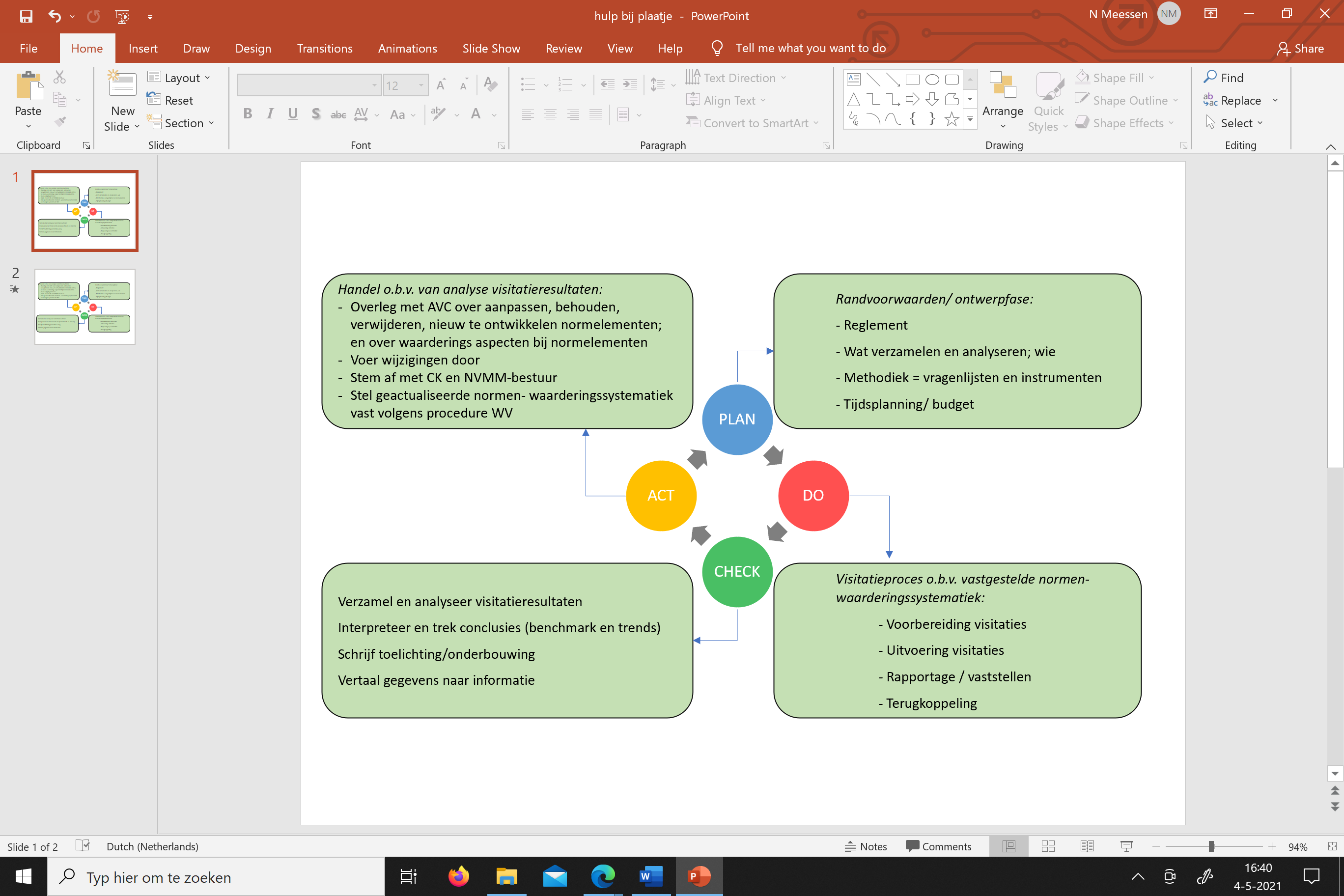 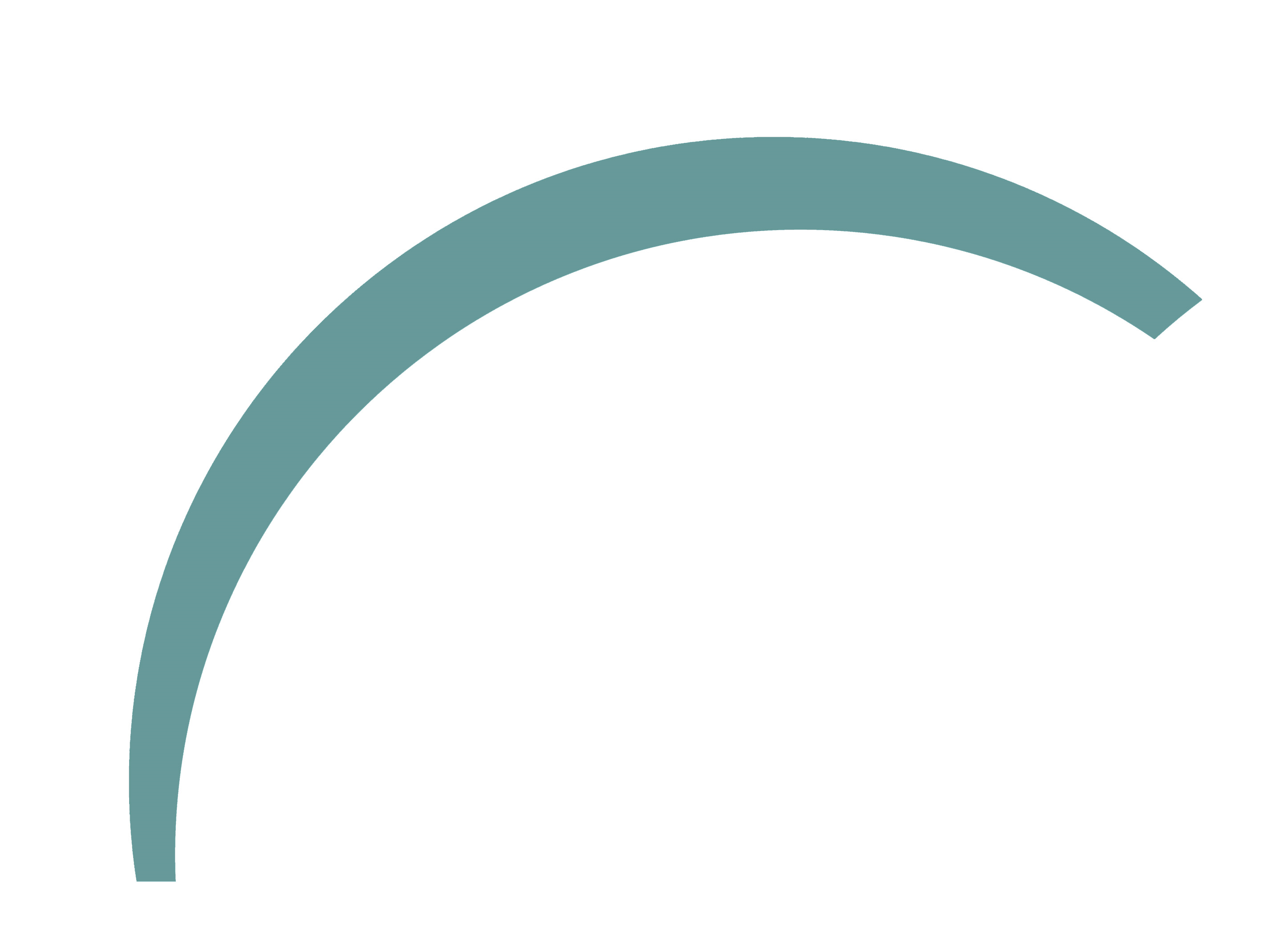 Analyse
AVC
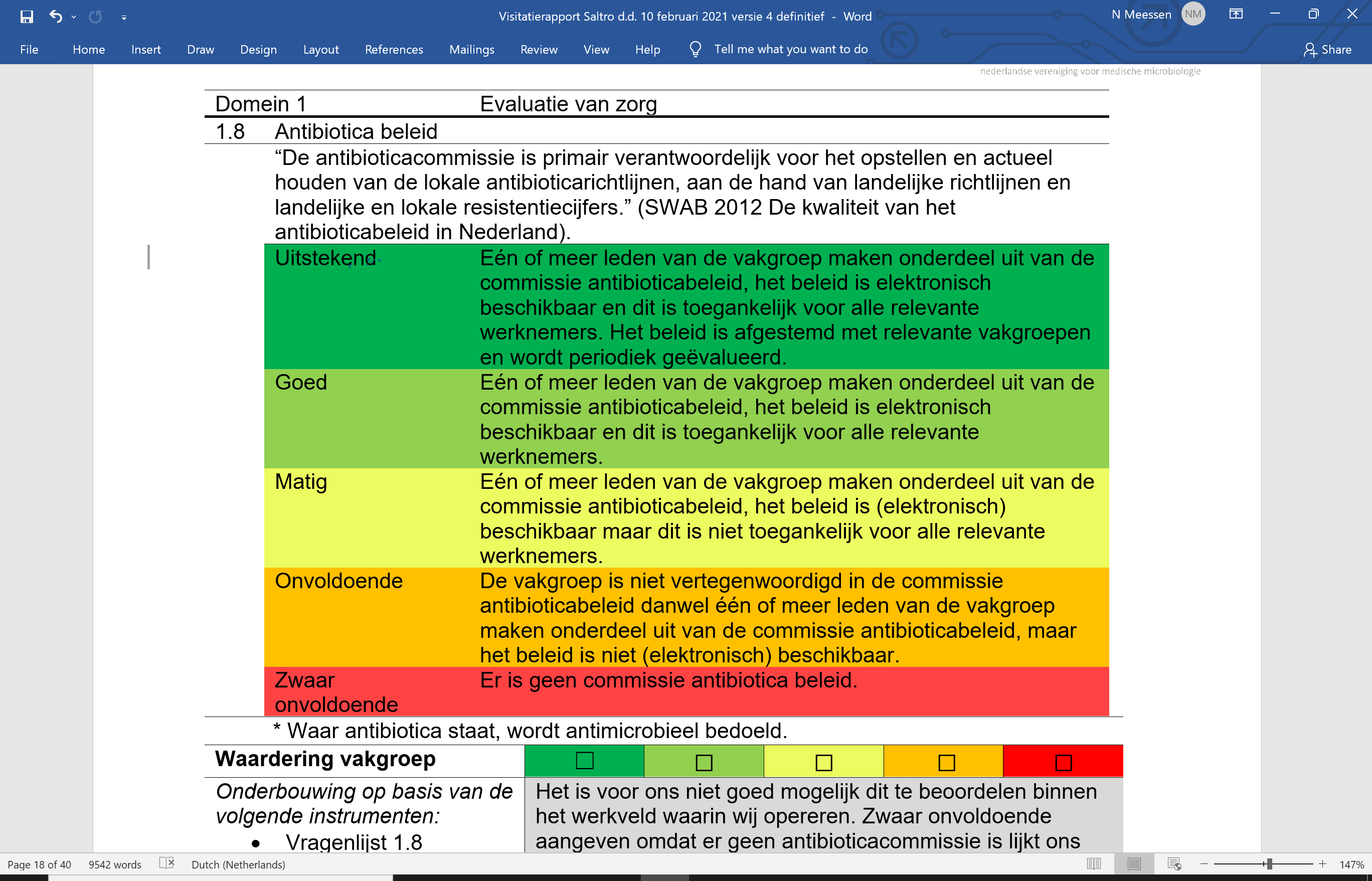 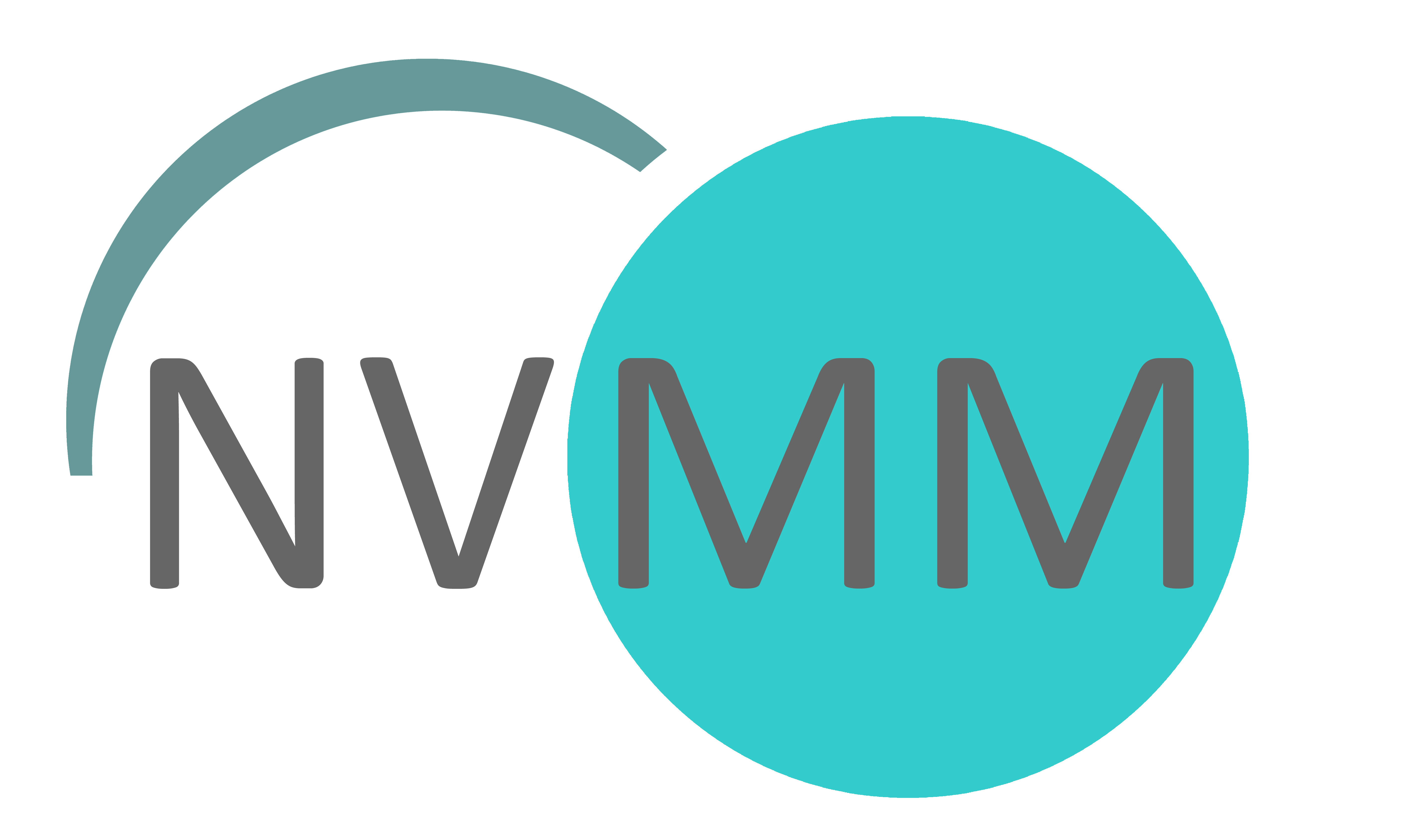 Visitatiemethode

Onderliggende basis voor de kwaliteitsvisitatie is het beroepsprofiel vd AM zoals dat is vastgesteld door de ALV van de NVMM. 


De AVC van de NVMM hanteert:

Normen- en waarderingssystematiek met 29 normelementen
Algemene vragenlijst
Individuele vragenlijst
Aanvullende documenten ter onderbouwing

Diverse gesprekken tijdens de visitatie
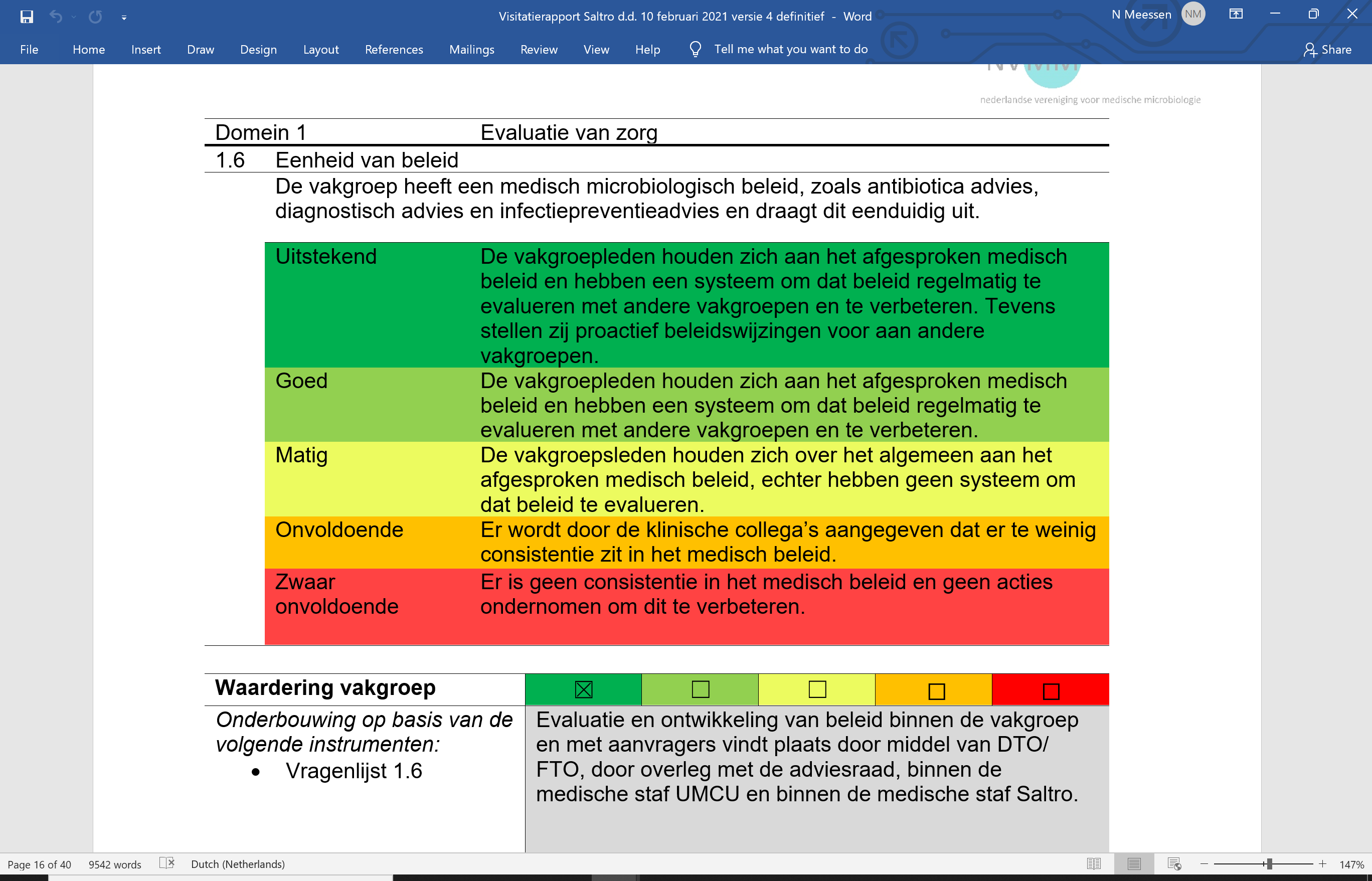 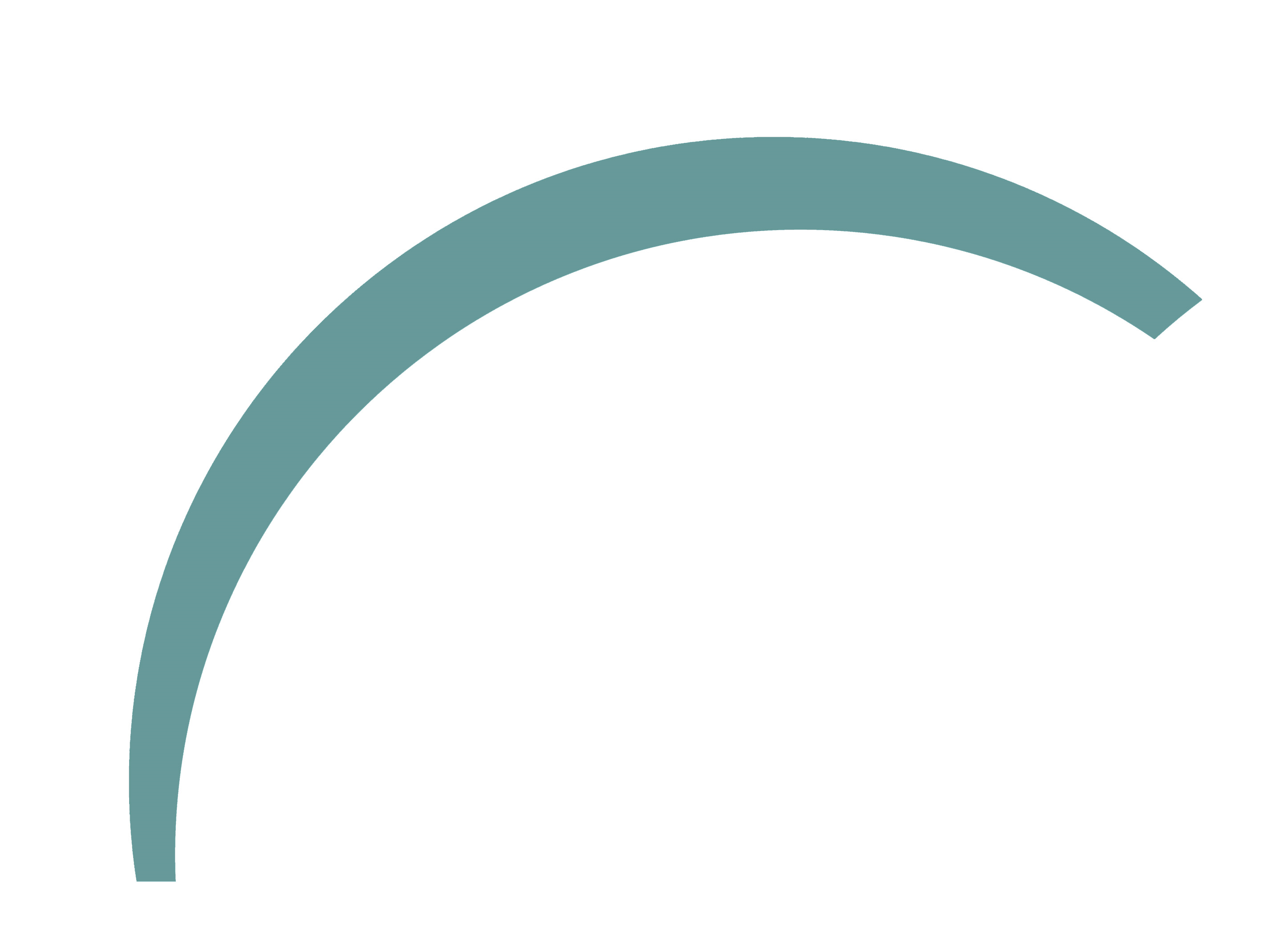 Analyse
AVC
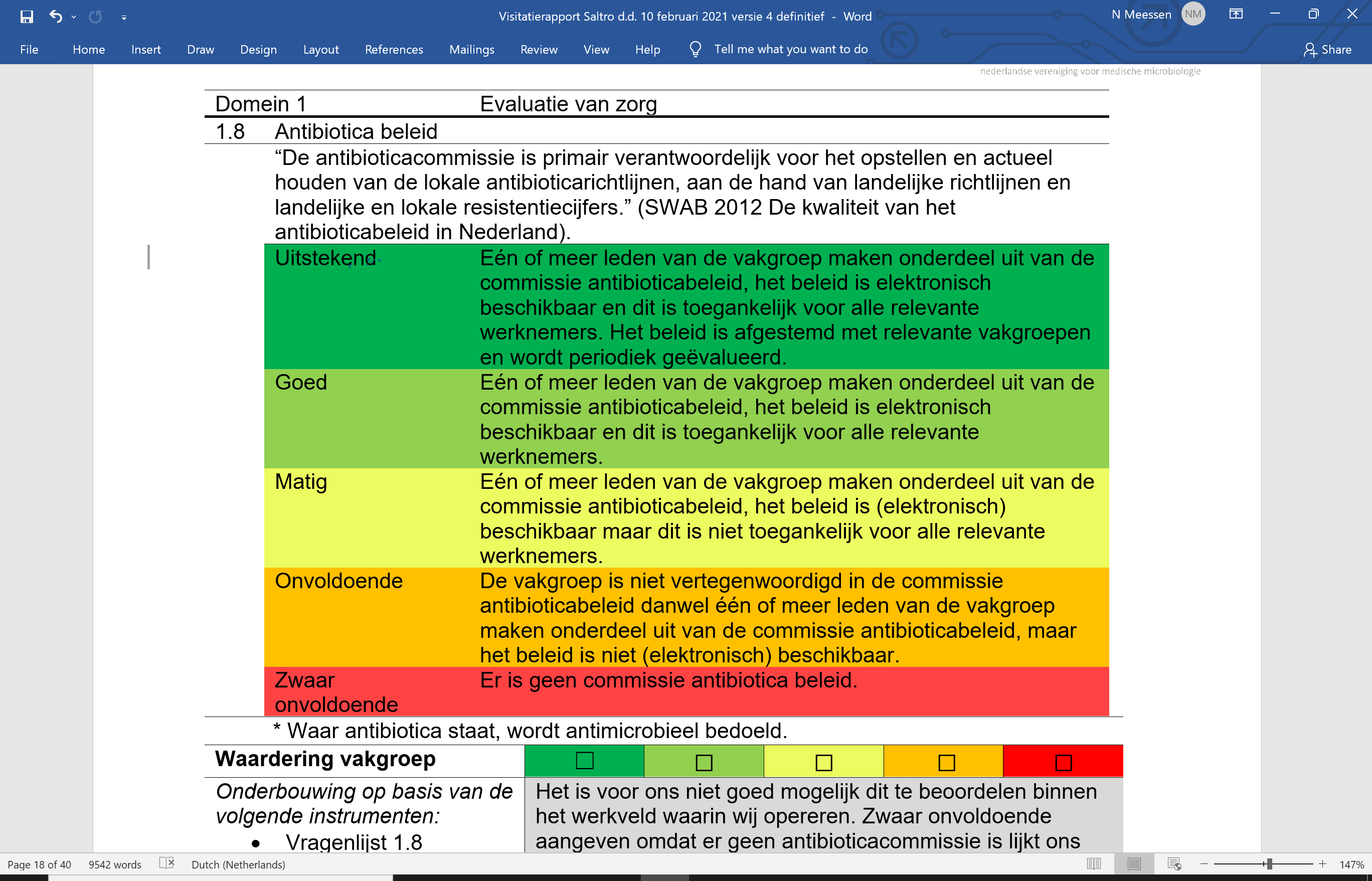 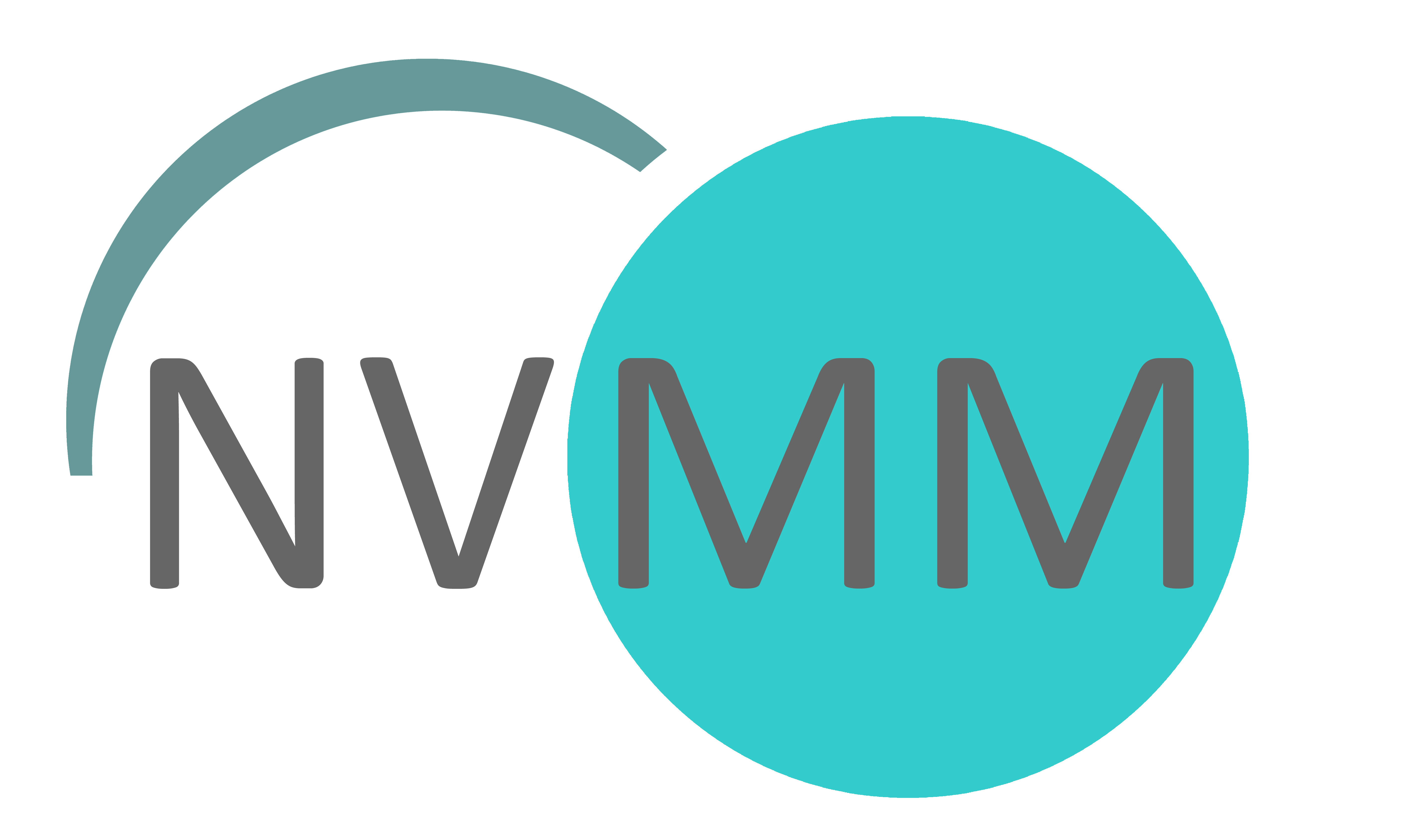 Analyse

Geaggregeerde normen- en waarderings rapporten in de periode 2017-2020


Nieuwe methodiek leent zich goed voor analyse:

	- Visitatiecommissie en vakgroep hebben een waardering (‘score’) gegeven 
	  op 29 norm-elementen

	- Benchmark van een zelfde normelement tussen alle vakgroepen

	- Structurele analyse van scores door de vakgroep zelf en die door de
 	  visitatiecommissie

	- Benchmark in loop van de tijd
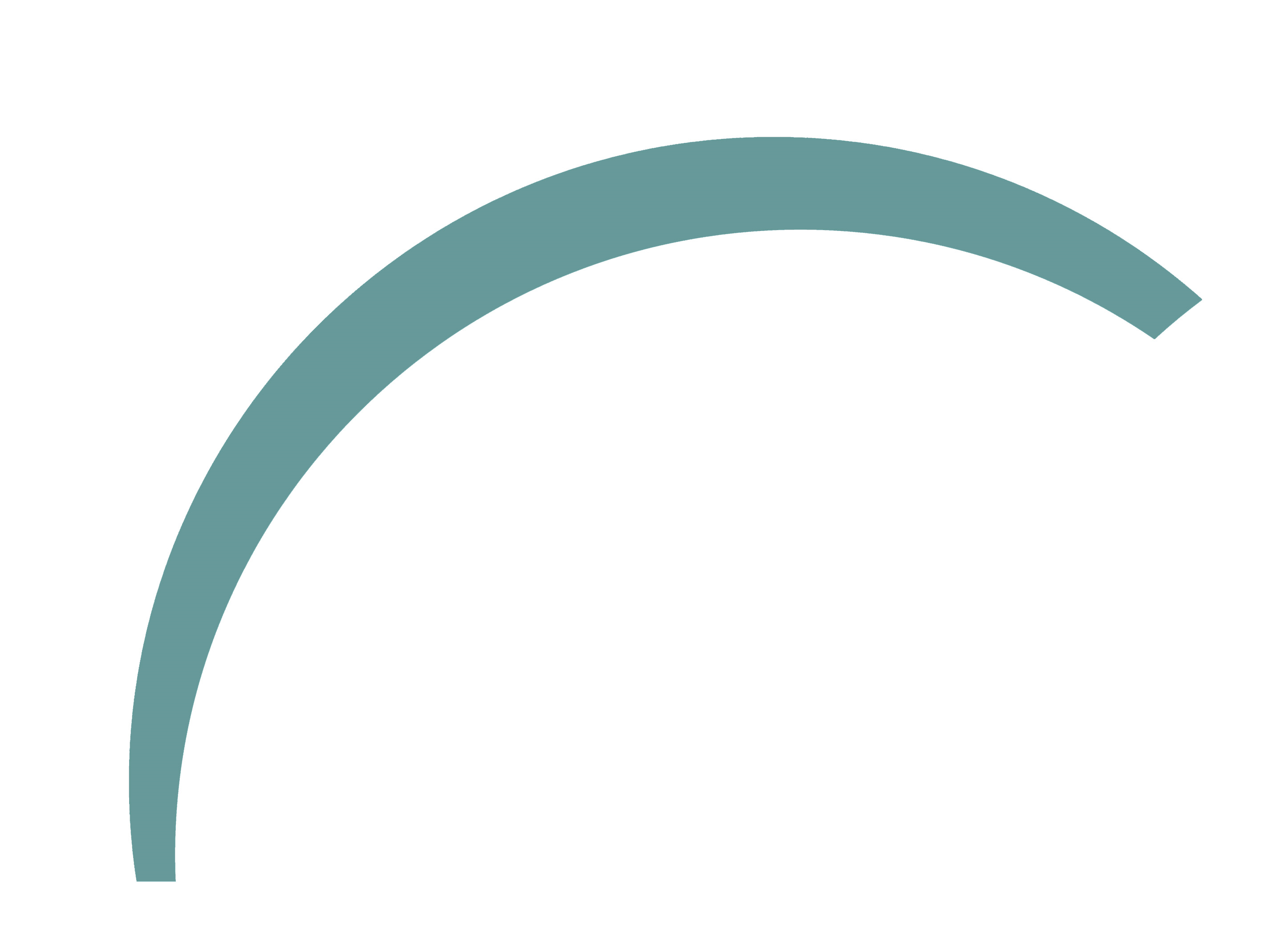 Analyse
AVC
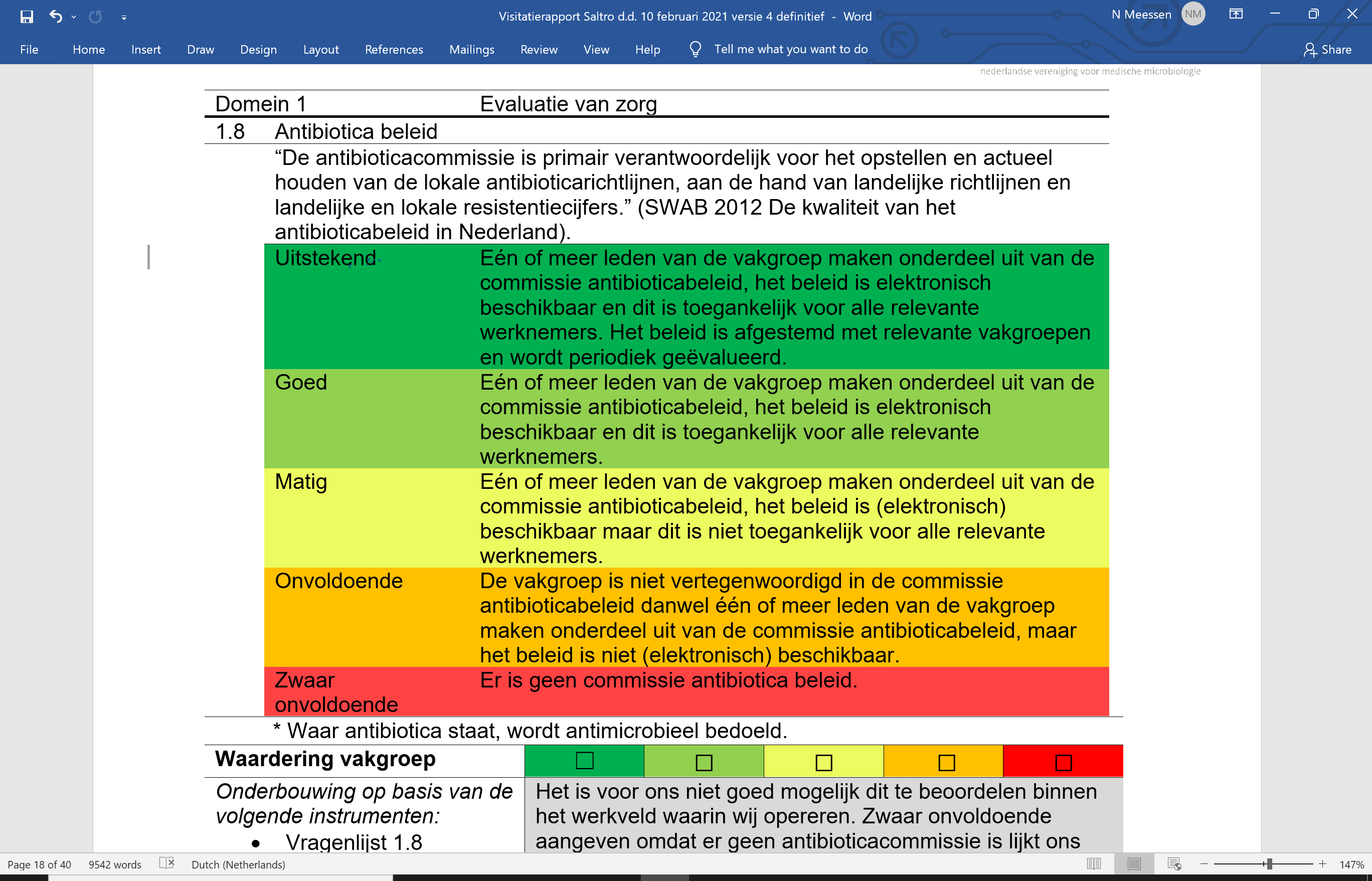 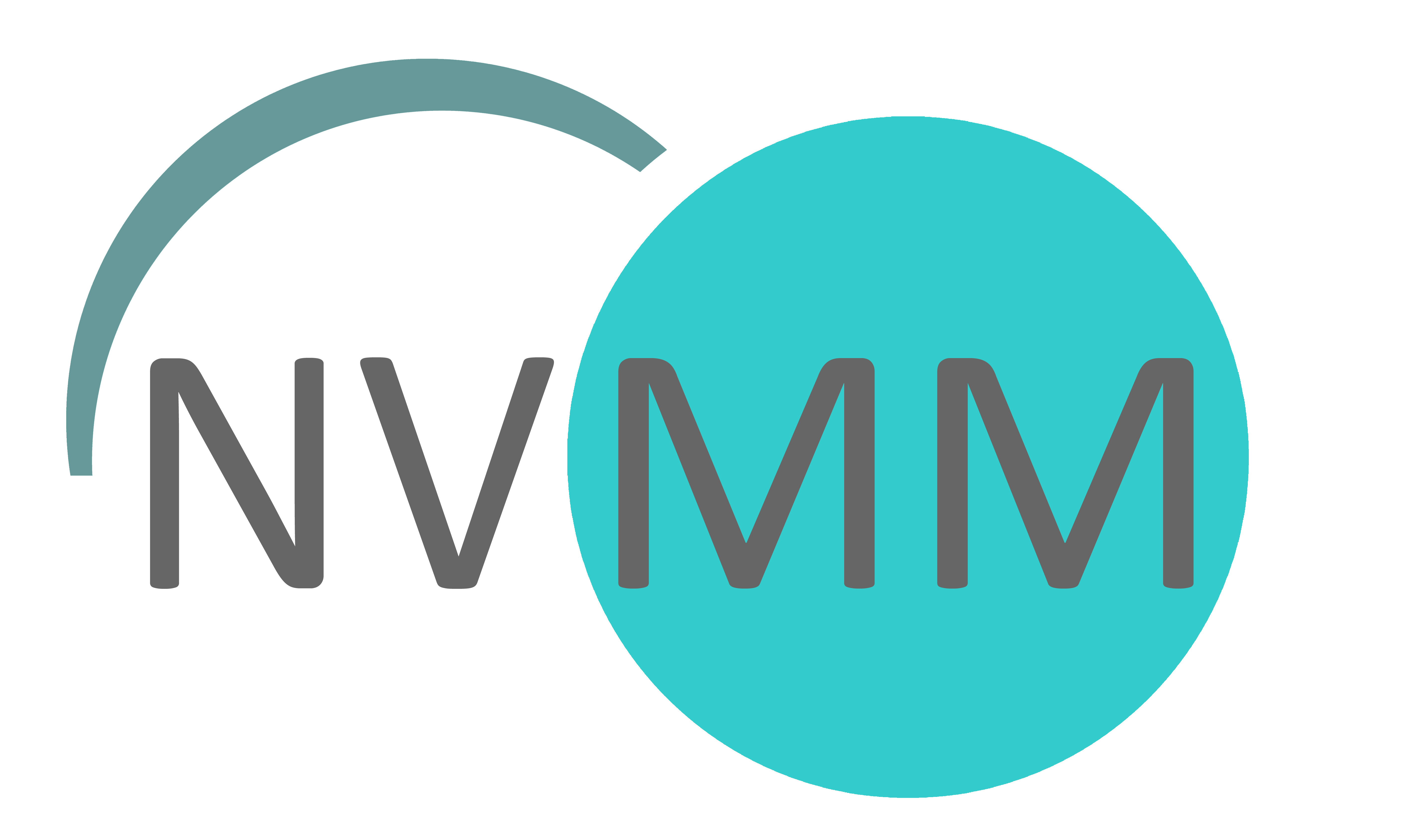 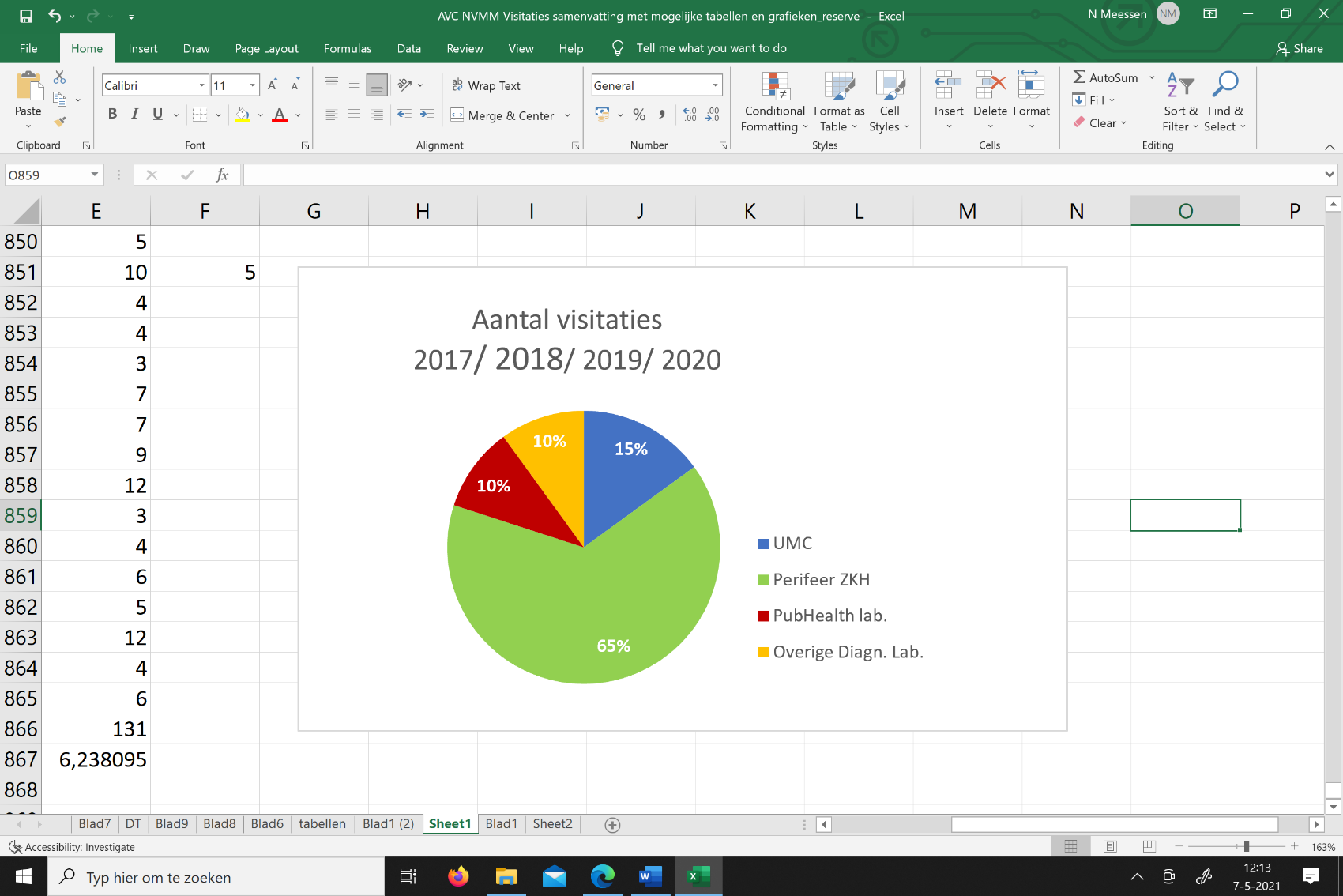 De visitaties

Anayse van kwaliteitsvisitaties bij 20 instellingen:
2017 (n=2), 2018 (n=6), 2019 (n=10) en 2020 (n=2)

3 UMC’s, 2 OGZ instellingen, 2 diagnostische labs, 
13 perifere ZKH-vakgroepen. 


Bezocht zijn:	- 12 instellingen 1 locatie
			- 7 instellingen twee locaties 
			- 1 instelling drie locaties

Voor elke locatie een eigen normenrapport. 

In totaal zijn er dus 29 rapporten geanalyseerd met elk 29 norm-elementen:
 
841 items gescoord door de vakgroepen en 
841 gescoord door de visitatiecommissies ad hoc.
(n=1682)
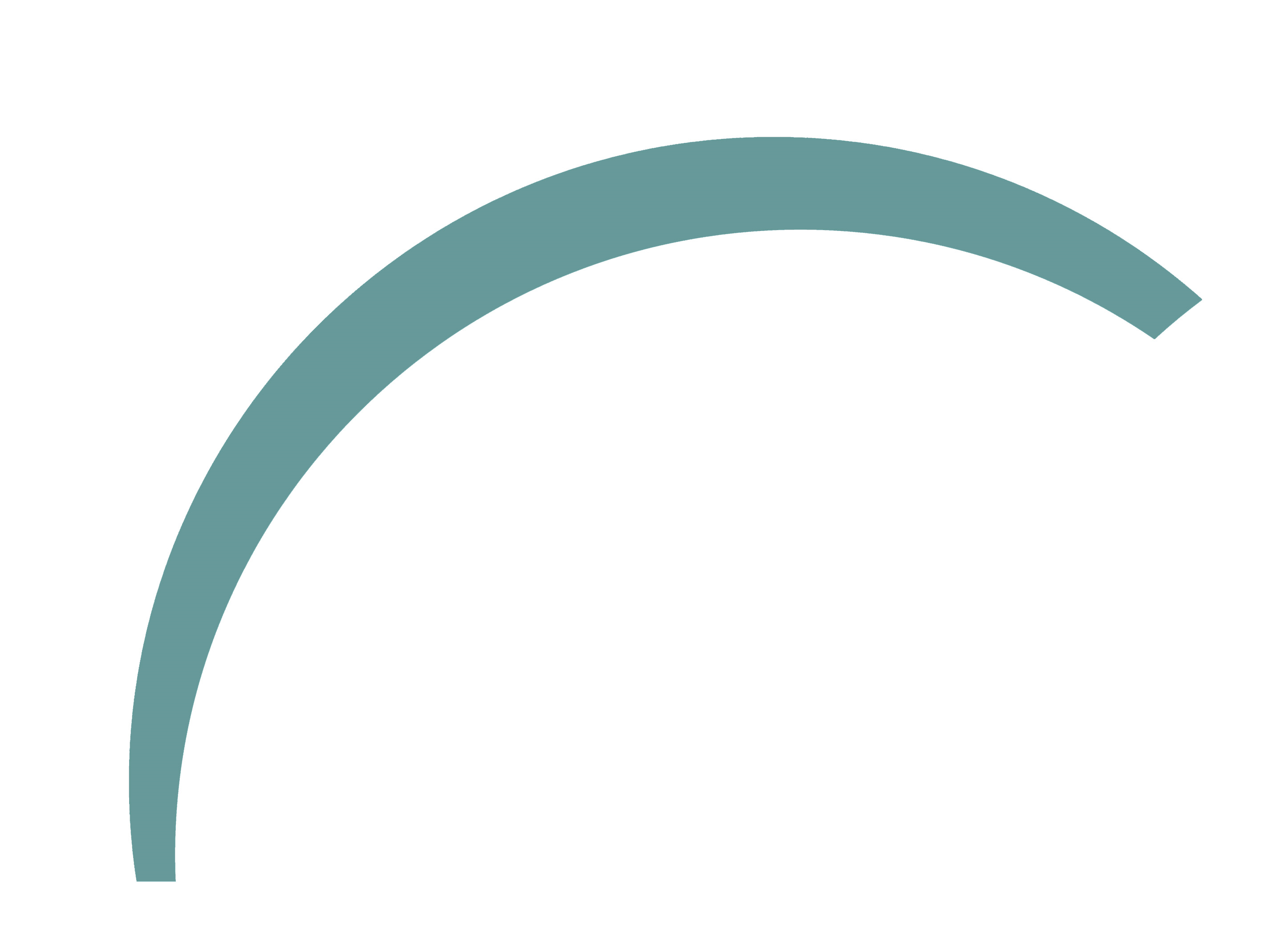 Analyse
AVC
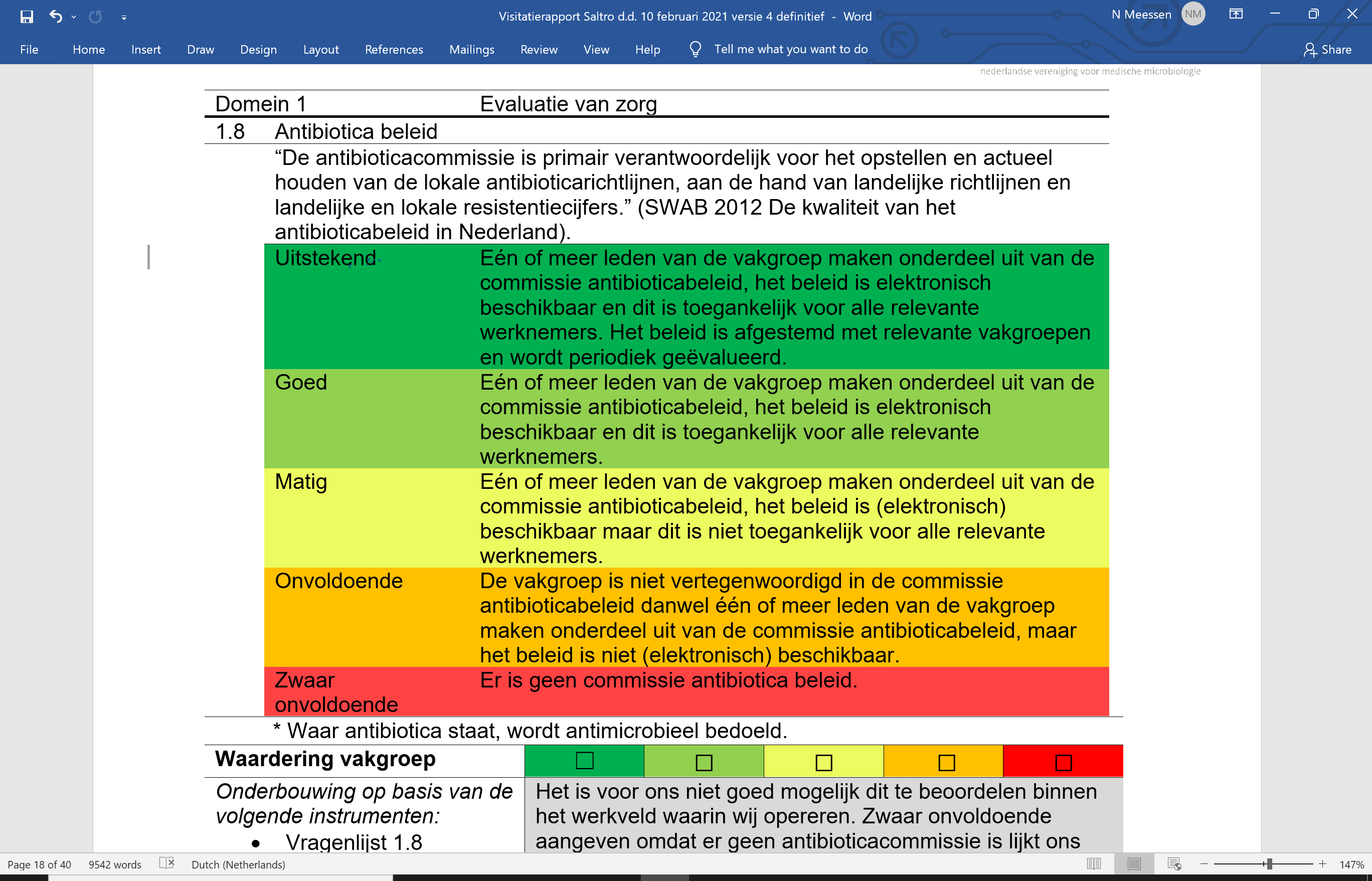 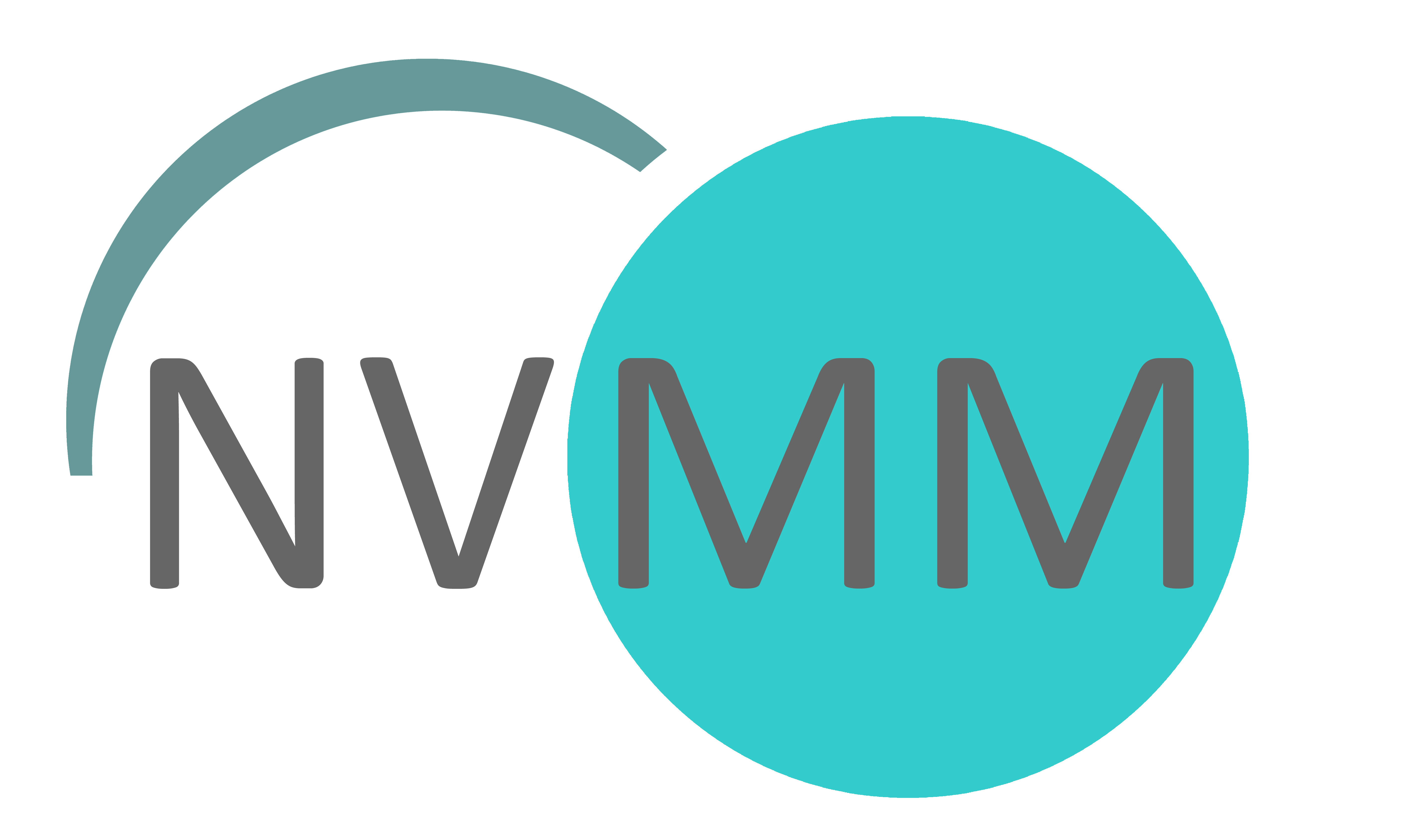 In deze analyse

Grootste praktijk:		 							12 AM
Kleinste praktijk:									3 AM
Gemiddelde vakgroep-grootte:						6,2 AM

Totaal gevisiteerd:									131 AM
Visiteurs en gastvisiteurs bij de visitaties in deze periode: 	61 AM
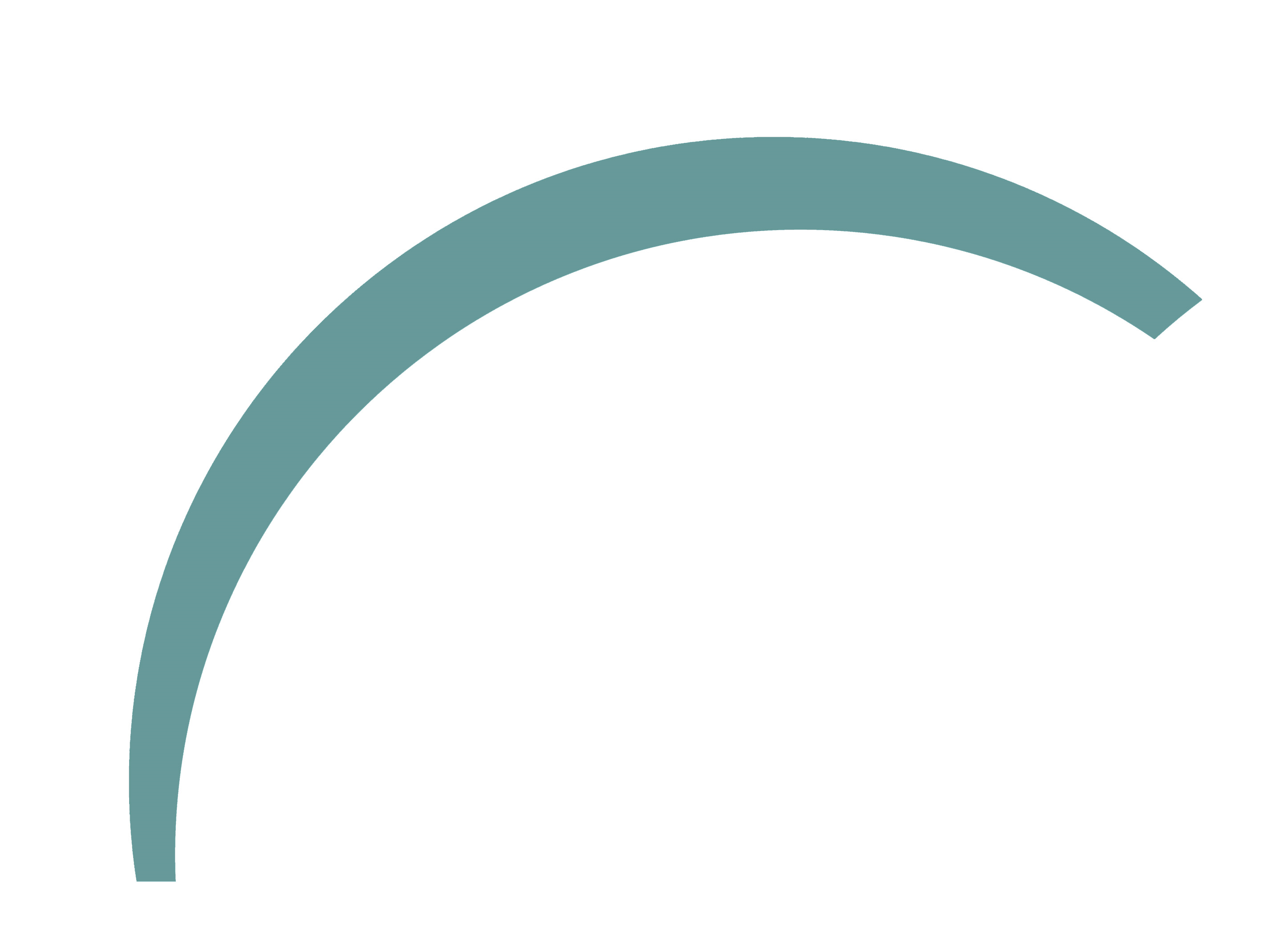 Analyse alle 29 norm-elementen
AVC
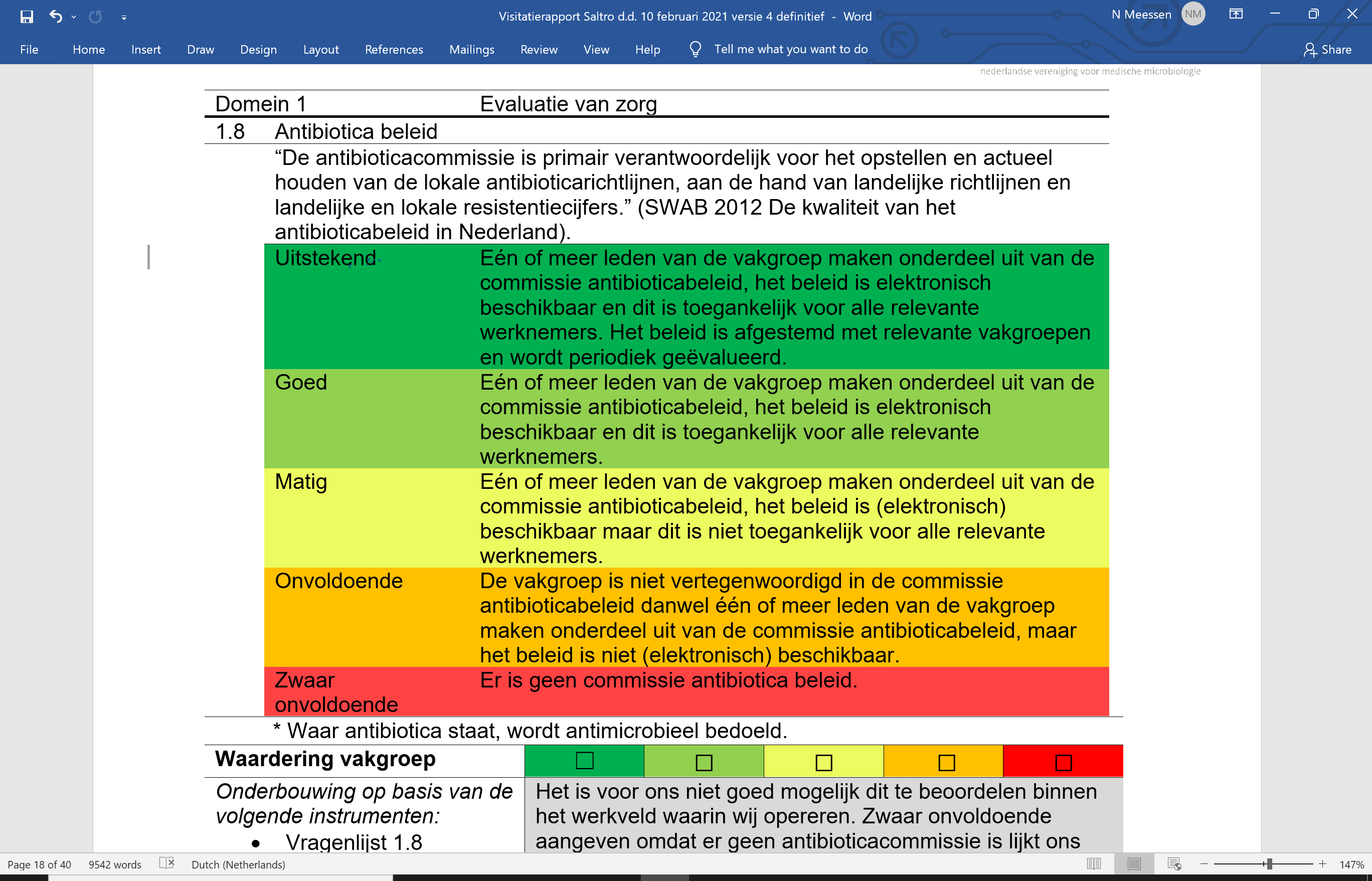 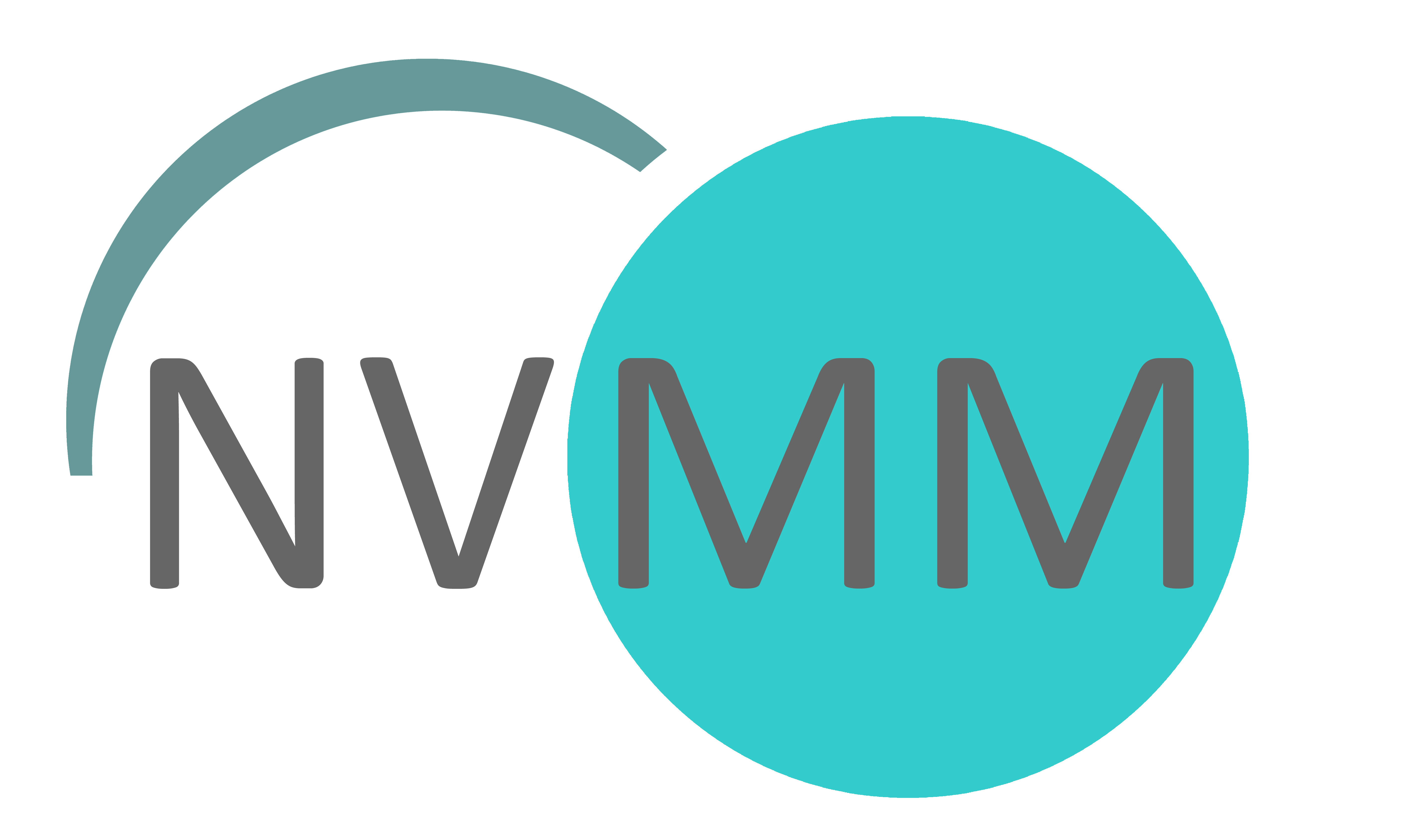 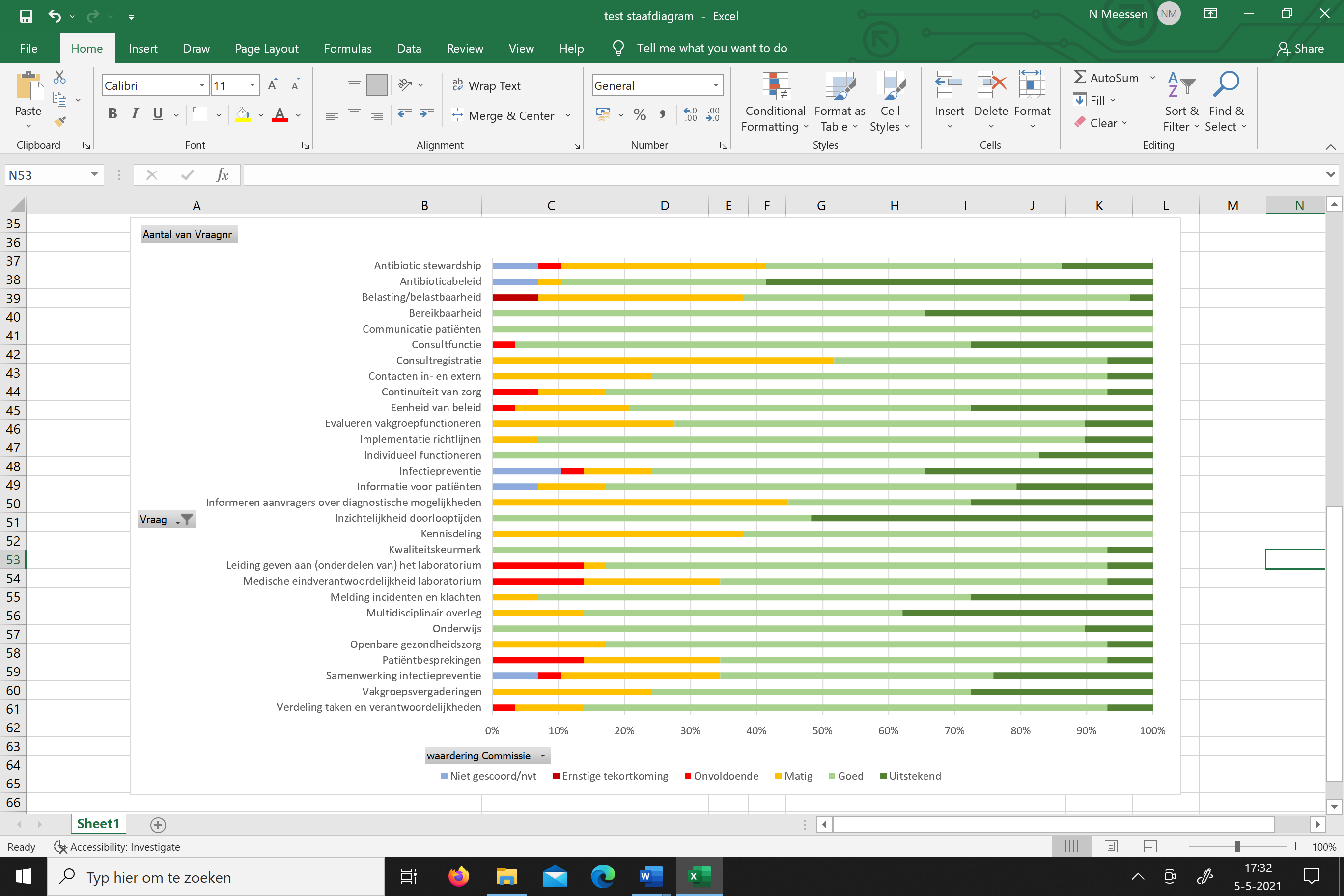 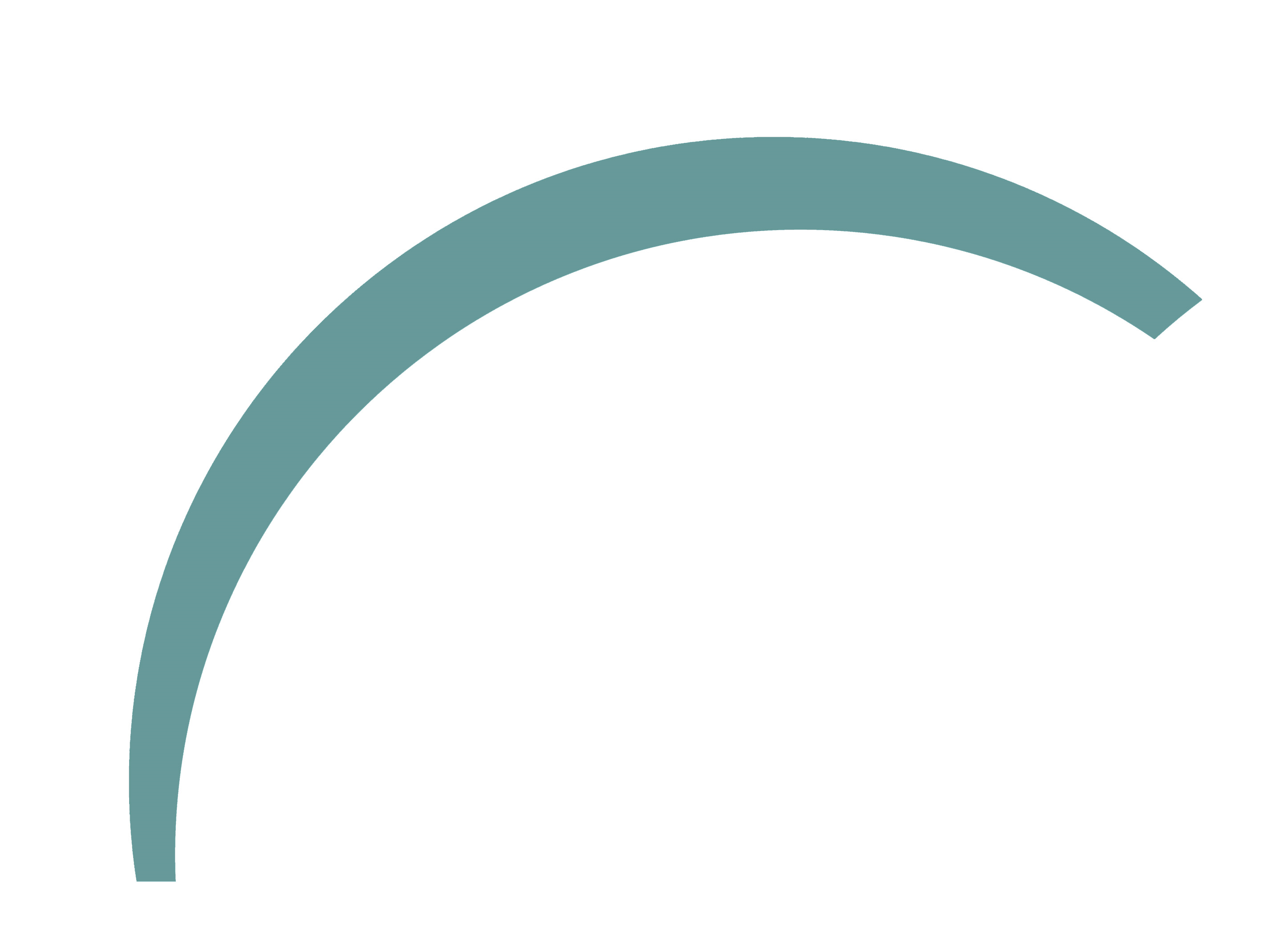 Analyse op norm-niveau
AVC
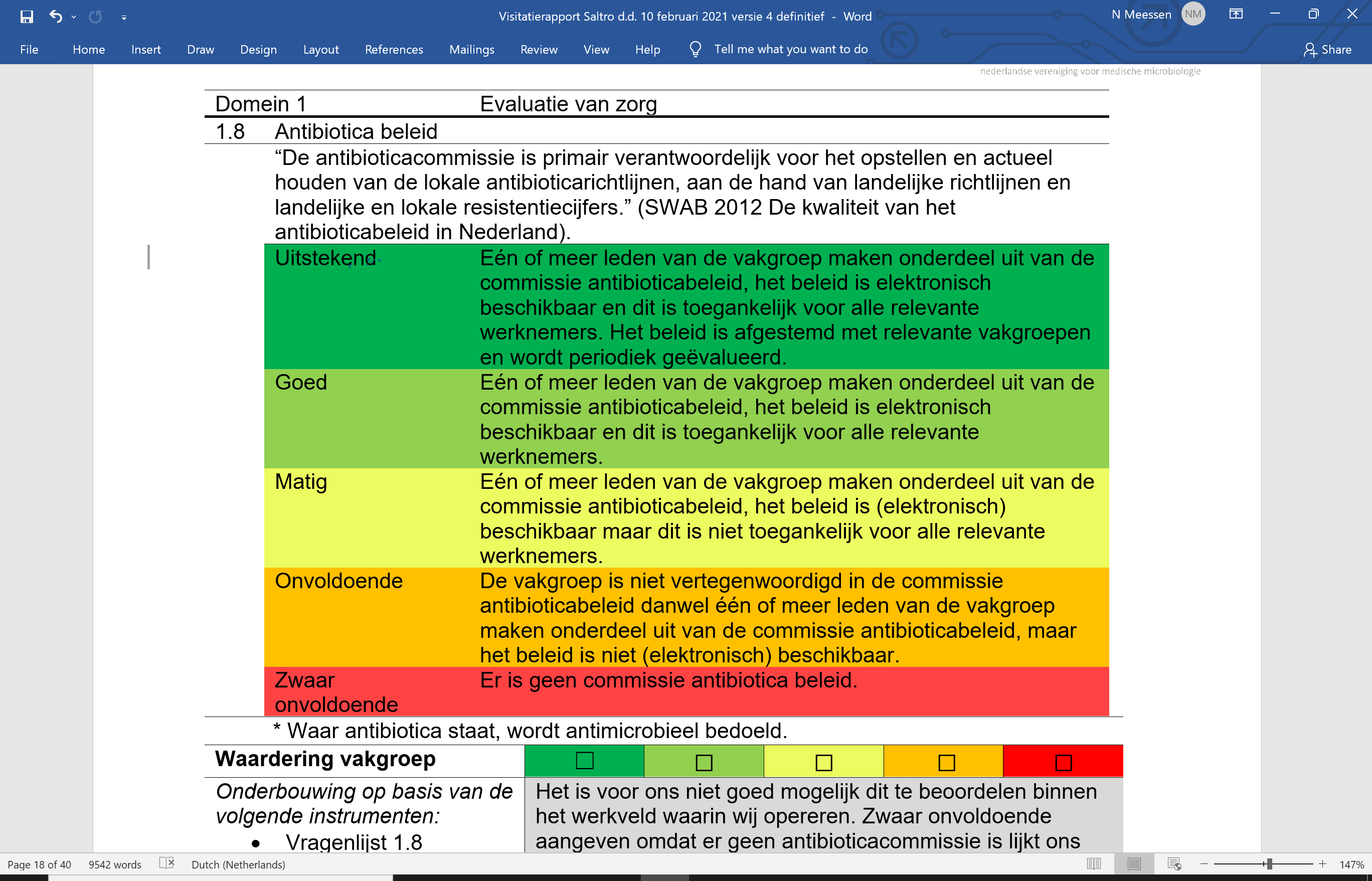 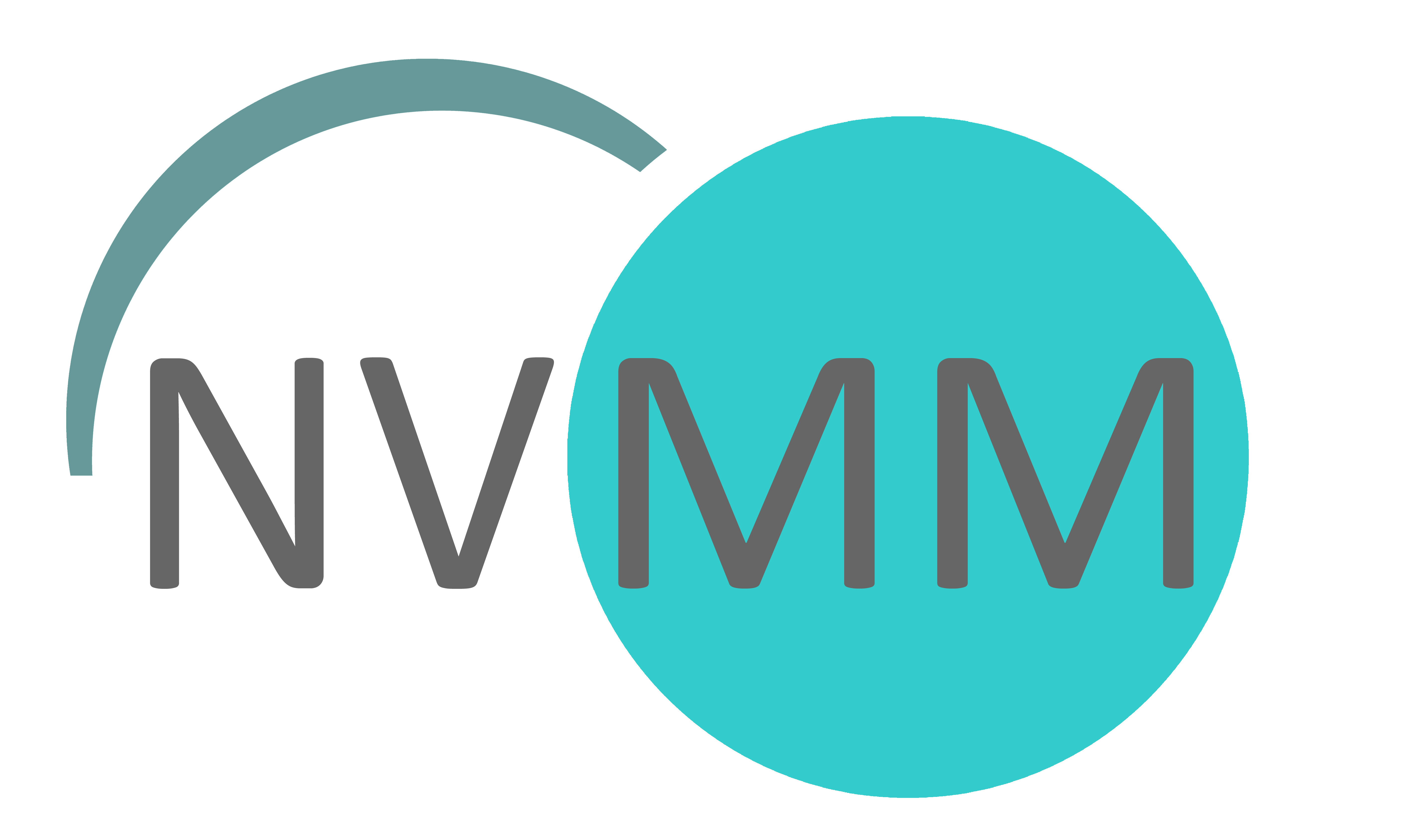 Score Matig = Aanbeveling (verbetering binnen 5 jaar)

130x aanbeveling, ‘vaak’ (=aanwezig in ≥ 8 vd 29 rapporten):

	- Antibiotic stewardship
	- Belasting/belastbaarheid
	- Consultregistratie (15)
	- Evalueren vakgroepfunctioneren
	- Informeren aanvragers diag. mogelijkheden (13)
	- Kennisdeling (11)
Top 3
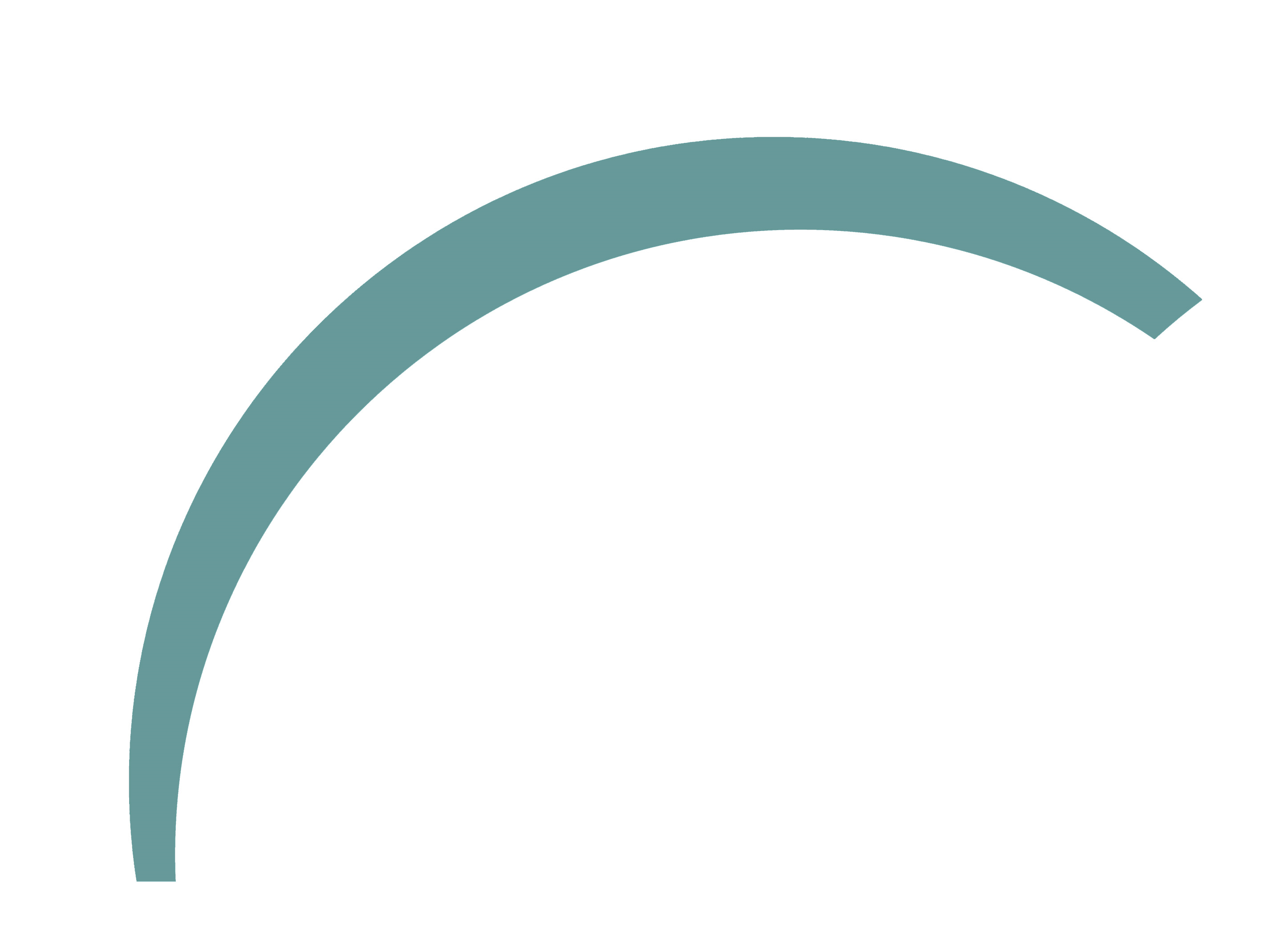 Analyse op norm-niveau
AVC
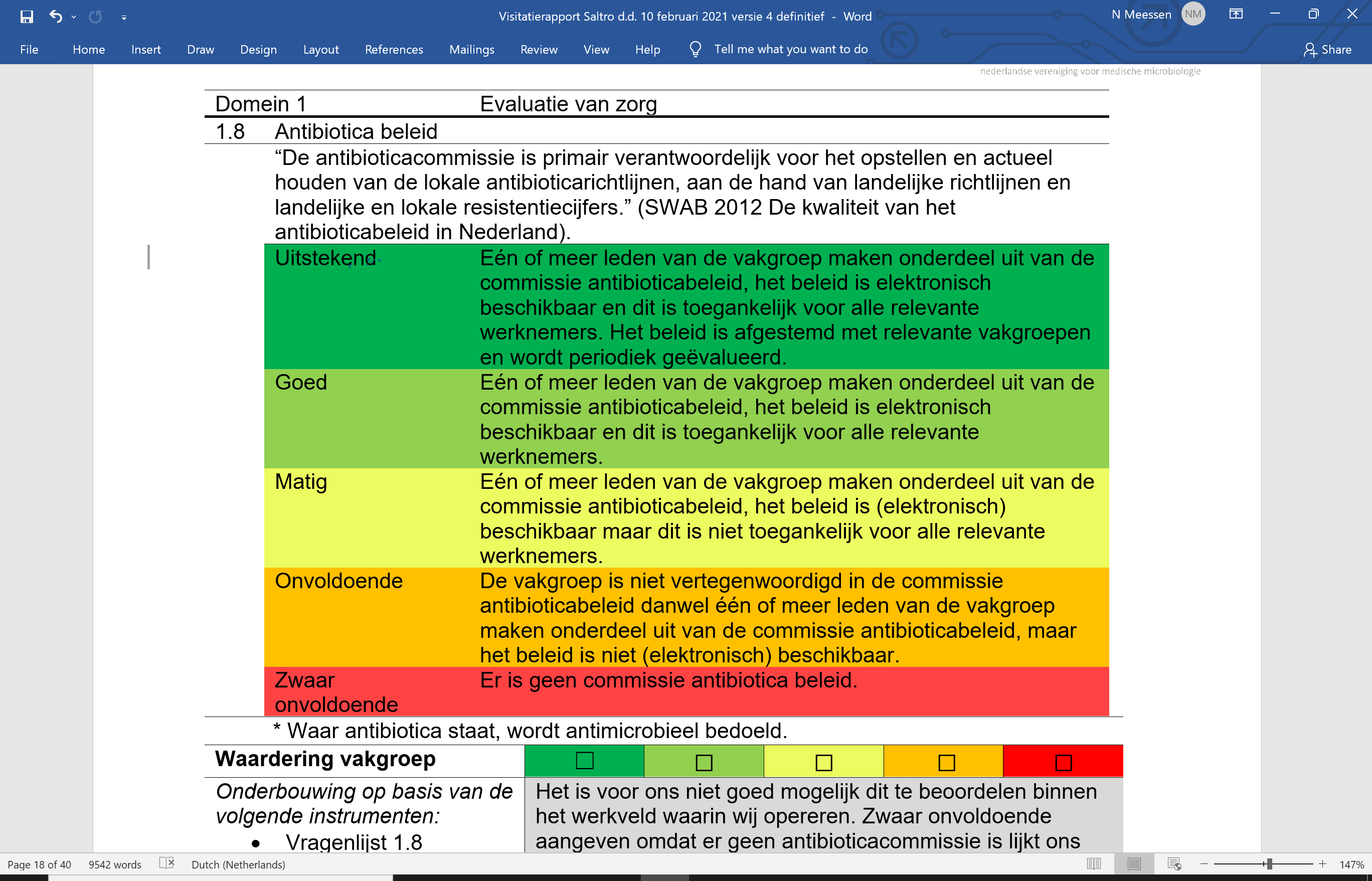 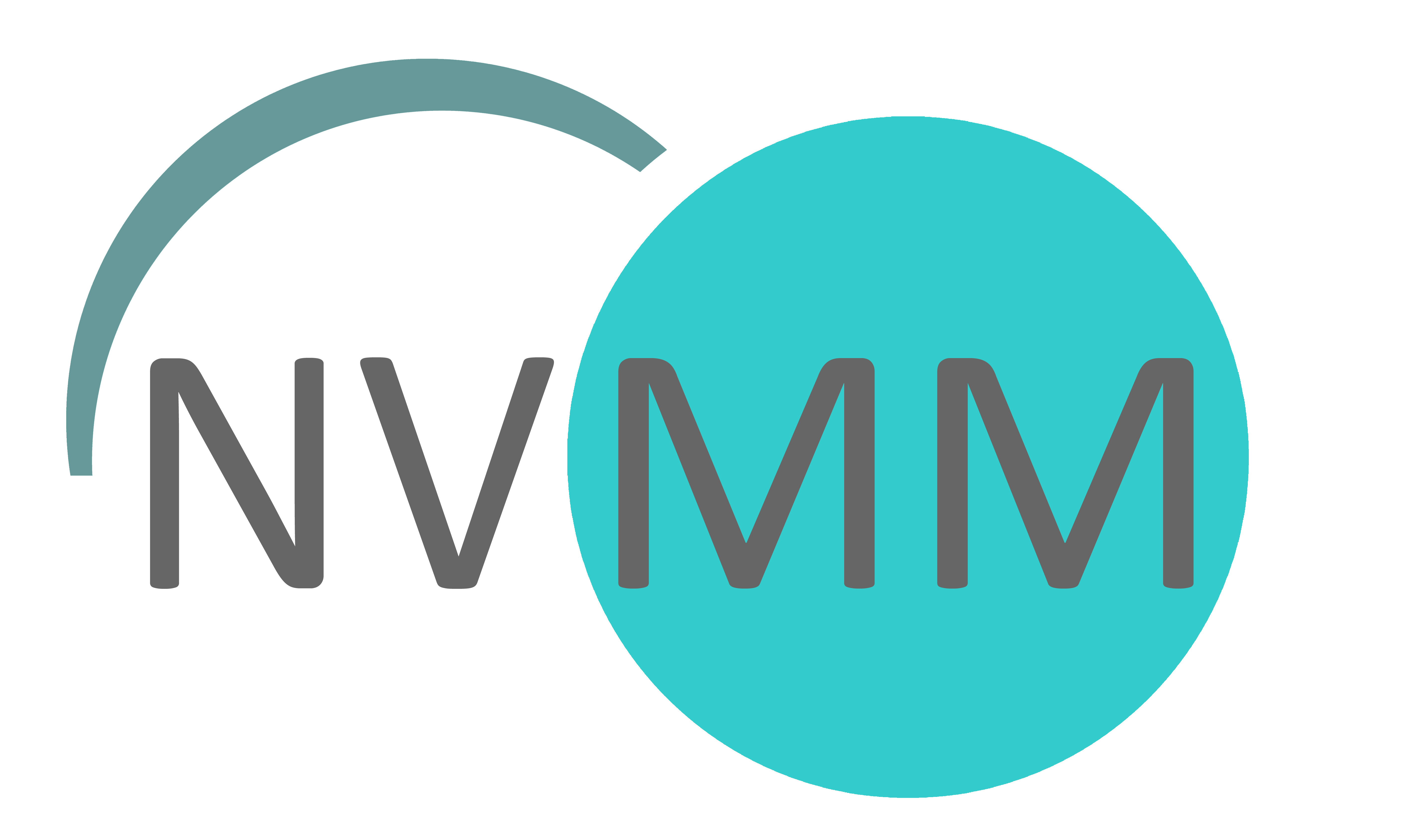 Score onvoldoende = Zwaarwegende advies (verbetering binnen 2 j)
Zwaarwegende advies (in ≥ 4x vd 29 rapporten):
	- Leiding geven aan laboratorium
	- Medische eindverantwoordelijkheid laboratorium
	- Patiënt besprekingen

Score zwaar onvoldoende = Voorwaarde (verbetering binnen 6mnd)
Voorwaarde (1 vakgroep):
	- Belasting/belastbaarheid
 
Score Goed of hoger: 678x (81%)
Antibioticabeleid, Bereikbaarheid, Communicatie patiënten, Consultfunctie, Implementatie richtlijnen, Individueel functioneren, Inzichtelijkheid doorlooptijden, Kwaliteitskeurmerk, Melding incidenten en klachten en Onderwijs.

Boven-normatieve aanbeveling (= niet gerelateerd aan norm-element):
In deze analyse buiten beschouwing gelaten.
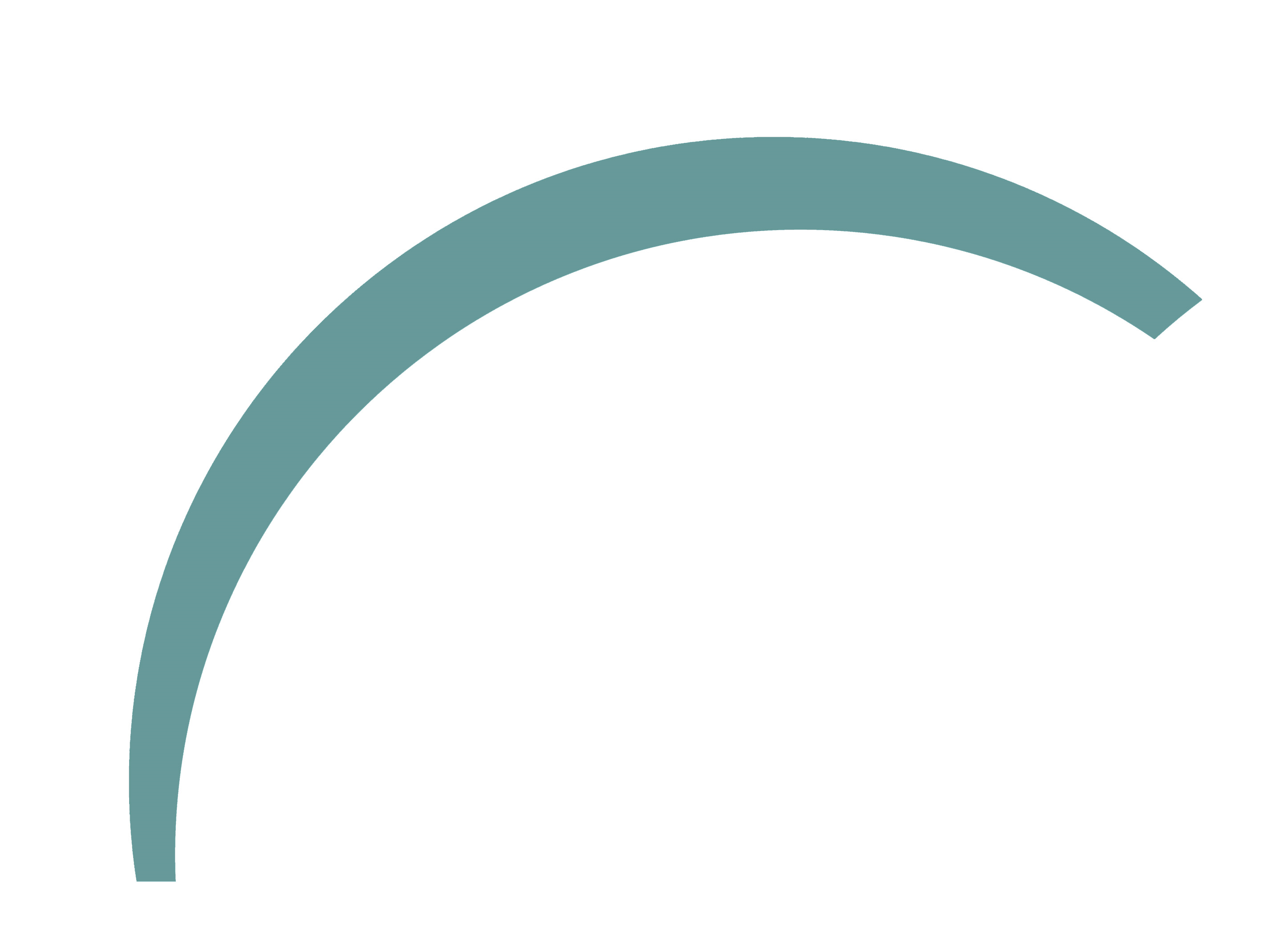 Analyse vakgroep vs commissie
AVC
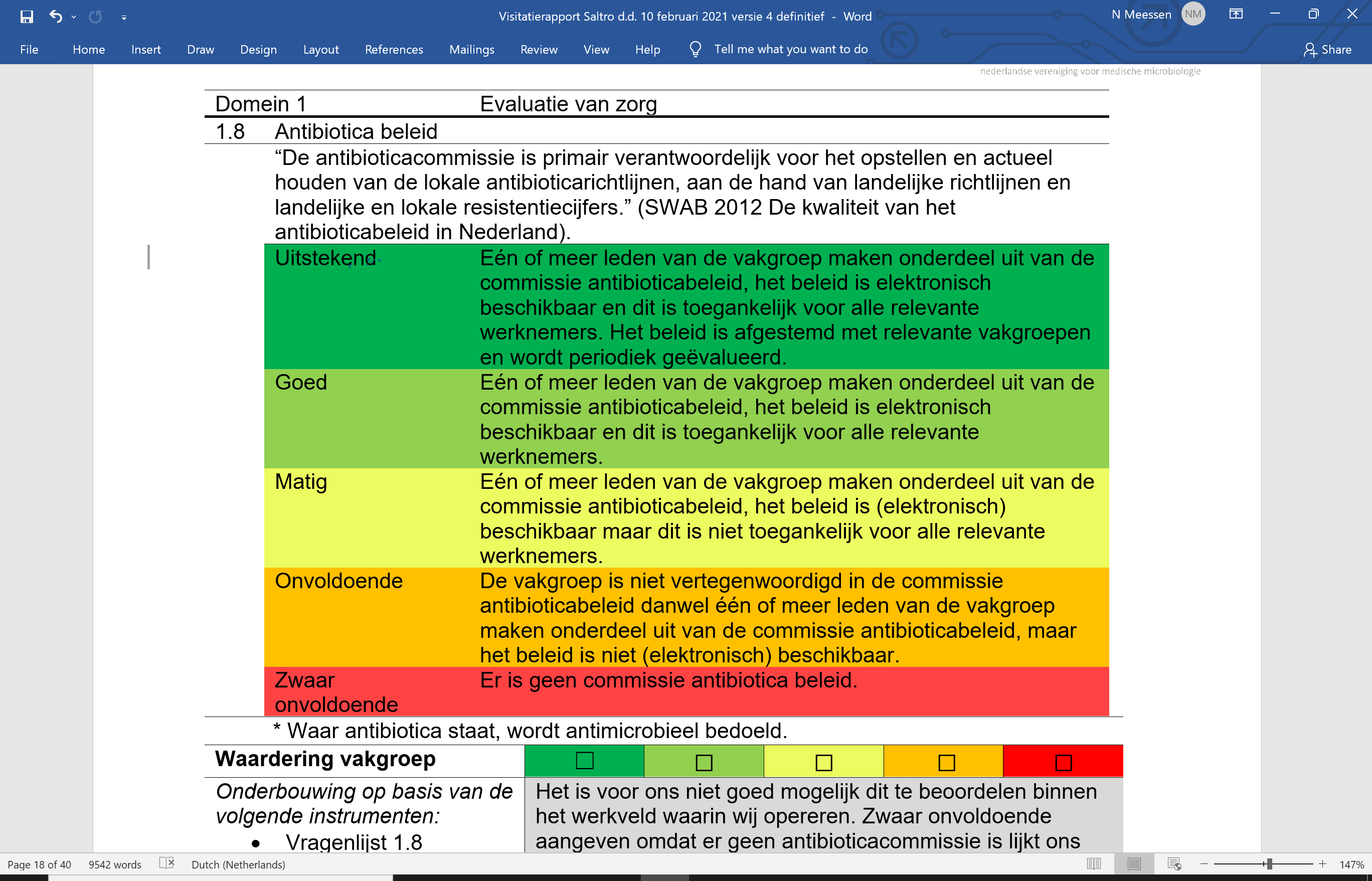 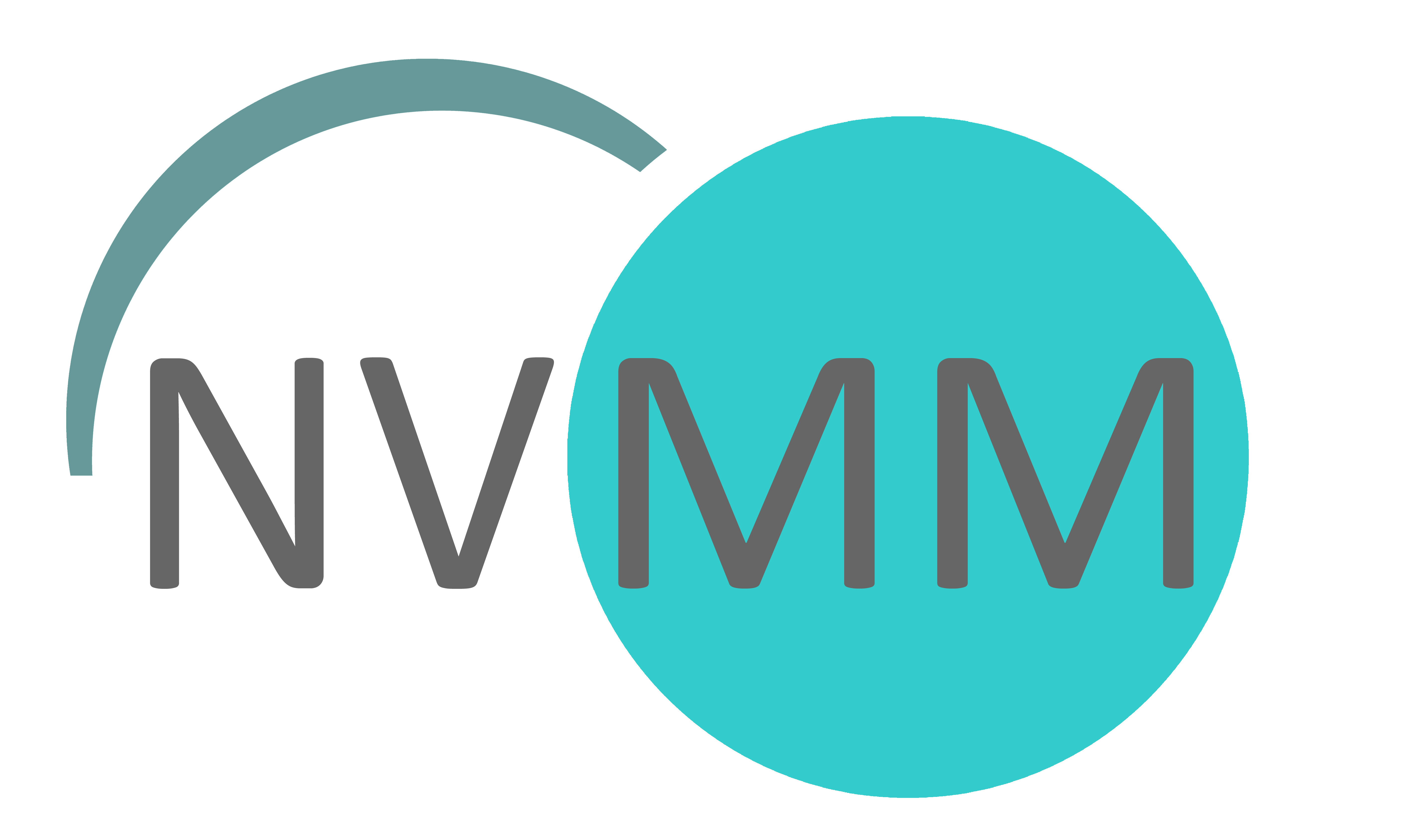 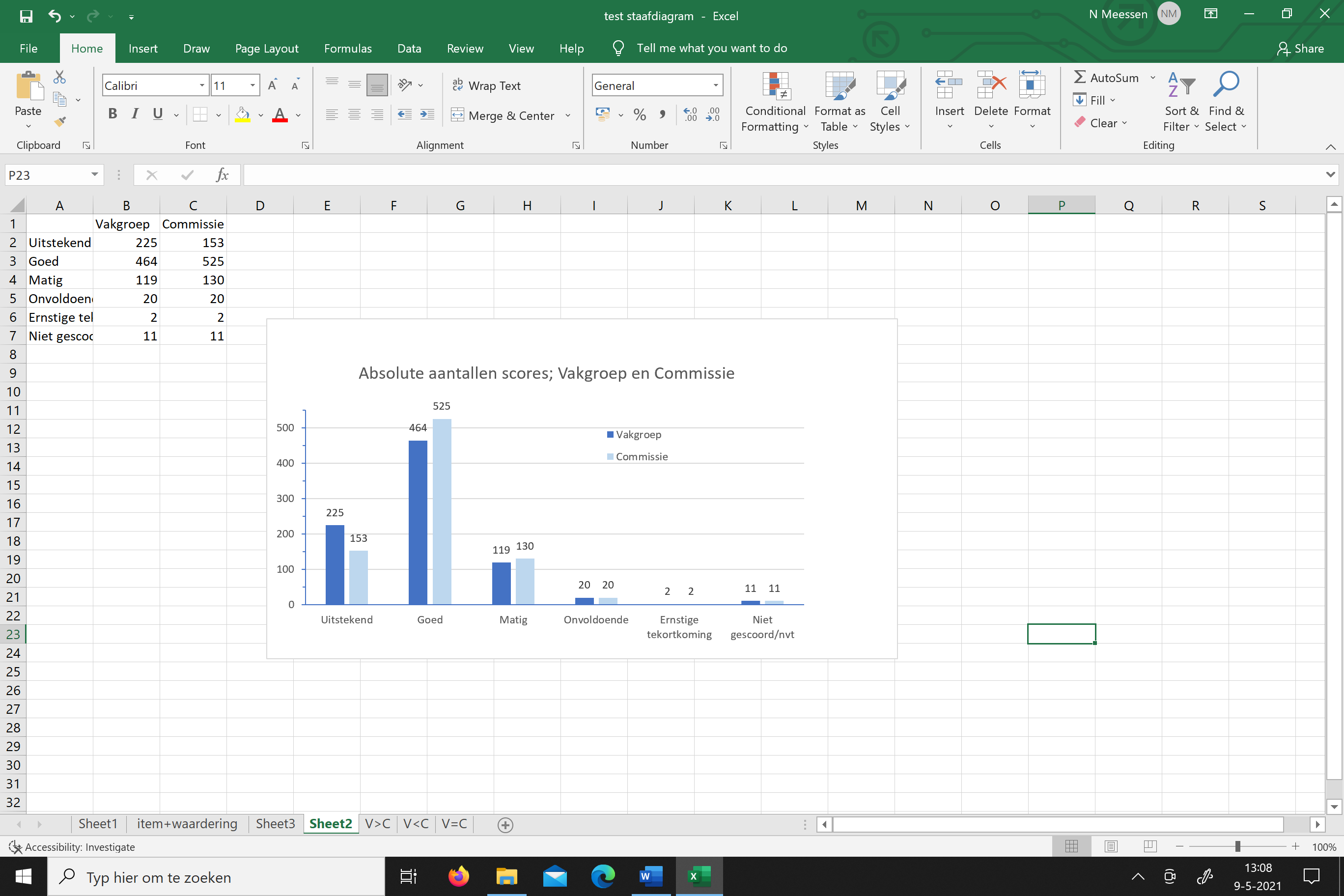 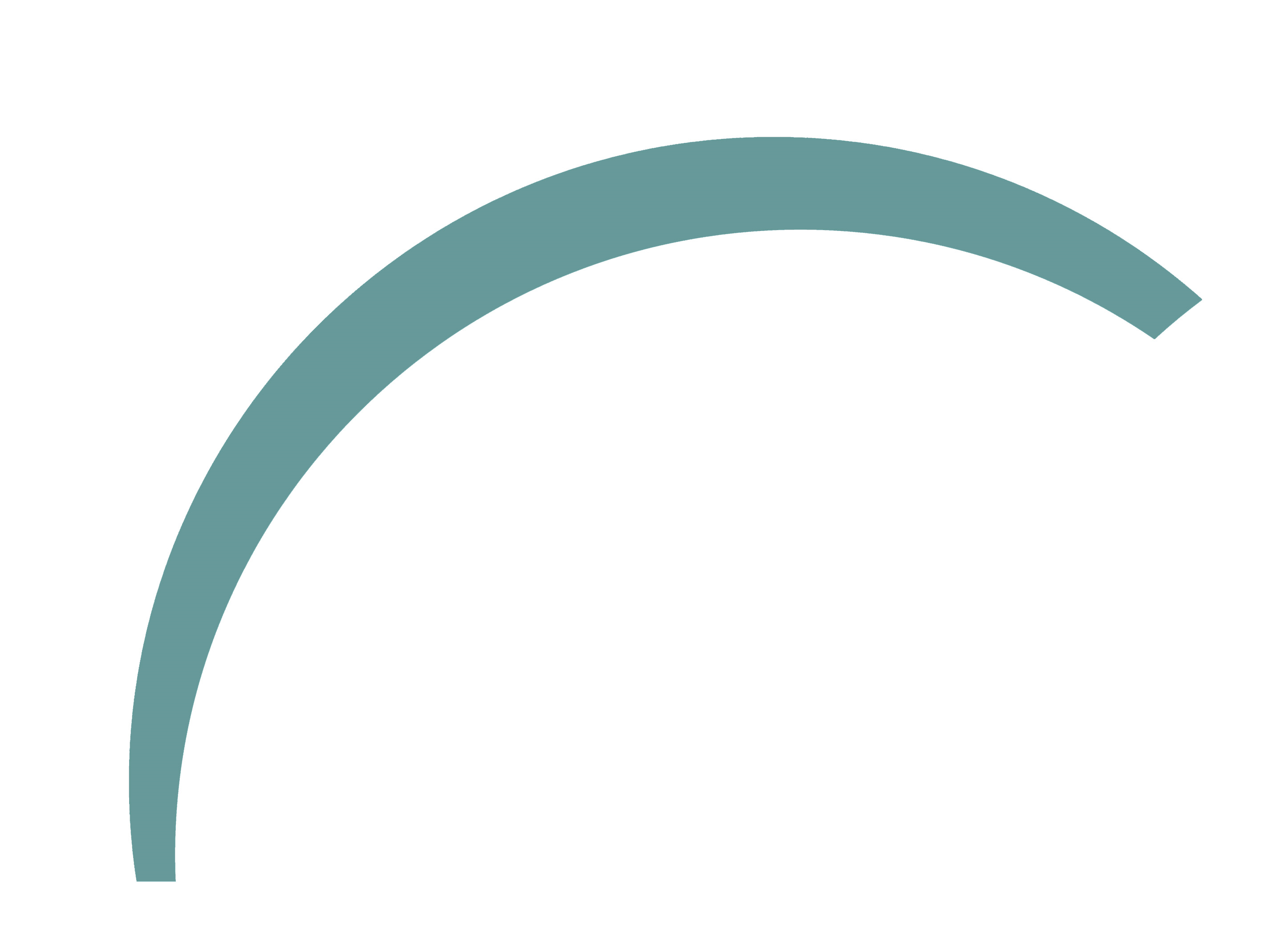 Analyse vakgroep vs commissie
AVC
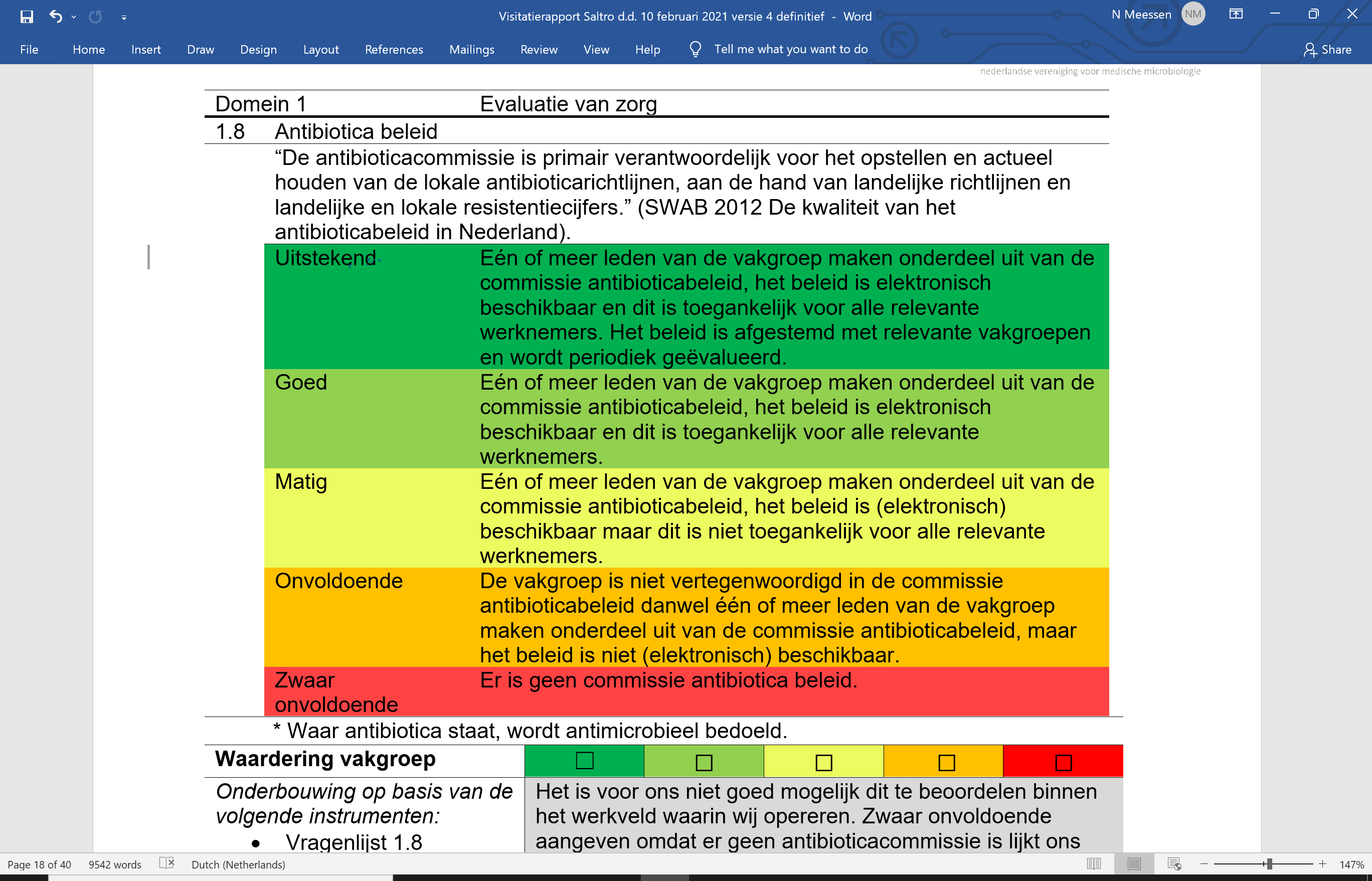 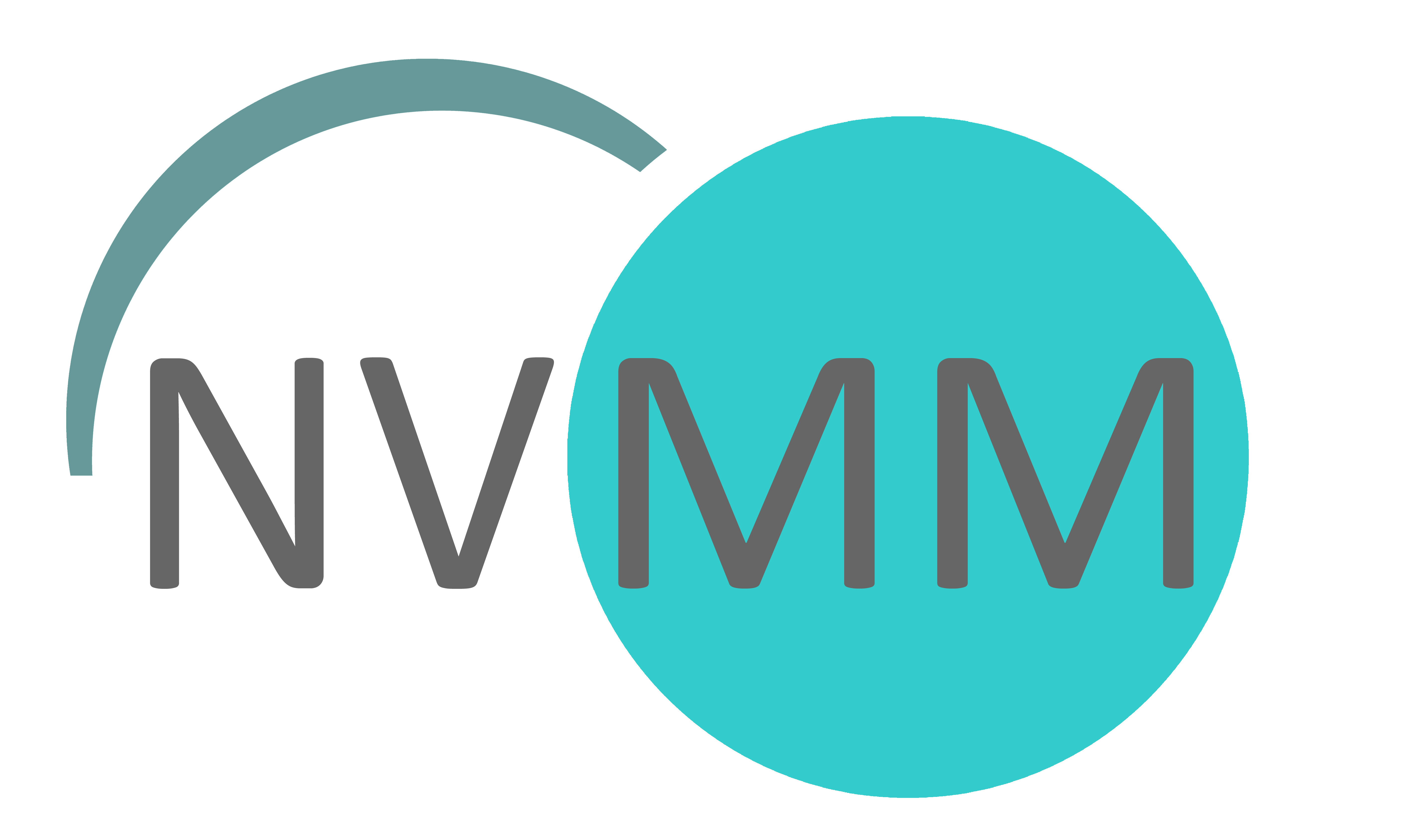 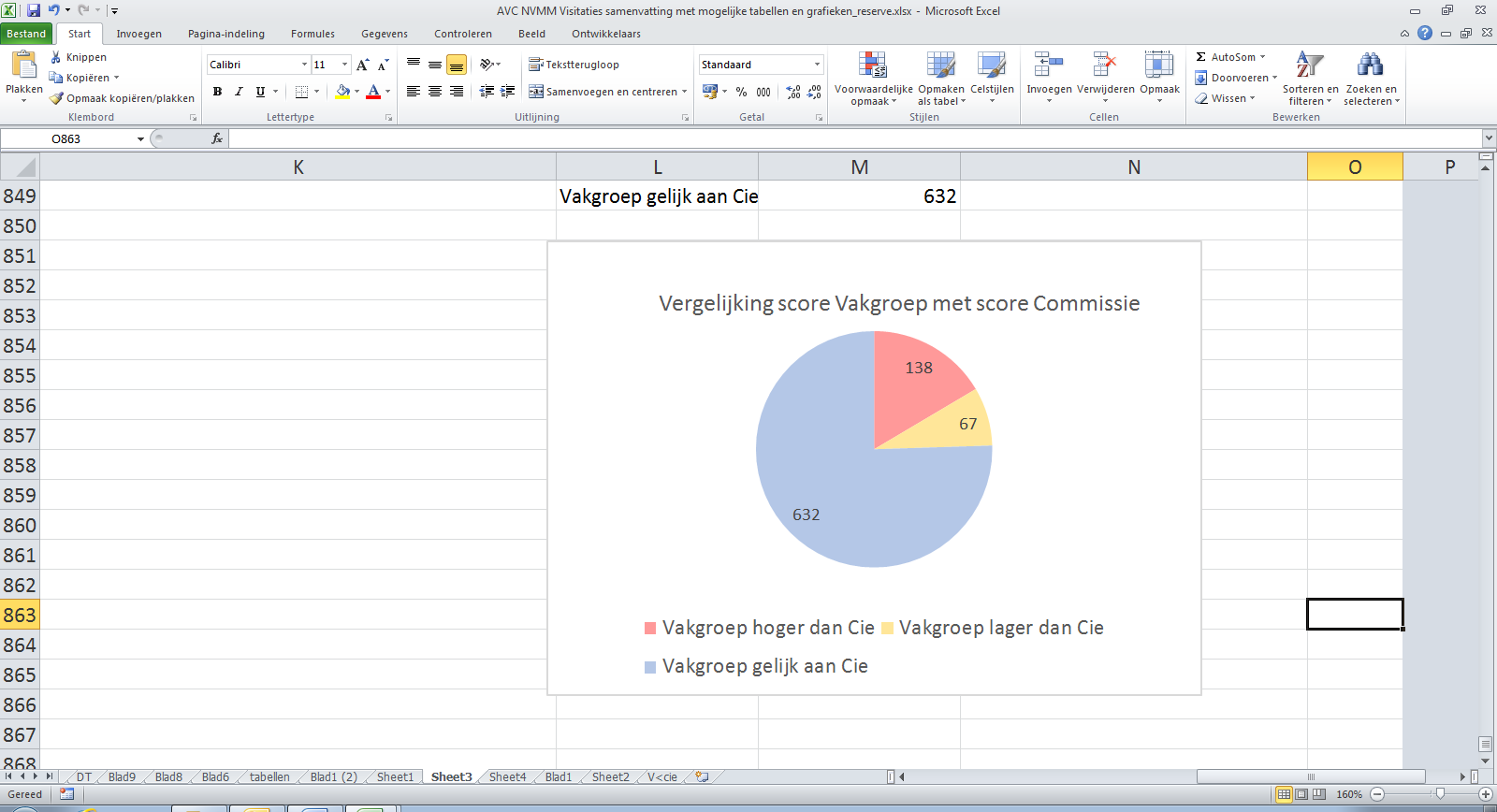 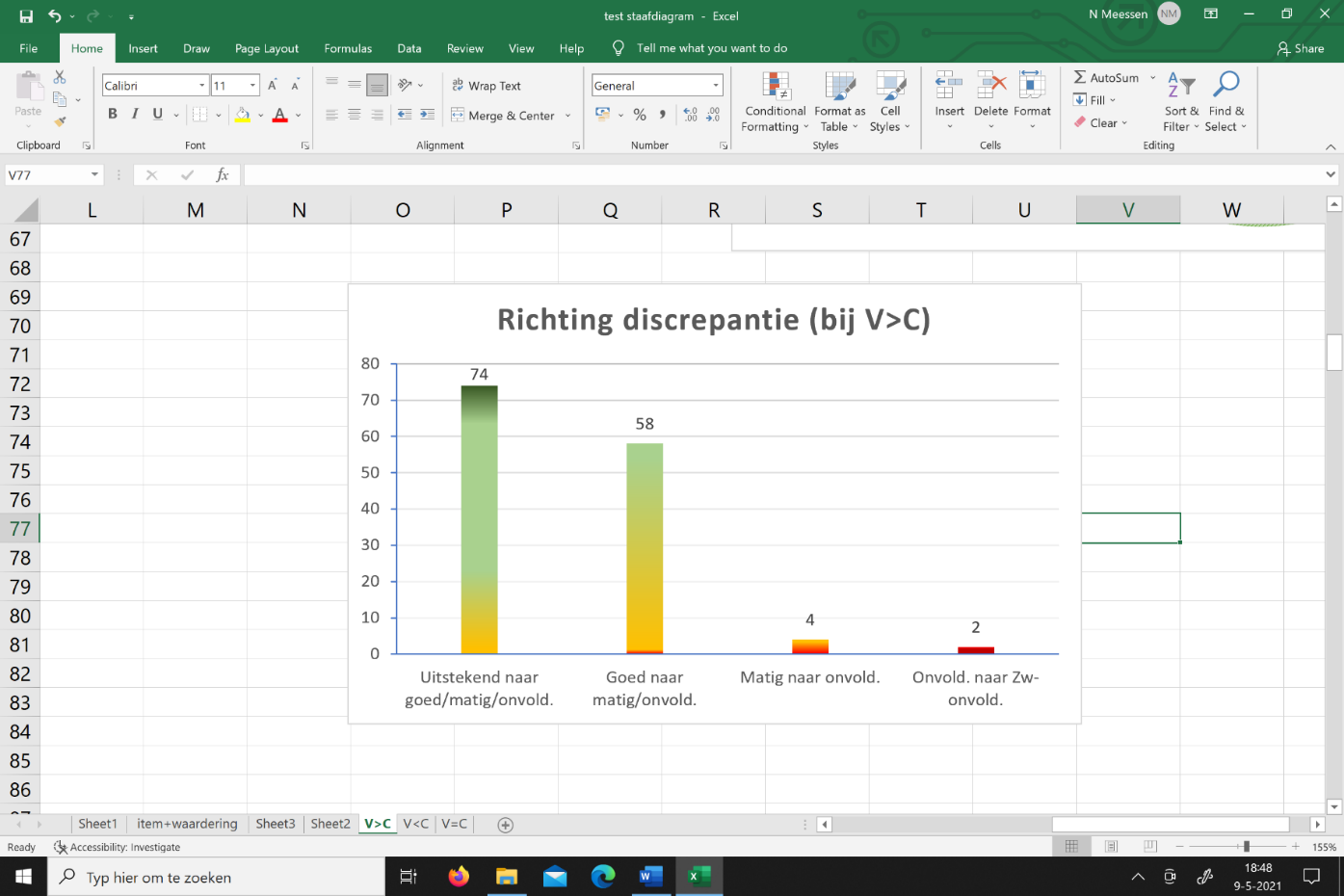 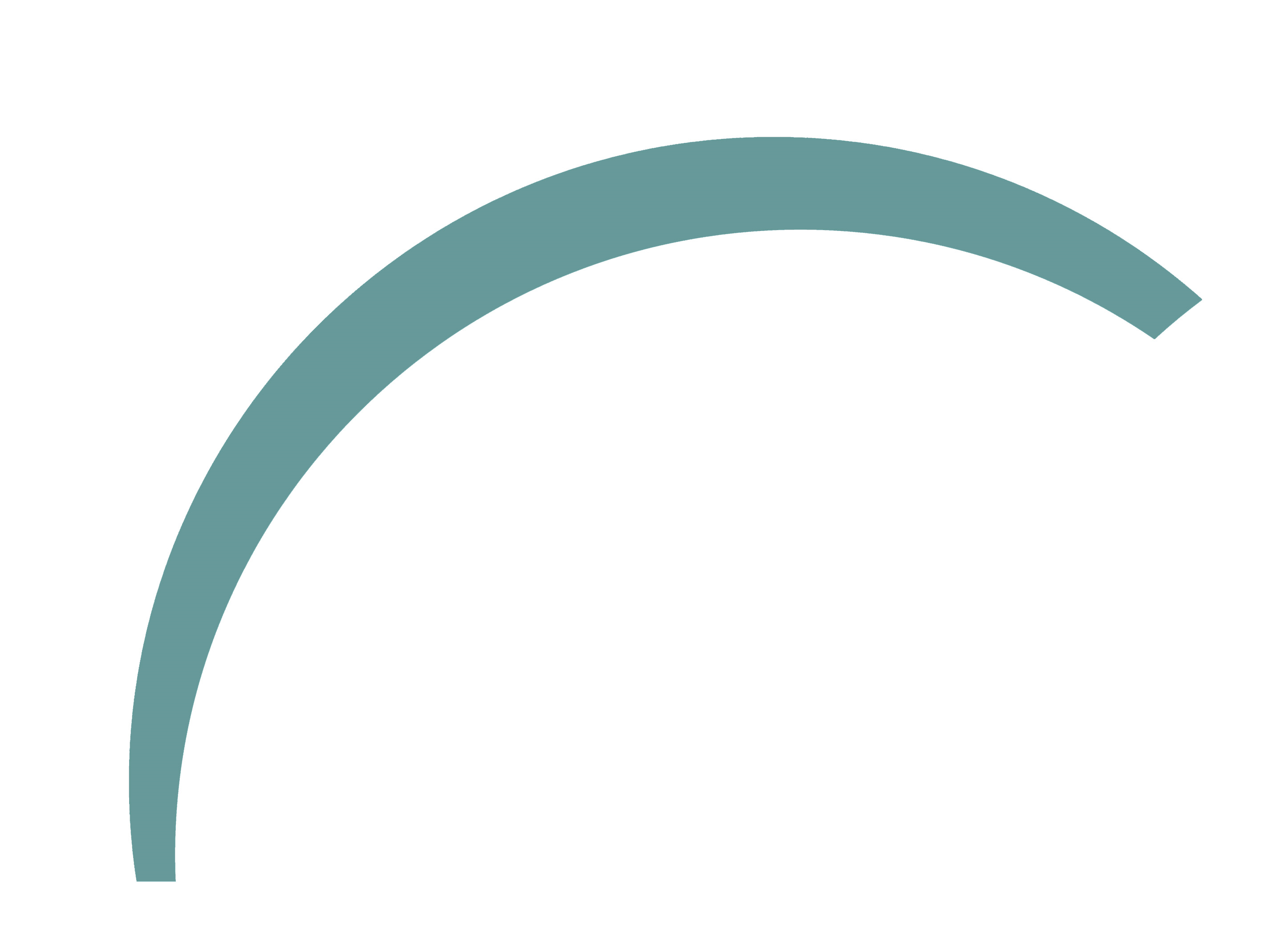 Analyse vakgroep vs commissie
AVC
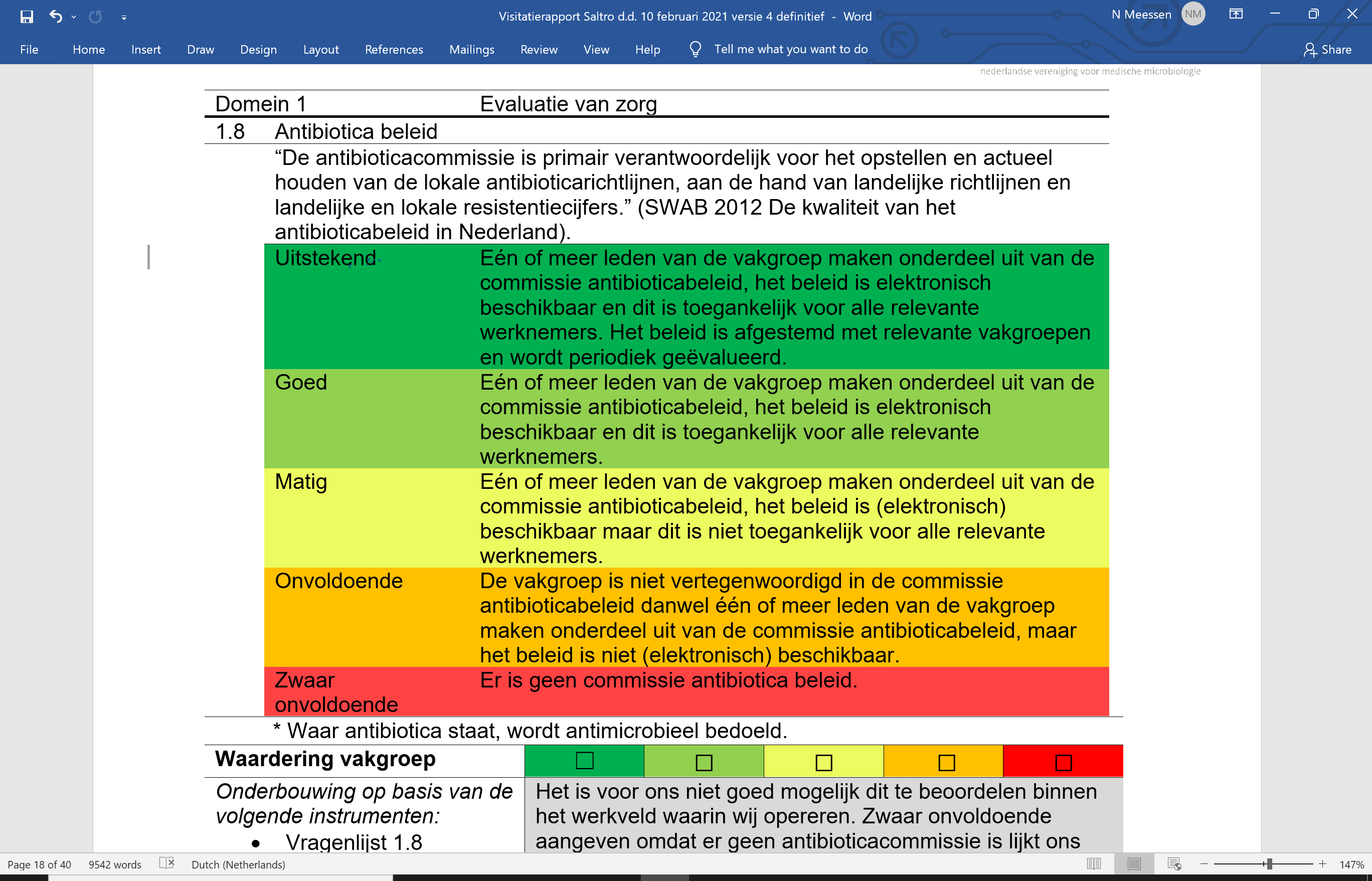 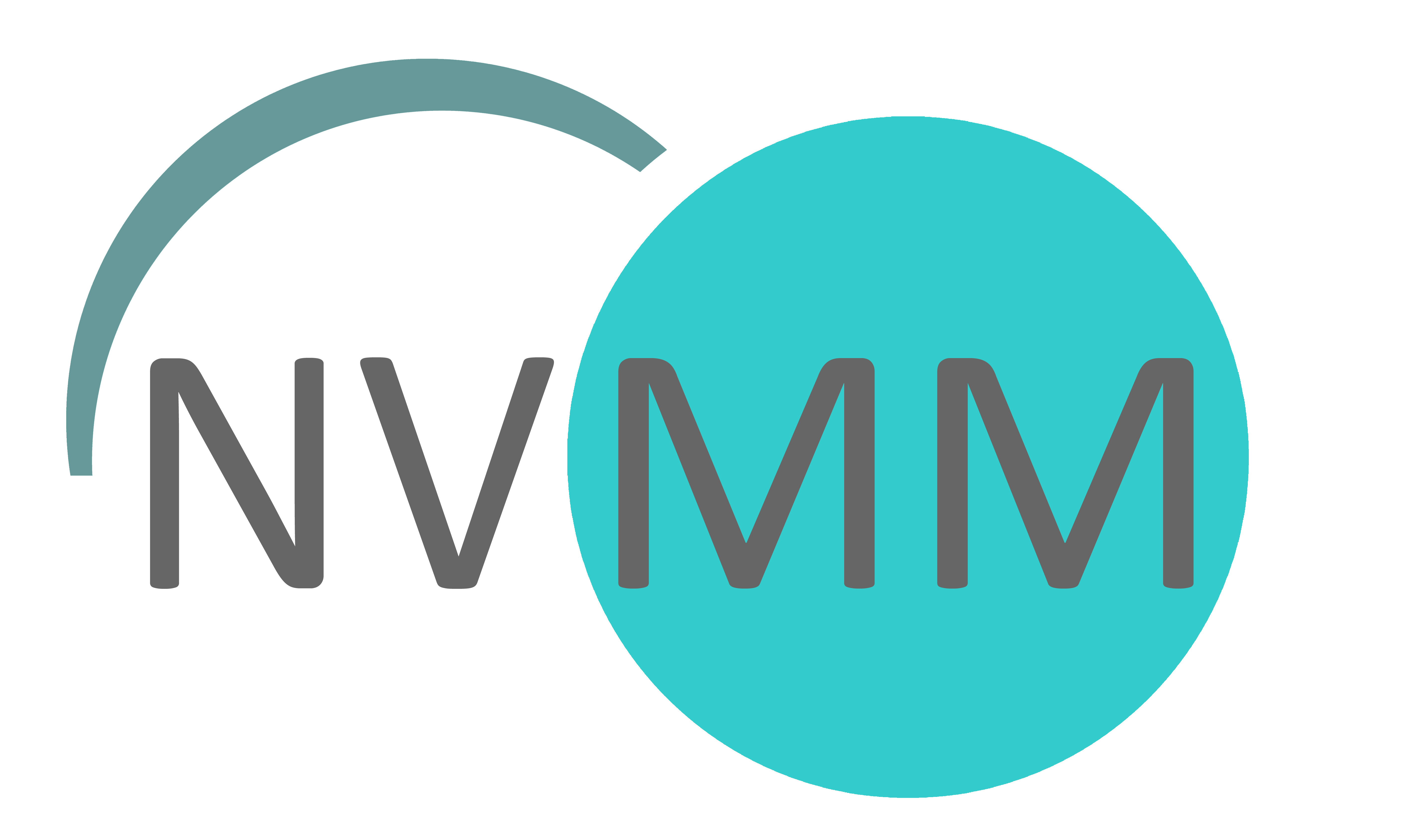 Vakgroep hoger dan commissie (n=138)
Bij 27 norm-elementen aangetroffen (fig)
Meest:	- Eenheid van beleid (12x)
		- Infectiepreventie (10x)
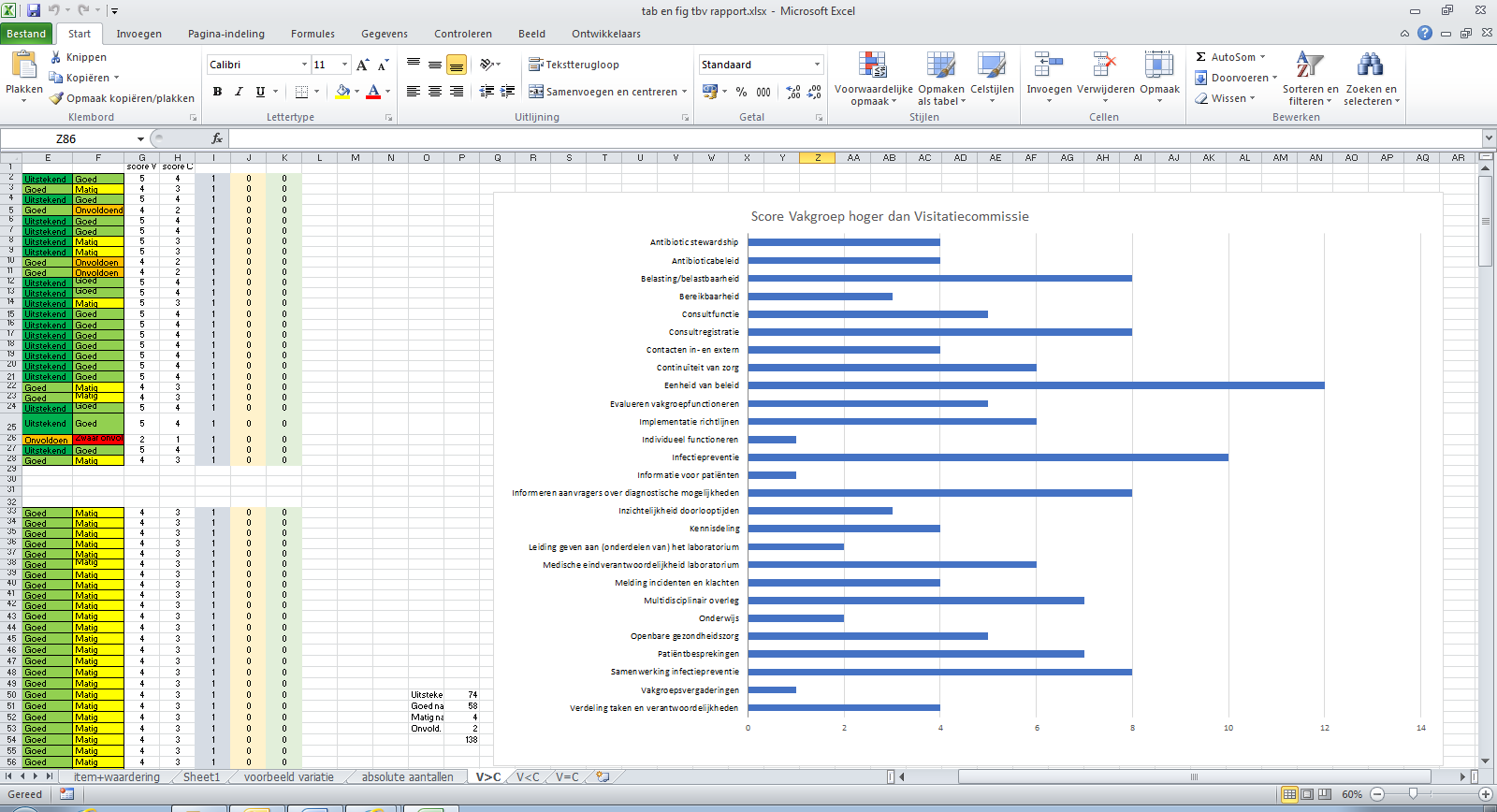 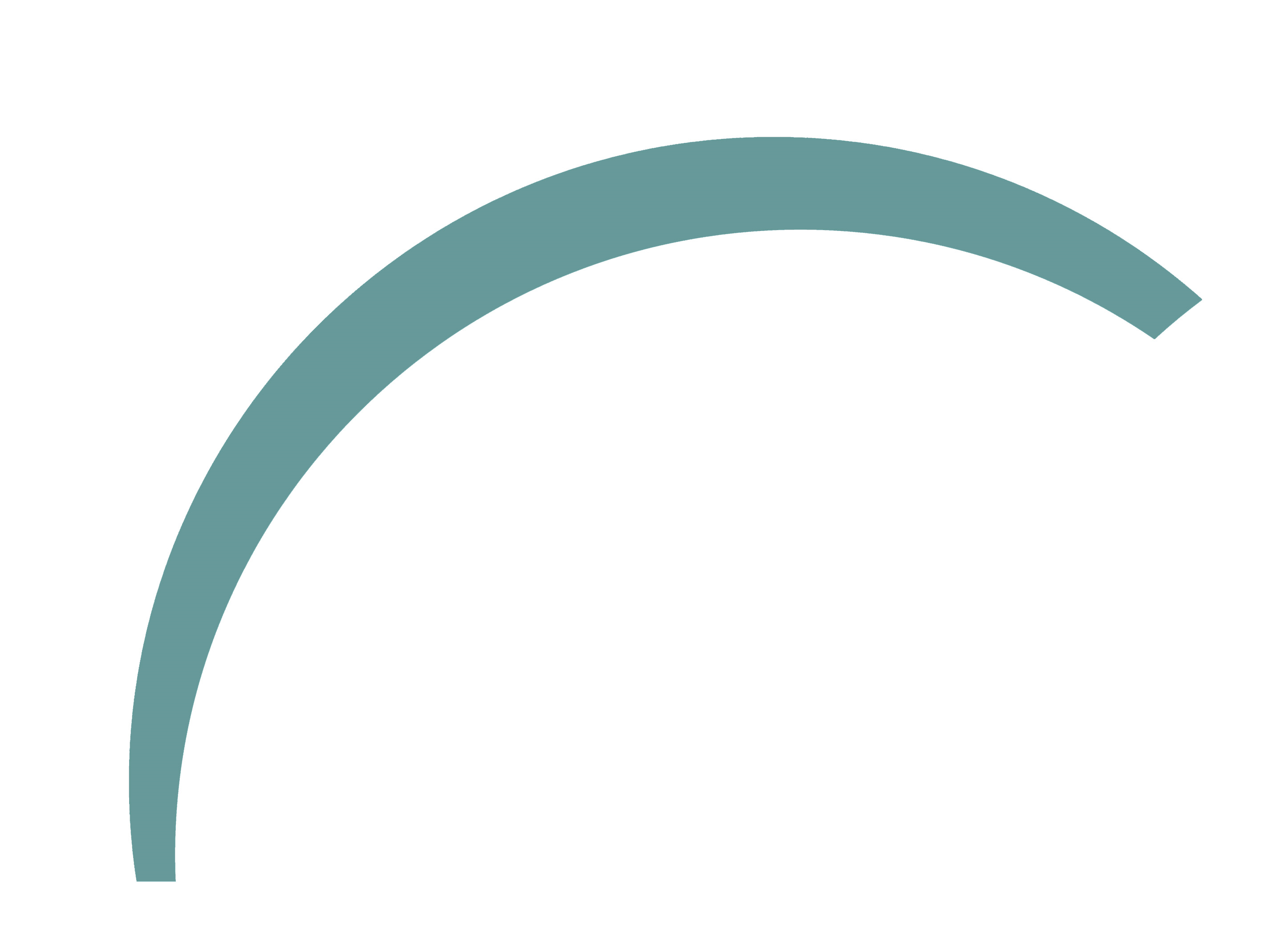 Analyse vakgroep vs commissie
AVC
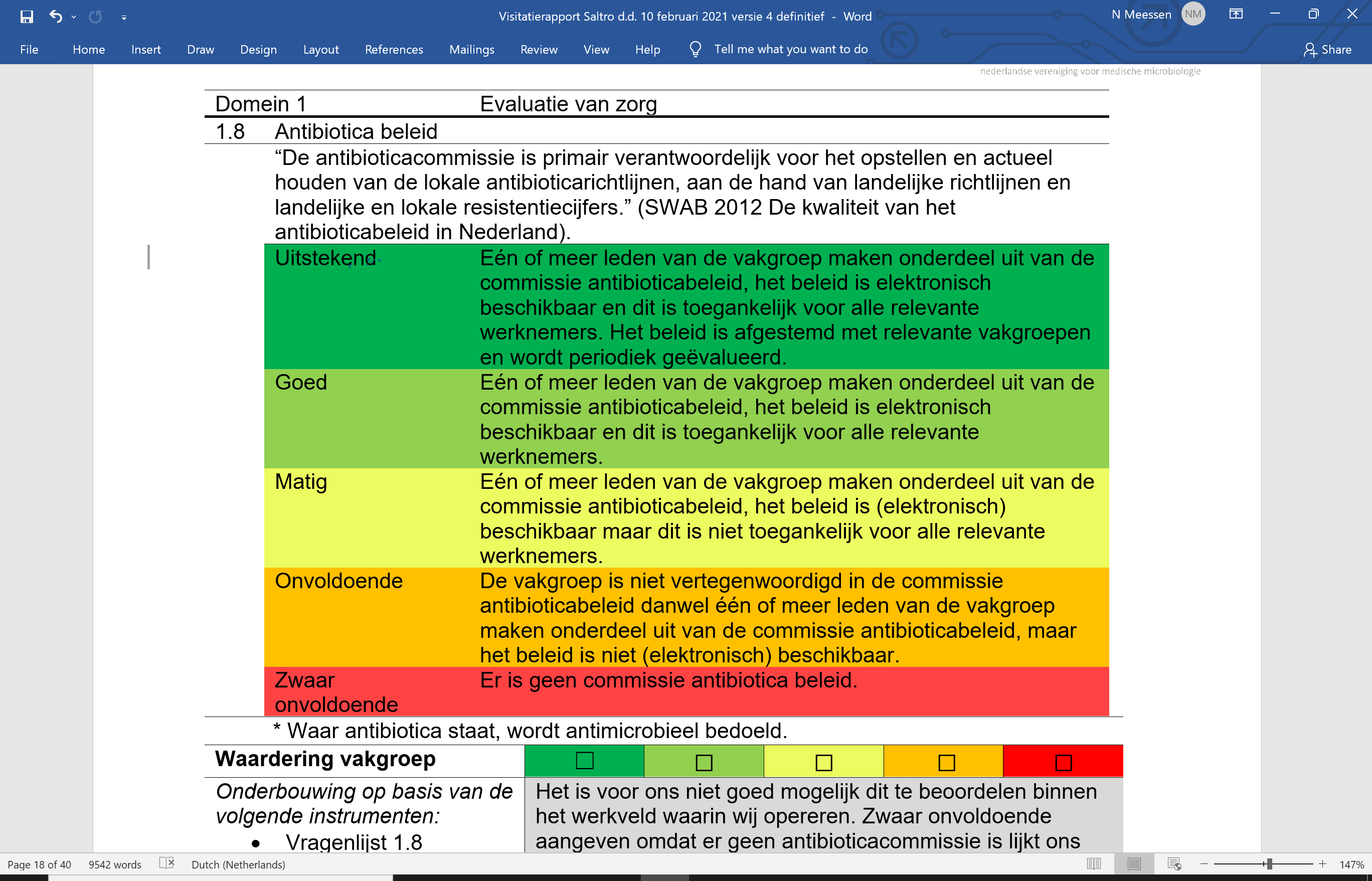 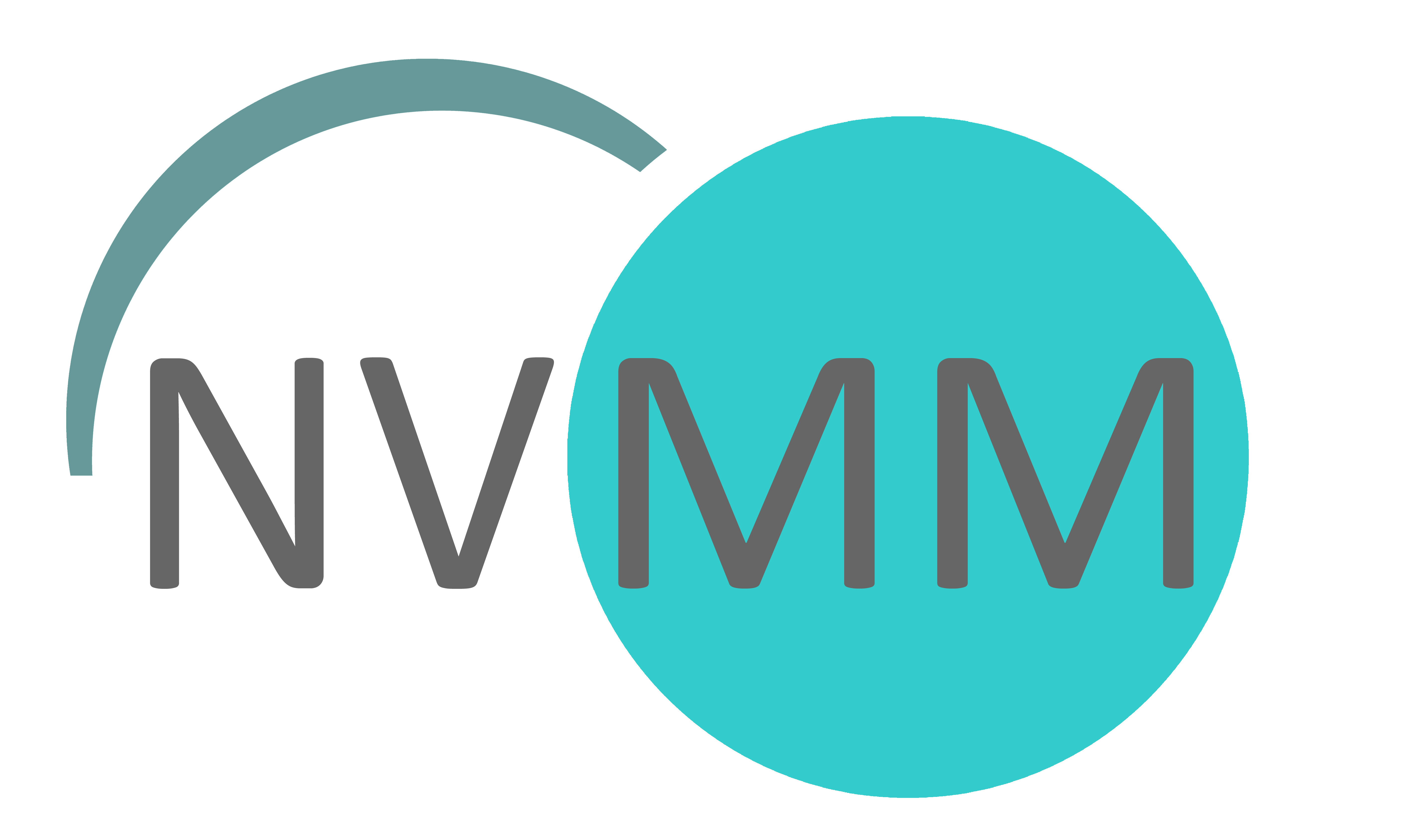 Vakgroep lager dan commissie (n=67)
Bij 24 normelementen aangetroffen (fig)
Meest: 	- Informatie voor patiënten (11x)
		- Kennisdeling (8x)
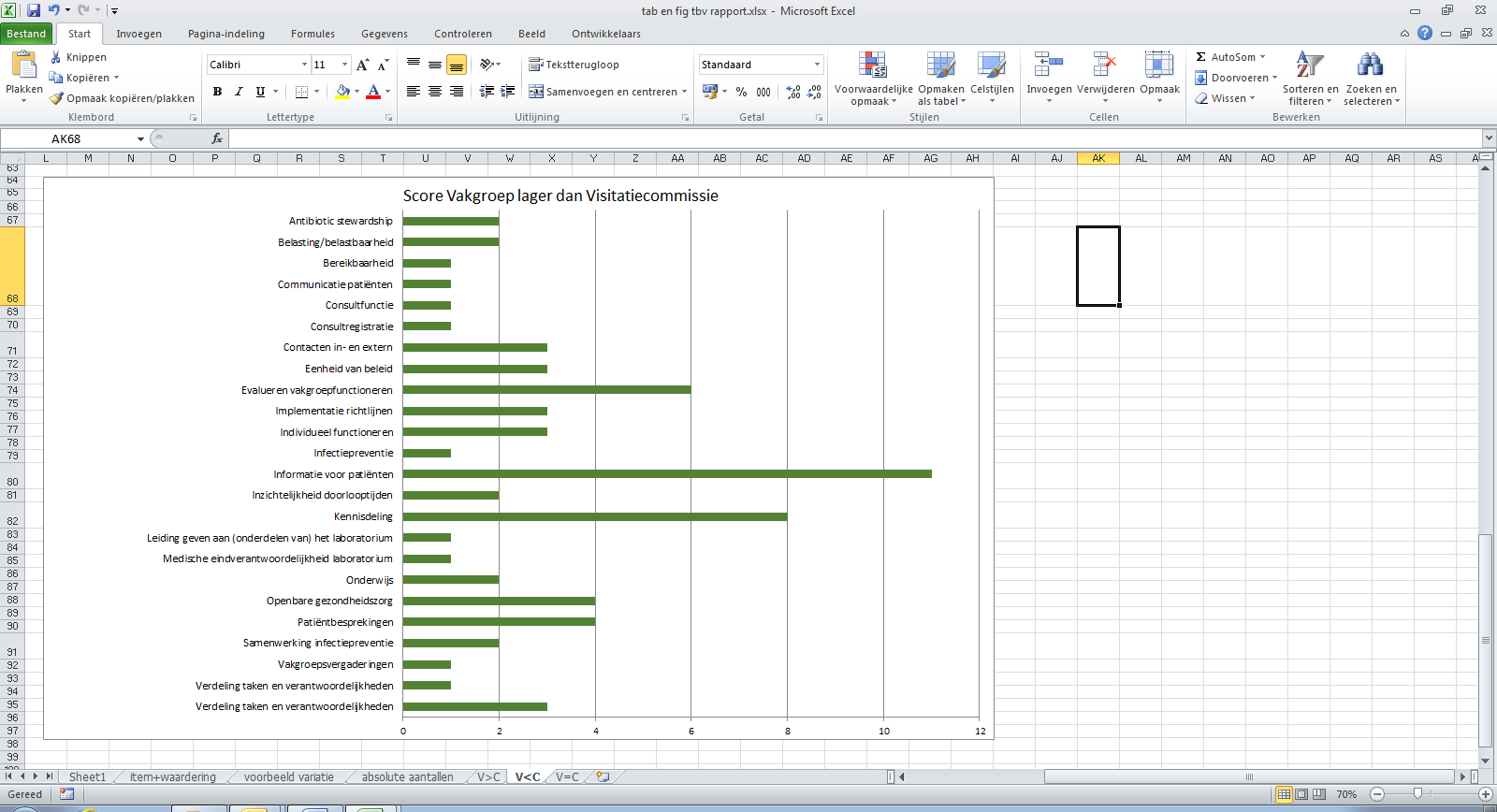 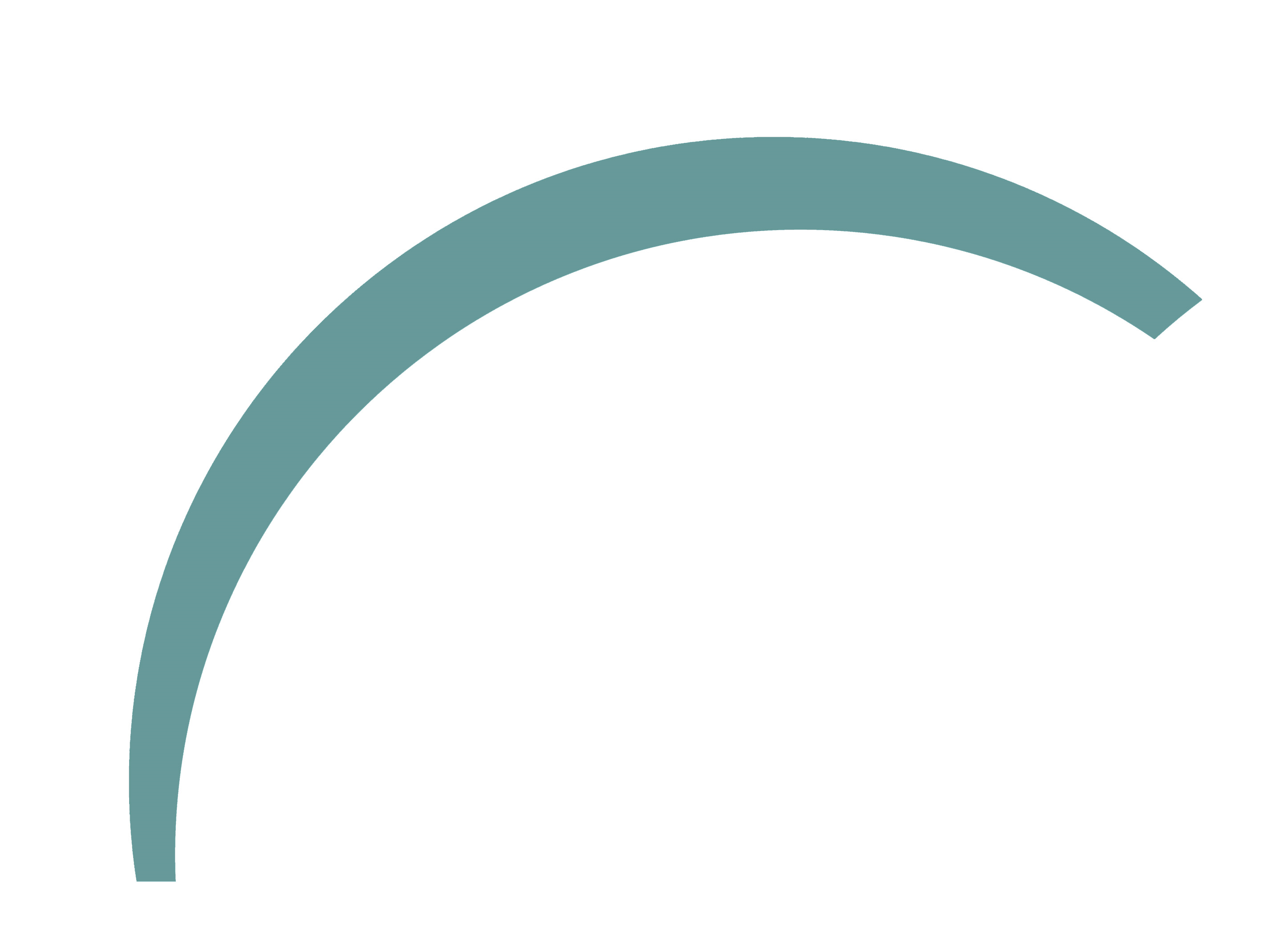 Beschouwing n.a.v. STeRK
AVC
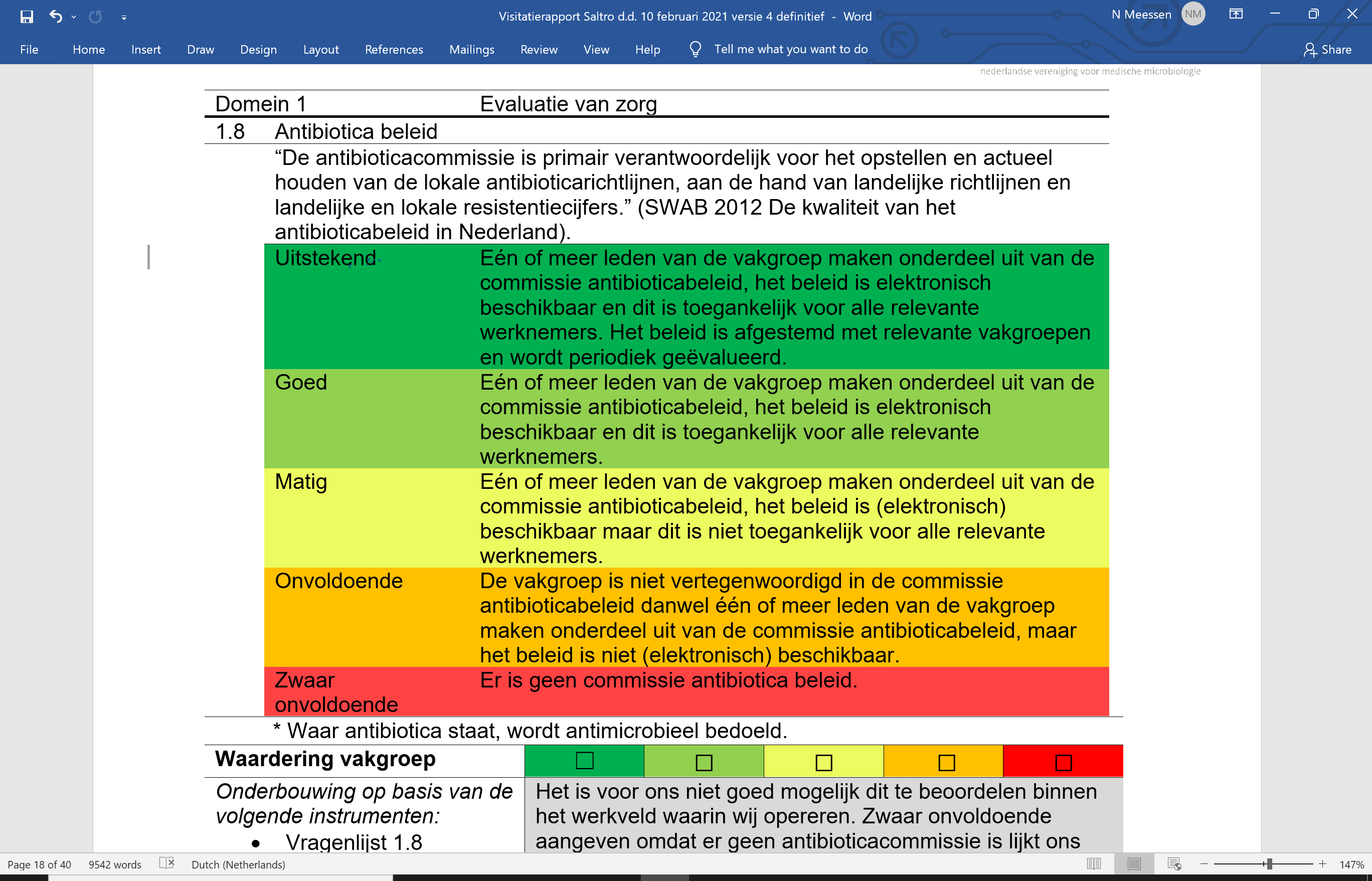 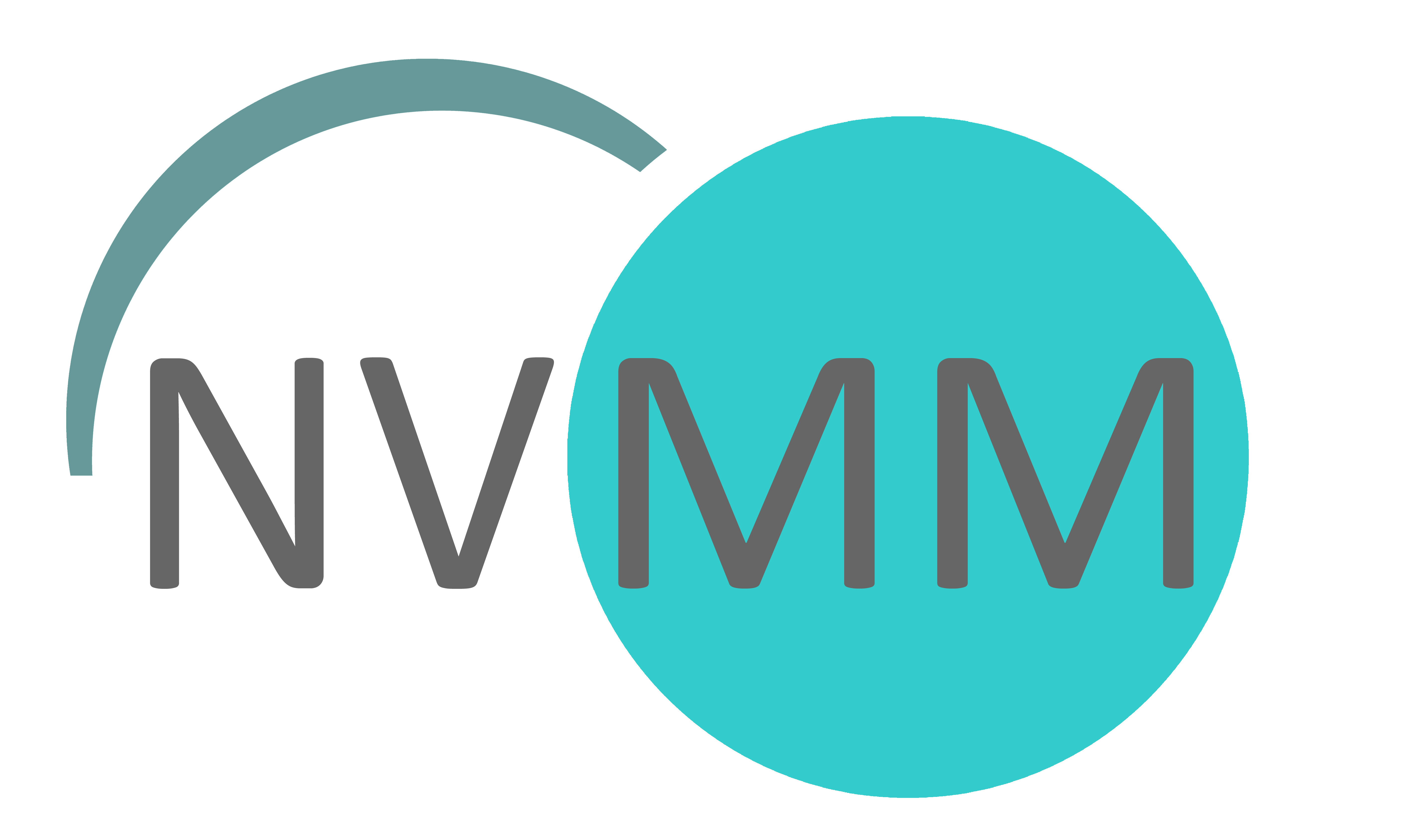 Opbrengst van deelname aan STeRK:

				1. Normelementen overbodig?
				(ISO, RGS, niet discriminerend genoeg etc)

				2. Ontbreken normelementen?

				3. Actualiseren
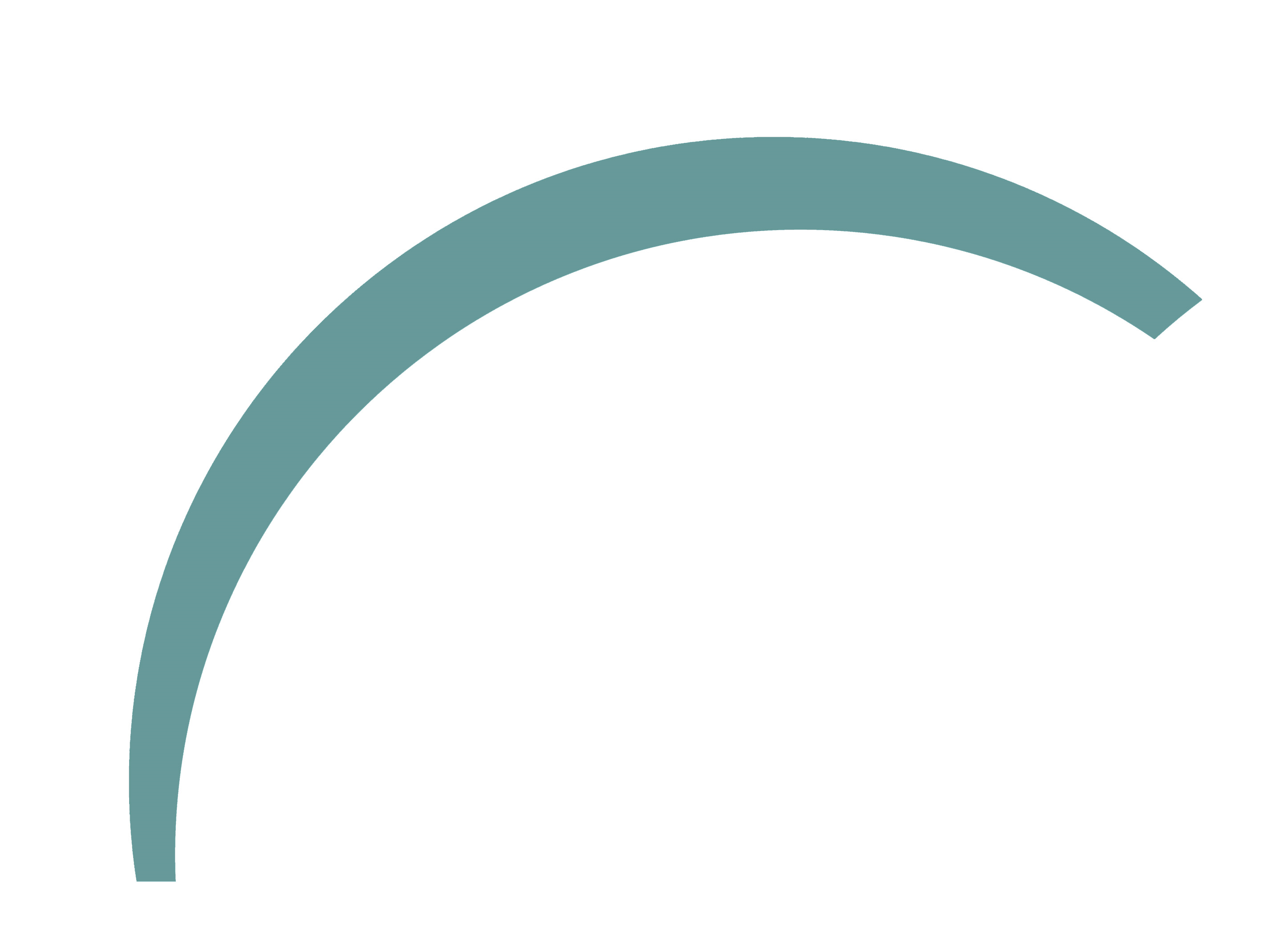 Beschouwing normelementen
AVC
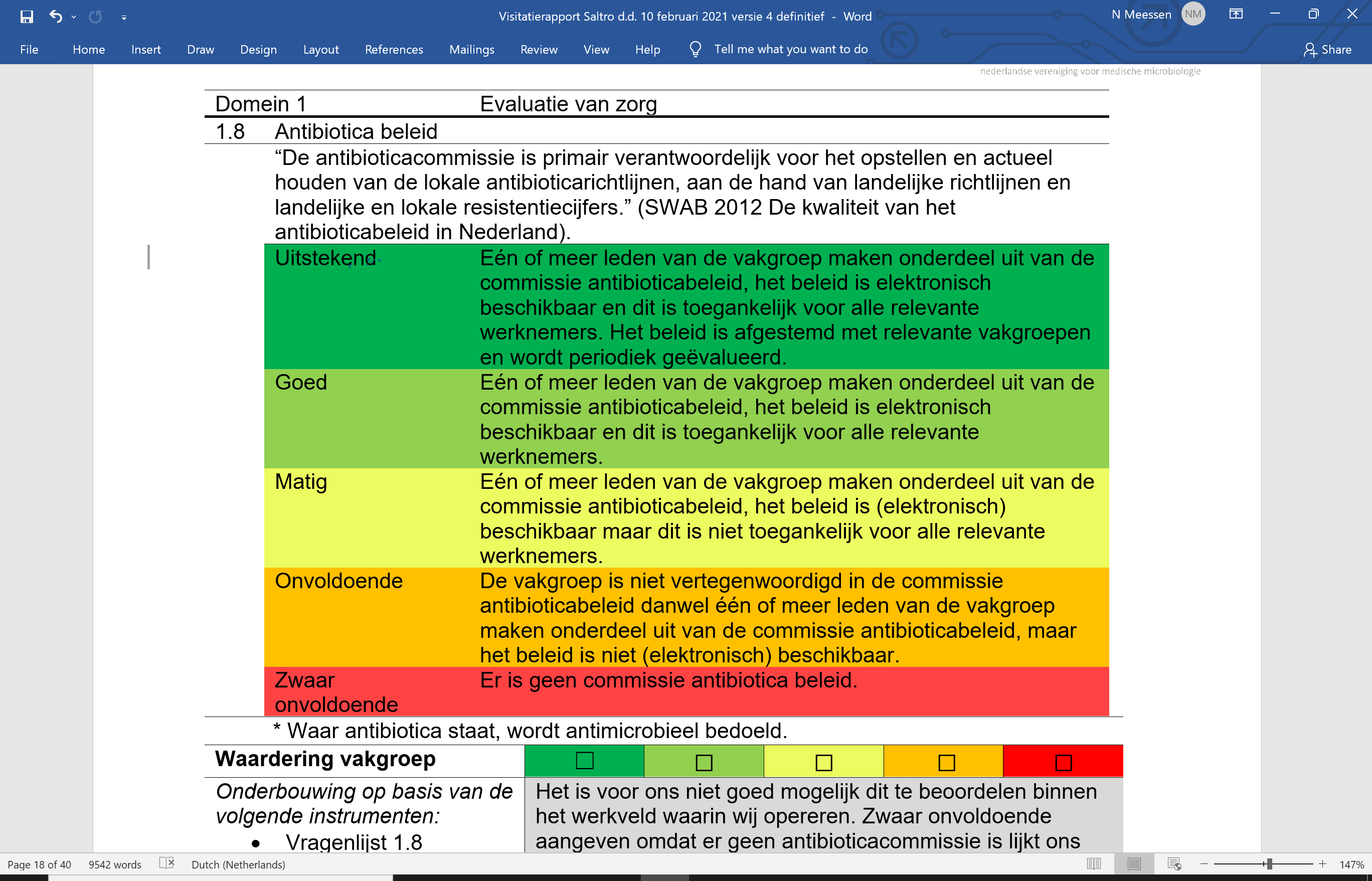 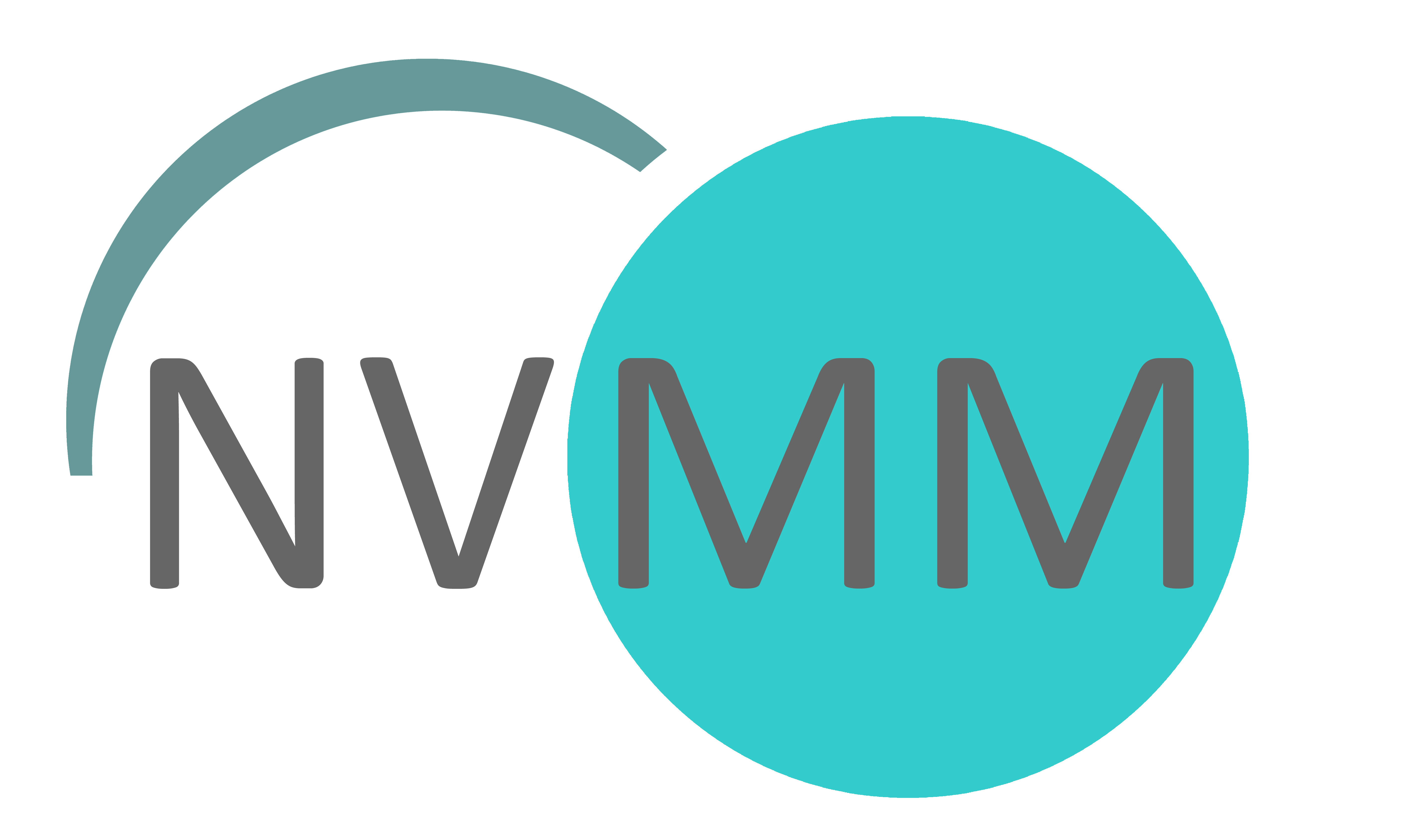 Steeds door iedereen met ‘Uitstekend’ of ‘Goed’ te worden beoordeeld:
- Overbodig (onvoldoende discriminerend) of juist belangrijke (beoogde kwaliteit)

Norm-elementen waar de vakgroepen minder goed scoren:
- Maken duidelijk waar voor vakgroepen de uitdagingen liggen

Vergelijking van scores van vakgroep met visitatiecommissie:
- Aanknopingspunten voor discussie tijdens de visitaties. 
- Soms overschat de vakgroep zich zelf, soms kiest de vakgroep voor een strategisch lagere score om bijv. toekomstige ambities te verwezenlijken.
- Tekst onduidelijk/inconsistent ?

Duiding van de resultaten
Samenwerking met en afstemming met AVC, CK, NVMM bestuur
 
De resultaten van de huidige analyse zullen tevens vergeleken worden met reeds ingezette revisie van de normen- en waarderingslijst.
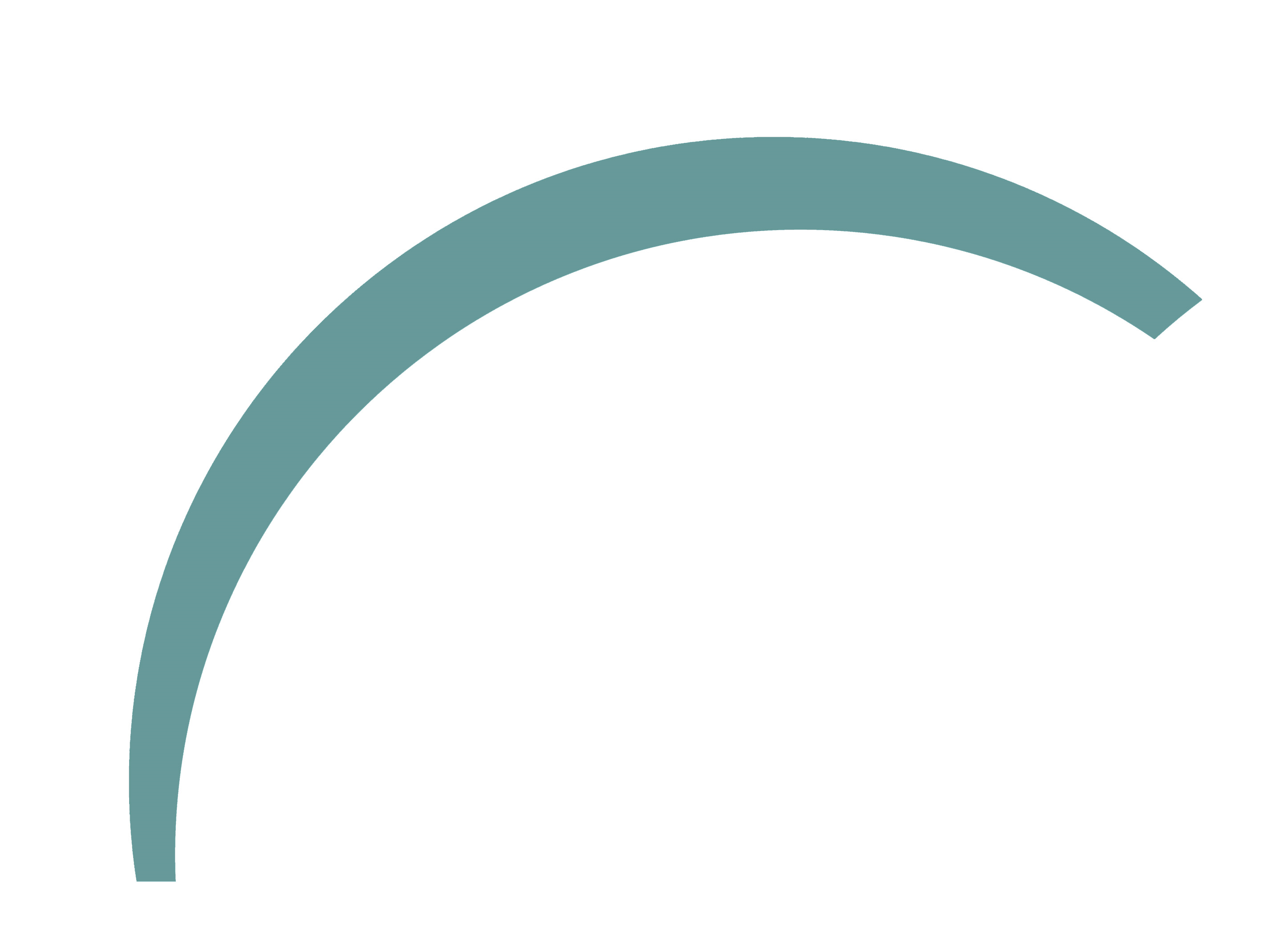 Stand van zaken
AVC
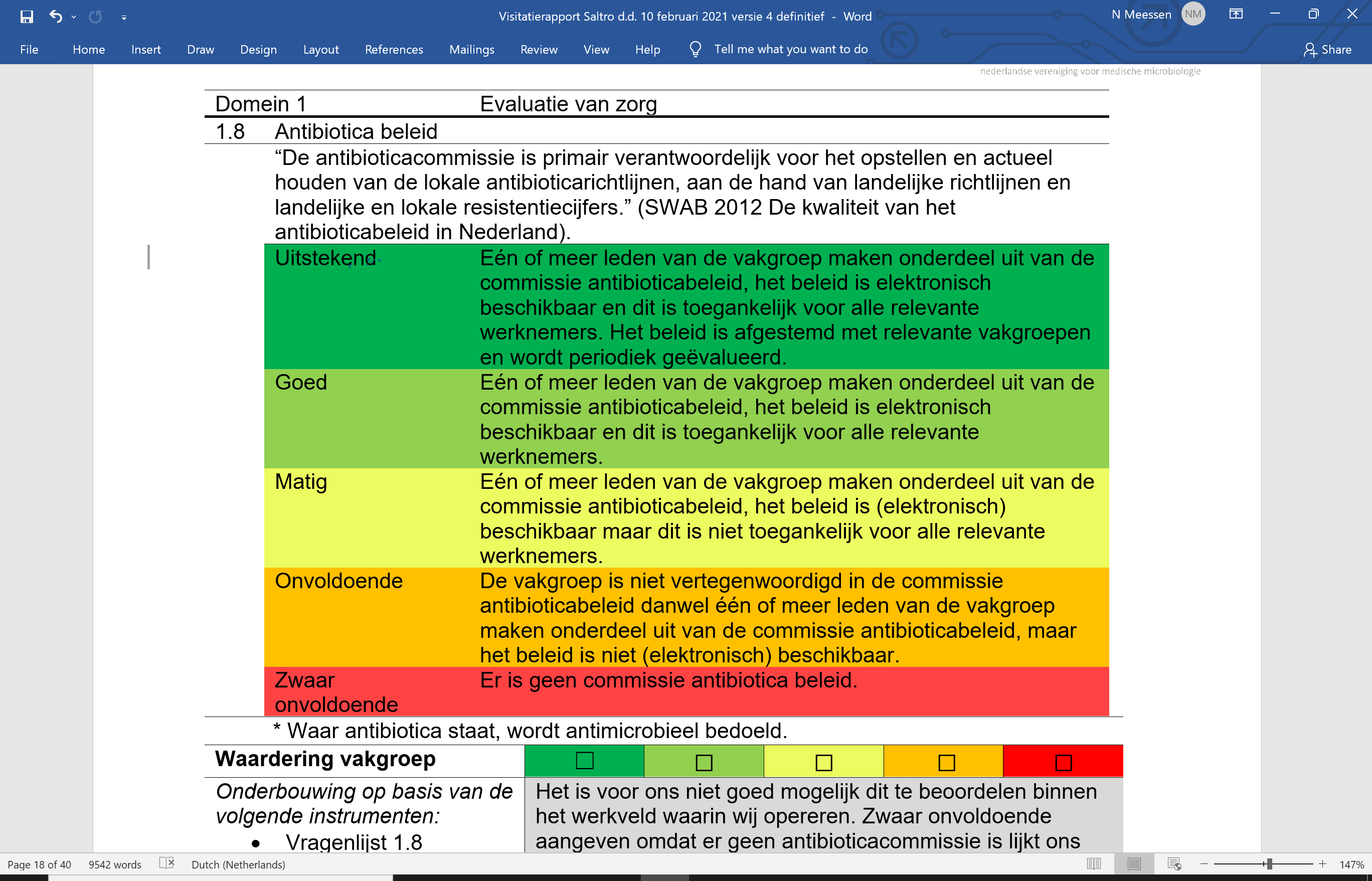 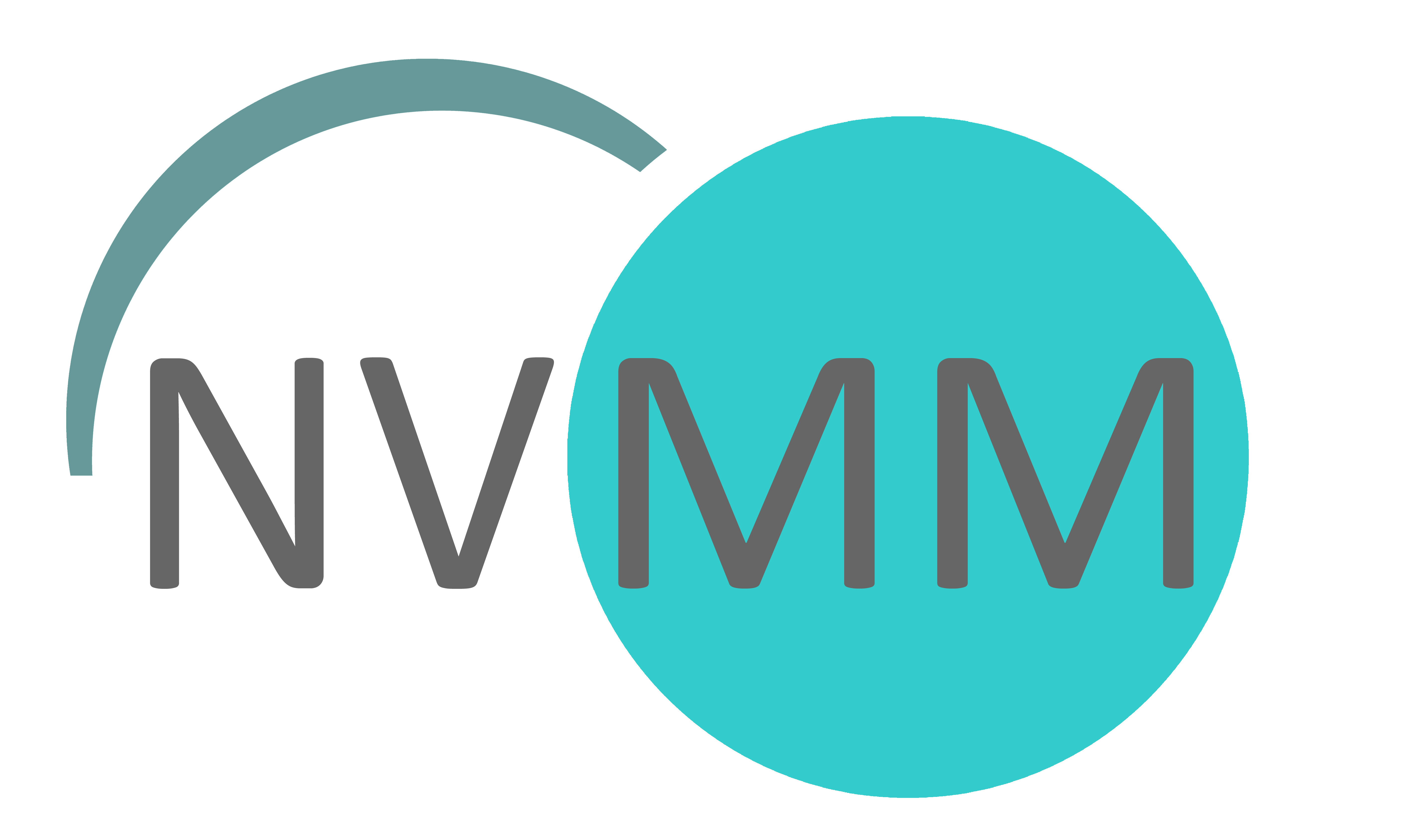 Nieuwe concepten momenteel grotendeels gereed

Algemene vragenlijst en Individuele vragenlijst:
	- Actualisatie, tekstuele en lay-out aanpassingen
				
Normen-waarderingslijst:
	- Consistentie van teksten, enkele norm-elementen zullen worden verwijderd
	- Ontwikkelen twee nieuwe norm-elementen betreffende integrale taakset:
Consulten bij uitbestede diagnostiek
Consulten bij diagnostiek voor derden  

TO DO: 	
2 nieuwe normelementen
Afstemming 
Werkwijze voor structurele revisie, incl. terugkoppeling binnen WV
Vervolgen PDCA n.a.v. huidige analyse
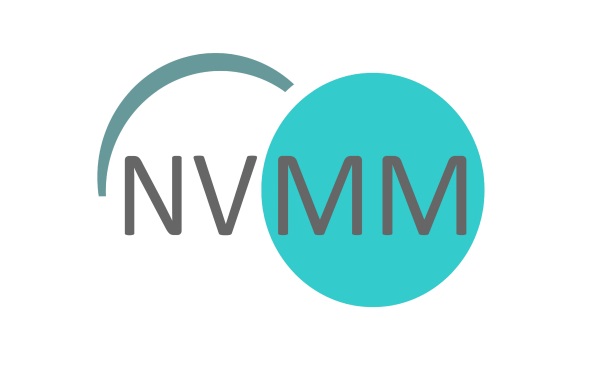 Nederlandse Vereniging voor Medische Microbiologie
AVC
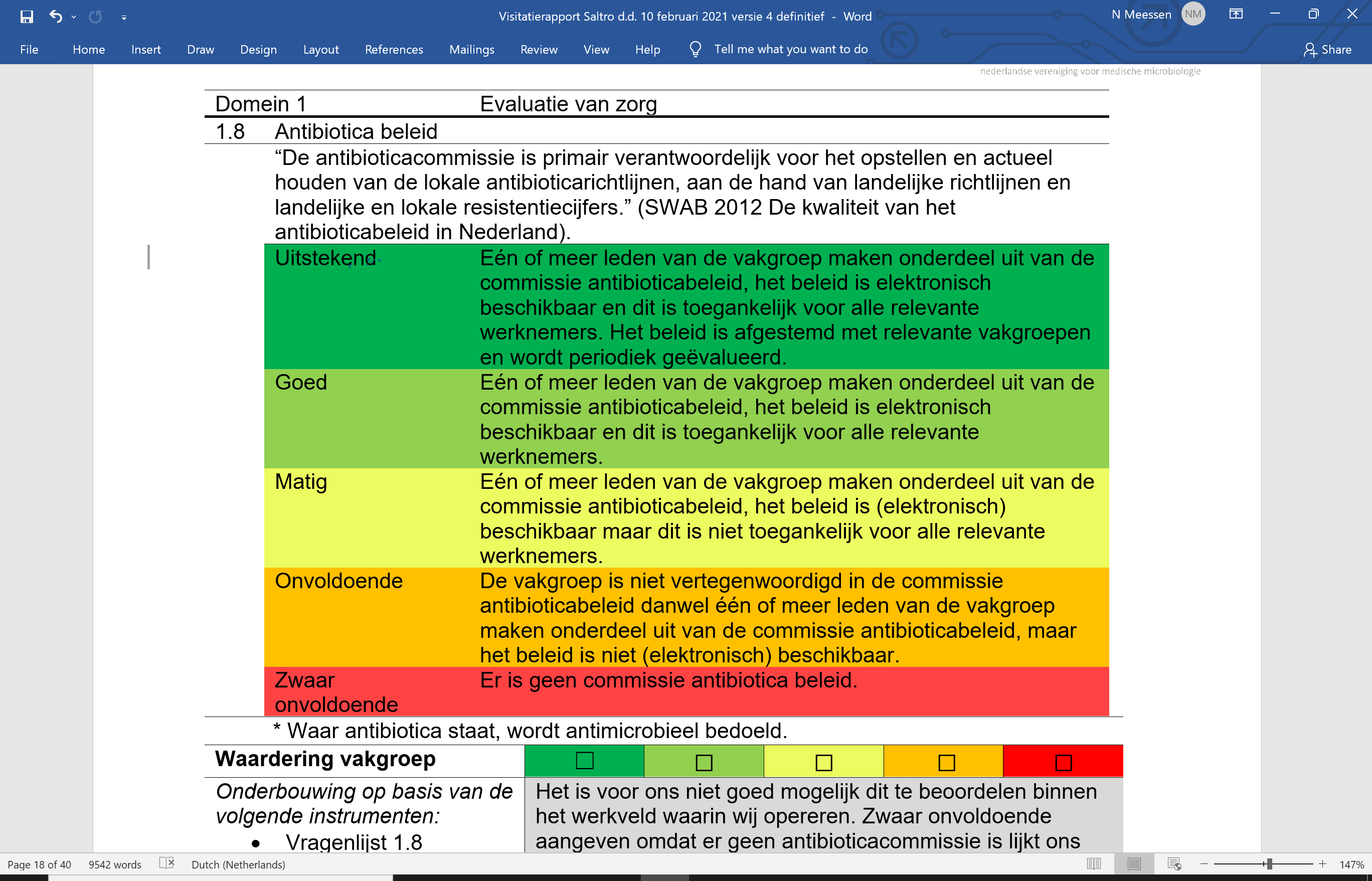